Ausbildung zum:r  eCHECKUP-Peer-Berater:in
[Speaker Notes: Hinweis für Lehrende:

Willkommen in der „eCHECKUP-Alkohol“-Peer-Qualifizierung. 
Diese PowerPoint-Präsentation enthält alle Inhalte für die Qualifizierung der eCHECKUP-Peer-Berater:innen: angefangen von den Seminarinhalten, über Informationen zum riskanten Alkoholkonsum hin zu konkreten Tipps für die Umsetzung eigener Peer-Aktionen. 

In den Notizen der Präsentation finden Sie immer wieder „Hinweise für Lehrende“, beispielsweise zu Methoden, Hintergrundinformationen, Erfahrungen etc.]
Kurze Vorstellungsrunde
Wer sind Sie?
Was studieren Sie? 
Wie geht es Ihnen?
[Speaker Notes: Anmerkungen für Lehrende: 
Da es sich bei der  Peer-Qualifizierung um ein Seminar mit vielen selbstreflexiven Anteilen handelt und dabei auch häufig sehr persönliche Dinge zur Sprache kommen, sollte der Vorstellungsrunde genügend Zeit eingeräumt werden. 

Es hat sich dabei auch als hilfreich erwiesen direkt zu Beginn darauf hinzuweisen, dass dieses Seminar sehr interaktiv angelegt ist und ein offener Austausch zwischen allen Beteiligten angestrebt wird.]
Erwartungen und Befürchtungen
Weshalb haben Sie sich zu dieser Qualifizierung angemeldet?
Welche Erwartungen haben Sie an diese Qualifizierung? 
Haben Sie Befürchtungen?
3
Inhalte der Ausbildung zum:r Peer-Berater:in
Informationen über 
Riskanten Alkoholkonsum
Aktuelle Präventionsansätze 
Gesundheitspsychologische Theorien
Peer-Education Ansatz
Online-Präventionsprogramm eCHECKUP TO GO-Alkohol
Reflexion von Einstellungen und Verhaltensmustern in Bezug auf den eigenen Alkoholkonsum
Hinterfragen des gesellschaftlichen Trinkverhaltens sowie der entsprechenden Trinkkulturen
Coaching zu motivierender Gesprächsführung
Entwicklung, Planung und Umsetzung von eigenen Präventionsangeboten in Bezug auf riskanten Alkoholkonsum auf dem Campus unserer Hochschule und/ oder im virtuellen Hochschulraum
Seminarplan
[Speaker Notes: Hinweis für Lehrende: Dieser Ablauf hat sich in Esslingen bewährt, die Inhalte können aber aber auch anders aneinandergereiht werden oder in Blöcke aufgeteilt werden.]
Zum Thema Alkohol
Daten, Zahlen & Fakten zum Alkohol
6
Alkohol als gesellschaftsfähige Droge – veränderte Rahmenbedingungen
Vor der Corona-Pandemie startete dieses Seminar stets parallel zu den Frühlings- und Herbstfesten, wie beispielsweise dem „Wasen“ in Stuttgart

Seit, bzw. während der Corona-Pandemie ist dies derzeit meist (noch) anders: Es finden/fanden deutlich weniger größere Veranstaltungen statt und teils ist (eher: war) der Straßenverkauf und Konsum von Alkohol in der Öffentlichkeit untersagt

 
Wie wirkt(e) sich das Ihrer Einschätzung nach auf den Alkoholkonsum aus?
[Speaker Notes: Hinweis für Lehrende:

Offene Diskussion und Abfrage der Wahrnehmungen]
Alkohol als gesellschaftsfähige Droge – veränderte Rahmenbedingungen
Wie wirkt(e) sich die Corona-Pandemie auf den Alkoholkonsum aus?
Laut den Ergebnissen des Global Drug Survey hat der Alkoholkonsum in der Pandemie signifikant zugenommen - das Trinken hat sich demnach nach Hause verlagert2:
Von den im Rahmen der Global Drug Survey Befragten gaben 43 % an, häufiger Alkohol getrunken zu haben und 36 % gaben an, mehr Alkohol konsumiert zu haben. 
Sie nannten als häufigste Gründe, in der Pandemie einfach "mehr Zeit dafür zu haben" (42 %) oder schlicht "aus Langeweile" zu trinken (41 %). Einige wollen mit Alkohol Ängste und Sorgen kompensieren, die die Corona-Krise bei ihnen ausgelöst hat. 
Für die Global Drug Survey wurden im Mai und Juni 2020 insgesamt 58.811 Personen in Deutschland, Frankreich, Großbritannien, Irland, Österreich, in den Niederlanden, der Schweiz, Australien, Neuseeland, Brasilien und in den USA befragt.
1 GDS 2020
[Speaker Notes: Anmerkungen für Lehrende: 
Hier: Einfügen aktueller Zahlen des Alkoholverkaufs bzw. Konsums, mit dem Fokus auf die Veränderungen während der Corona-Pandemie

Mögliche Quellen: 
Gesellschaft für Konsumforschung (GfK): 
Deutsche Hauptstelle für Suchtfragen (DHS): https://www.dhs.de/suechte/alkohol/zahlen-daten-fakten 
Statista: https://de.statista.com/themen/22/alkohol/]
Alkohol als gesellschaftsfähige Droge – veränderte Rahmenbedingungen
Wie wirkt(e) sich die Corona-Pandemie auf den Alkoholkonsum unter Studierenden aus?
Bei Studien unter Studierenden in den USA ging ein COVID-19-bedingter Anstieg der Trinkhäufigkeit einher mit einer Reduktion der Trinkmenge, der Häufigkeit des Rauschtrinkens und der berichteten Trunkenheit1. 
Gründe für die Abnahme:
Rückgang der sozialen Gelegenheiten und/oder Settings
Eingeschränkter Zugang zu Alkohol sowie Gründe im Zusammenhang mit der Gesundheit und Selbstdisziplin 
Gründe für die Zunahme:
Mehr verfügbare Zeit und Langeweile
Geringer wahrgenommenes Schadensrisiko und Bewältigung von Stress

Erste Studien mit Studierenden an deutschen Hochschulen legen nahe, dass sich der studentische Alkoholkonsum durch die Folgen der Corona-Pandemie nicht verändert hat2.
	1 Jackson et al. (2020),  
2 Dietz, Reichel, Heller et al. (2021)
9
eCHECKUP - Prävention des riskanten Alkoholkonsums bei Studierenden
Begriffsbestimmung „Alkohol“
al-kuḥūl oder ‏الغول‎ / al-ġawl (arabisch): das Allerfeinste, reine Substanz

Ursprüngliche Bezeichnung der feinen, flüchtigen Bestandteile des Weines 







DHS, 2021
[Speaker Notes: Anmerkung für Lehrende:
Hier können die Studierenden gefragt werden, ob sie eine Idee haben, woher der Begriff Alkohol ursprünglich stammt.]
Auf den historischen Spuren des Alkohols
Alkohol als Rauschdroge ist so alt wie die Menschheit selbst, die vormenschlichen Primaten nutzten Alkohol (wenn auch eher zufällig und passiv) zu Rauschzwecken.
Alkohol besitzt eine jahrtausendealte Tradition als Nahrungs-, Genuss- und Rauschmittel.
In altägyptischen Verzeichnissen wurden Arbeitslöhne in Brot- und Biereinheiten angegeben.
Im Altertum kam es trotz seiner weiten Verbreitung nicht zu einer nennenswerten Entwicklung von Abhängigkeiten, da Alkohol nicht immer verfügbar war.
Ein ausgeprägter Alkoholkonsum ist ab dem Mittelalter belegt, als die Entlohnung teilweise in Form von alkoholischen Getränken erfolgte.





DHS, 2021
Alkoholkonsum in Zahlen
Im Alter von 14,9 Jahren konsumieren Jugendliche in Deutschland das erste Mal Alkohol.1 
Im Alter von 16,4 Jahren erleben Jugendliche in Deutschland ihren ersten Vollrausch (in den letzten zehn Jahren ist das Alter kontinuierlich gestiegen).1
2,6 Millionen Kinder und Jugendliche wachsen in Familien mit mindestens einem alkoholkranken Elternteil auf.2 
13.343 Alkoholunfälle mit Personenschaden geschahen 2017, dabei starben 231 Menschen.2 
74.000 Menschen sterben Schätzungen zufolge in Deutschland jährlich an den Folgen ihres riskanten Alkoholkonsums.3
Die volkswirtschaftlichen Kosten des Alkoholkonsums in Deutschland werden auf rund 57,04 Milliarden Euro geschätzt, diese splitten sich auf in: 
16,59 Milliarden Euro direkte Kosten für das Gesundheitssystem (Behandlungskosten etc.)
40,44 Milliarden Euro indirekte Kosten (Arbeitslosigkeit, Frühverrentung etc.).4								

1Orth, 2017; 2DHS, 2019; 3John & Hanke, 2002; 4Effertz, 2020
[Speaker Notes: Anmerkung für Lehrende:
Die Zahlen bzw. Quellen können fortlaufend aktualisiert werden, insbesondere das Jahrbuch Sucht der DHS erscheint jährlich und führt darin meist die Zahlen von vor zwei Jahren auf: https://www.dhs.de/unsere-arbeit/dhs-jahrbuch-sucht 

Quellen:
1 Orth, B. (2017). Der Alkoholkonsum Jugendlicher und junger Erwachsener in Deutschland. Ergebnisse des Alkoholsurveys 2016 und Trends. BZgA-Forschungsbericht. Köln: Bundeszentrale für gesundheitliche Aufklärung. 
2 DHS (Hrsg.) (2019): Jahrbuch Sucht 2019. Pabst Science Publishers, Lengerich.
3 John, U., & Hanke, M. (2002). Alcohol-attributable mortality in a high per capita consumption country: Germany. Alcohol and Alcoholism (Oxford, Oxfordshire), 37(6), 581–585.
4 Effertz, T. (2020): Die volkswirtschaftlichen Kosten von Alkohol- und Tabakkonsum in Deutschland. In: Deutsche Hauptstelle für Suchtfragen (Hrsg.): DHS Jahrbuch Sucht 2020. Lengerich: Pabst]
Alkoholkonsum in Zahlen
Alkoholkonsum pro Kopf in Deutschland im Jahr 2020
123,8 Liter an alkoholischen Getränken:
94,6 Liter Bier
20,7 Liter Wein
5,2 Liter Spirituosen
3,2 Liter Schaumwein/Sekt

									

																		Statista / Deutscher Brauer-Bund, 2022
Alkoholkonsum in Zahlen
Alkoholkonsum pro Kopf im internationalen Vergleich im Jahr 2019
WHO, 2021
Alkoholkonsum unter Studierenden
Wie verbreitet ist Alkoholkonsum unter Studierenden?
Der Anteil der riskant alkohol-konsumierenden Personen ist in der Altersgruppe von 18 bis 29 Jahren, also dem typischen Alter von Studierenden, am höchsten.1
Studierende im Alter von 18-25 Jahren weisen dabei im Vergleich zu Nicht-Studierenden einen signifikant höheren durchschnittlichen wöchentlichen Alkoholkonsum auf.2
Alkoholkonsum ist oft an die Rhythmen des Studiums (Vorlesungs- und Prüfungszeit) angepasst und die Anzahl der alkoholischen Getränke, die zu einem Anlass getrunken werden (sogenanntes binge drinking), ist hoch.3
29 % der Studierenden gaben an, dass Sie schon einmal das Gefühl hatten, dass Sie ihren Alkoholkonsum reduzieren sollten und 9 % glauben nicht, dass Sie jederzeit auf alkoholische Getränke verzichten könnten.4









RKI, 2014
1 RKI (2014),  2 Akmatov et al. (2011), 3 Ganz (2018), 4 Middendorff, Poskowsky & Becker (2015),
15
eCHECKUP - Prävention des riskanten Alkoholkonsums bei Studierenden
Alkoholkonsum an unserer Hochschule
Am Beispiel der Hochschule Esslingen
Einmalige Online-Umfrage an der Hochschule Esslingen im Oktober 2013
E-Mail Einladung an alle Studierenden
Teilnahme war
Freiwillig
Pseudonym
Ergebnisse
 Repräsentativität der Stichprobe
Anzahl: n = 789
Geschlecht: m = 446; w = 342; t = 1
Alter: M = 24,3 (SD = 5,0)
[Speaker Notes: Anmerkung für Lehrende:
Sofern möglich und vorhanden, können hier hochschulspezifische Erhebungen präsentiert werden.]
Die Hochschule Esslingen im Visier
1 Standardgetränk 
≙ etwa 10 g Reinalkohol
= 0,3 l Bier / 0,1 l Wein
Studienergebnisse: Binge-Drinking
Männliche Studierende (Cramer-V = .32, p < .001) und Studierende, die Mitglied in einem Verein sind (Spearman´s-Rho = .-115, p < 0.01), betreiben häufiger BINGE-Drinking. 
Studierende mit Kindern (Spearman´s-Rho = .-142, p < 0.01) und gläubige Studierende (Spearman´s-Rho = .-109, p < 0.01) berichteten von seltenerem BINGE-Drinking.
[Speaker Notes: Anmerkung für Lehrende:
Sofern möglich und vorhanden, können hier hochschulspezifische Erhebungen präsentiert werden.]
Die Hochschule Esslingen im Visier
1 Standardgetränk 
≙ etwa 10 g Reinalkohol
= 0,3 l Bier / 0,1 l Wein
Studienergebnisse: Binge-Drinking
[Speaker Notes: Anmerkung für Lehrende:
Sofern möglich und vorhanden, können hier hochschulspezifische Erhebungen präsentiert werden.]
Die Situation an der Hochschule Esslingen: Alkoholkonsum im Semester
[Speaker Notes: Anmerkung für Lehrende:
Sofern möglich und vorhanden, können hier hochschulspezifische Erhebungen präsentiert werden.]
Die Hochschule Esslingen im Visier
Studie: alkoholbezogene Störungen
Screening: Alcohol Use Disorders Identification Test (AUDIT)
Entwicklung im Auftrag und Empfehlung von der Weltgesundheitsorganisation (WHO)
besteht aus 10 Fragen zu 
Trinkhäufigkeit
Trinkmenge
Gesundheitliche Folgen des Alkoholkonsums
Soziale Folgen des Alkoholkonsums
Davon beziehen sich 
Drei Fragen auf den Alkoholkonsum
Drei Fragen auf eine Alkoholabhängigkeit
Vier Fragen auf Alkoholmissbrauch
[Speaker Notes: Anmerkung für Lehrende:
Sofern möglich und vorhanden, können hier hochschulspezifische Erhebungen präsentiert werden.]
AUDIT: Fragen 1 – 5
Wie oft trinken Sie ein alkoholisches Getränk?  

Wenn Sie Alkohol trinken, wie viele alkoholischen Getränke trinken Sie dann üblicherweise an einem Tag?  

Wie oft trinken Sie sechs oder mehr alkoholische Getränke bei einer Gelegenheit, z. B. beim Abendessen oder auf einer Party?

Wie oft haben Sie in den letzten 12 Monaten erlebt, dass Sie nicht mehr mit dem Trinken aufhören konnten, nachdem Sie einmal begonnen hatten?

Wie oft passierte es in den letzten 12 Monaten, dass Sie wegen des Trinkens Erwartungen, die man in der Familie, im Freundeskreis und im Berufsleben an Sie hatte, nicht mehr erfüllen konnten?
[Speaker Notes: Anmerkung für Lehrende:
Sofern möglich und vorhanden, können hier hochschulspezifische Erhebungen präsentiert werden.]
AUDIT: Fragen 6 – 10
Wie oft brauchten Sie während der letzten 12 Monate am Morgen ein alkoholisches Getränk, um sich nach einem Abend mit viel Alkoholgenuss wieder fit zu fühlen?

Wie oft hatten Sie während der letzten 12 Monate wegen Ihrer Trinkgewohnheiten Schuldgefühle oder Gewissensbisse?

Wie oft haben Sie sich während der letzten 12 Monate nicht mehr an den vorangegangenen Abend erinnern können, weil Sie getrunken hatten?

Haben Sie sich oder eine andere Person unter Alkoholeinfluss schon einmal verletzt?

Hat ein Verwandter, Freund oder auch ein Arzt schon einmal Bedenken wegen Ihres Trinkverhaltens geäußert oder vorgeschlagen, dass Sie Ihren Alkoholkonsum einschränken?
Hochschule Esslingen
[Speaker Notes: Anmerkung für Lehrende:
Sofern möglich und vorhanden, können hier hochschulspezifische Erhebungen präsentiert werden.]
Die Situation an der Hochschule Esslingen: AUDIT
Auswertung der AUDIT-Scores
Ein Scorewert von 0-4 bei Frauen und 0-7 bei Männern deutet auf einen risikoarmen Alkoholkonsum hin.
Ab einem Scorewert von 5 bei Frauen und 8 bei Männern liegt ein Verdacht auf eine alkoholbezogene Störung vor.
Mit einem höheren Scorewert steigt die Wahrscheinlichkeit einer Abhängigkeit. Als kritisch wird der Wertebereich zwischen 15 und 20 angesehen.

Frauen: 61,8% < 5; 36,2% ≥ 5; 2% ≥ 15

Männer: 59,5% < 8; 30,2% ≥ 8; 10,3% ≥ 15

Vgl. mit Epidemiologischen Suchtsurvey 2009 (Papst et al., 2010)
n = 8030; Alter von 18 – 64
AUDIT ≥ 8: Männer 29,7%; Frauen 7,9%
[Speaker Notes: Anmerkung für Lehrende:
Sofern möglich und vorhanden, können hier hochschulspezifische Erhebungen präsentiert werden.]
Die Situation an der Hochschule Esslingen: AUDIT
Die Cut-Off-Werte im epid. Suchtsurvey sind für beide Geschlechter identisch
Auswertung der AUDIT-Scores
Ein Scorewert von 0-4 bei Frauen und 0-7 bei Männern deutet auf einen risikoarmen Alkoholkonsum hin.
Ab einem Scorewert von 5 bei Frauen und 8 bei Männern liegt ein Verdacht auf eine alkoholbezogene Störung vor.
Mit einem höheren Scorewert steigt die Wahrscheinlichkeit einer Abhängigkeit. Als kritisch wird der Wertebereich zwischen 15 und 20 angesehen.

Frauen: 86,0% < 8; 12,0% ≥ 8; 2% ≥ 15 

Männer: 59,5% < 8; 30,2% ≥ 8; 10,3% ≥ 15

Vgl. mit Epidemiologischen Suchtsurvey 2009 (Papst et al., 2010)
n = 8030; Alter von 18 – 64
AUDIT ≥ 8: Männer 29,7%; Frauen 7,9%
[Speaker Notes: Anmerkung für Lehrende:
Sofern möglich und vorhanden, können hier hochschulspezifische Erhebungen präsentiert werden.]
Schätzfrage
Wieviel Mio. € werden in Deutschland jährlich zur Bewerbung von alkoholischen Getränken ausgegeben?
[Speaker Notes: Hinweis für Lehrende:
Aufforderung zur Abgabe von Schätzungen, anschließend Konsensbildung in der Gruppe „Gibt es einen Betrag, den ihr gemeinsam als realisitisch erachtet?“

Es sind die Werbeaufwendungen für Bier, Wein, Sekt und Spirituosen gemeint – Auflösung siehe nächste Folie.]
Werbeaufwendungen
Wieviel Mio. € werden jährlich in Deutschland an Werbeaufwendungen ausgegeben?
Ausgaben im Jahr 2019 für die Bewerbung alkoholischer Getränke: 626 Millionen Euro
Für Spirituosen: 116.000.000 €
Für Bier: 406.000.000 €
Für Wein: 27.000.000 €
Für Sekt: 77.000.000 €
Ausgaben im Jahr 2020 für die Bewerbung alkoholischer Getränke: 477 Millionen Euro
Für Spirituosen: 93.000.000 €
Für Bier: 296.000.000 €
Für Wein: 35.000.000 €
Für Sekt: 53.000.000 €
Deutscher Spirituosenverband (2021)
[Speaker Notes: Hinweis für Lehrende:

Diese Zahlen werden jährlich vom deutschen Spirituosenverband sowie im Jahrbuch Sucht veröffentlicht und können entsprechend aktualisiert werden.]
Selbstreflexion & Diskussion
Wann & Warum trinke ich „normalerweise“ Alkohol? Wie sieht das derzeit aus?

Wann & Warum trinken andere Studierende „normalerweise“ Alkohol? Wie sieht das derzeit aus?
[Speaker Notes: Hinweis für Lehrende zur Durchführung der Gruppenarbeit:
Es werden Kleingruppen mit je 3-5 Studierenden gebildet. Die Gruppen diskutieren die beiden Fragen und notieren die Antworten (auf Flipchart-Bögen, bzw. virtuell auf entsprechenden Alternativen). Anschließend werden die einzelnen Gruppenergebnisse im Seminar vorgestellt. 
Mögliche Fragen in der Diskussion: 
Unterscheiden sich die Gruppen untereinander? Falls Ja, woran liegt das? 
Unterscheiden sich die Anlässe der Peers von denen der anderen Studierenden? Falls Ja: Warum gehen die Peers davon aus, dass dies so ist?]
"Volksdroge Alkohol - Der legale Rausch" & Wie die Alkoholindustrie uns dazu bringt, immer weiter zu trinken
Diskussion zur Recherche von correctiv.org und ZDFZoom (Links auf Moodle): 
Wie wird in Deutschland mit Alkohol und Alkoholprävention umgegangen? 

Setzen Sie sich mit folgenden Fragen auseinander:

Enthielt die Recherche und der Filmbeitrag etwas, was Sie so nicht erwartet hätten? (Falls ja: Was?)

Was wäre nötig, um bei der Politik und in der Gesellschaft ein Umdenken hinsichtlich des riskanten Alkoholkonsums zu bewirken?
+ Zusätzlicher, freiwilliger Filmtipp: „Alkohol - Der globale Rausch“: https://www.3sat.de/gesellschaft/politik-und-gesellschaft/alkohol-der-globale-rausch-104.html
[Speaker Notes: Hinweis für Lehrende:
Der Link zur Dokumentation variiert, da dieser von verschiedenen öffentlich-rechtlichen Sendern in deren Mediatheken oder auf YouTube etc. eingestellt wird. Eine Onlinesuche nach „Volksdroge Alkohol - Der legale Rausch“ führt dabei meist schnell zum Erfolg.

Link zur Reportage von correctiv.org: https://correctiv.org/aktuelles/gesundheit/2017/02/22/wie-die-alkoholindustrie-uns-dazu-bringt-immer-weiter-zu-trinken/]
Literatur
Akmatov, M. K., Mikolajczyk, R. T., Meier, S., & Krämer, A. (2011). Alcohol Consumption Among University Students in North Rhine–Westphalia, Germany - Results From a Multicenter Cross-sectional Study. Journal of American College Health, 59(7), 620–626.
Deutscher Spirituosenverband (2021). Daten aus der
Alkoholwirtschaft 2021. Mit Sonderteil Europa. Online Verfügbar unter: https://www.spirituosen-verband.de/fileadmin/introduction/downloads/BSI-Datenbroschuere_2021.pdf 
Dietz, P. et al. (2021). Zehn Thesen zur Situation von Studierenden in Deutschland während der ­SARS-CoV-2-Pandemie. Arbeitsmedizin Sozialmedizin Umweltmedizin, 56 (3), 149-153.
DHS (Hrsg.) (2019): Jahrbuch Sucht 2019. Pabst Science Publishers, Lengerich.
DHS (2021): Alkohol – Geschichte. Online verfügbar unter: https://www.dhs.de/suechte/alkohol/geschichte 
Effertz, T. (2020): Die volkswirtschaftlichen Kosten von Alkohol- und Tabakkonsum in Deutschland. In: Deutsche Hauptstelle für Suchtfragen (Hrsg.): DHS Jahrbuch Sucht 2020. Lengerich: Pabst
Ganz (2018). Screening und webbasierte Kurzintervention: Studierende als Zielgruppe selektiver Prävention riskanten Substanzkonsums. Inaugural-Dissertation. Universität Witten/Herdecke.
GDS COVID-19 Special Edition Key Findings Report. (2020). Winstock AR, Zhuparris A, Gilchrist G, Davies EL, Puljević C, Potts L, Maier LJ, Ferris JA & Barratt MJ. Online verfügbar unter: https://www.globaldrugsurvey.com/gds-covid-19-special-edition-key-findings-report/
29
Literatur
Orth, B. (2017). Der Alkoholkonsum Jugendlicher und junger Erwachsener in Deutschland. Ergebnisse des Alkoholsurveys 2016 und Trends. BZgA-Forschungsbericht. Köln: Bundeszentrale für gesundheitliche Aufklärung. 
Jackson, K. M., Merrill, J. E., Stevens, A. K., Hayes & White, H. R. (2021). Changes in Alcohol Use and Drinking Context due to the COVID-19 Pandemic: A Multimethod Study of College Student Drinkers. Alcohol Clin Exp Res, 45 (4) S.752-764.
John, U., & Hanke, M. (2002). Alcohol-attributable mortality in a high per capita consumption country: Germany. Alcohol and Alcoholism (Oxford, Oxfordshire), 37(6), 581–585.
Middendorff, E., Poskowsky J. & Becker, K. (2015). Formen der Stresskompensation und Leistungssteigerung bei Studierenden. Wiederholungsbefragung des HISBUS-Panels zu Verbreitung und Mustern studienbezogenen. Hannover: Deutsches Zentrum für Hochschul- und Wissenschaftsforschung (DZHW).
Robert Koch-Institut (2014). Alkoholkonsum. Faktenblatt zu GEDA 2012: Ergebnisse der Studie »Gesundheit in Deutschland aktuell 2012«. Verfügbar unter http://www.rki.de/DE/Content/Gesundheitsmonitoring­­/Gesundheitsberichterstattung­/GBEDownloadsF/Geda2012/Alkoholkonsum.pdf
Statista. Pro-Kopf-Verbrauch von Bier, Wein, Schaumwein und Spirituosen in Deutschland in den Jahren 2008 bis 2020. Online Verfügbar unter: https://de.statista.com/statistik/daten/studie/5384/umfrage/verbrauch-je-einwohner-an-alkohol-in-deutschland-seit-1990 
World health statistics 2021: monitoring health for the SDGs, sustainable development goals. Geneva: World Health Organization; 2021. Online verfügbar unter: https://apps.who.int/iris/bitstream/handle/10665/342703/9789240027053-eng.pdf
30
Möglichkeiten der Prävention des riskanten Alkoholkonsums bei Studierenden  – Gesundheitsförderung im Setting Hochschule
Wie kann Alkoholprävention im Setting Hochschule verankert werden?
31
Gesundheitsförderung im Setting Hochschule
1. Gesundheitsförderung und Prävention
Gemeinsames Ziel: Gesundheitsgewinn
Unterschiede 
1.1 Präventionsansätze
Zielstellung – primär, sekundär, tertiär
Zielgruppe – universell, selektiv, indiziert
Primäre Strategie – Verhaltens- und Verhältnisprävention
1.2 Setting-Ansatz der Gesundheitsförderung
2. Gesundheitsförderung und Prävention im Setting Hochschule
3. Alkoholprävention im Setting Hochschule
32
[Speaker Notes: Hinweis für Lehrende:

Ziel dieses Abschnittes ist es, den Studierenden ein Hintergrundverständnis von Prävention und Gesundheitsförderung zu verschaffen. Dies soll ermöglichen, dass das eigene Wirken als studentische Peer-Berater:in besser eingeordnet und reflektiert werden kann.]
Gesundheitsförderung und Prävention
Gemeinsames Ziel: Gesundheitsgewinn
Gesundheitsförderung und Prävention…

…zielen auf individuellen und kollektiven Gesundheitsgewinn durch:
Zurückdrängen von Risiken für Krankheiten (Prävention)
Förderung von gesundheitsrelevanten Lebensbedingungen (Gesundheitsförderung)

…ergänzen sich gegenseitig d. h. je nach Ausgangslage ist einmal Gesundheitsförderung und einmal Prävention die angemessene und erfolgsversprechende Interventionsform 

…sind ein integraler Bestandteil eines modernen Gesundheits- und Versorgungssystems. Das Präventionsgesetz, dass 2016 in Kraft trat, legte einen ersten Schritt in diese Richtung fest.
Hurrelmann, Richter, Klotz & Stock, 2018
33
eCHECKUP - Prävention des riskanten Alkoholkonsums bei Studierenden
Gesundheitsförderung und Prävention
Unterschiede
Prävention
Gesundheitsförderung
Mögliche Definitionen:
„Gesundheitsförderung: Ist eine Reihe von Aktivitäten und Maßnahmen, um Menschen ein höheres Maß an Selbstbestimmung über ihre Gesundheit zu ermöglichen. Diese Aktivitäten und Maßnahmen können sich an einzelne Personen, Familien, soziale Gruppen oder ganze Bevölkerungsgruppen richten.“ (Naidoo & Wills, 2019, S. 121)
„Gesundheitsförderung bezeichnet alle Interventionen, die der Verbesserung der gesundheitsrelevanten Lebensbedingungen der Bevölkerung dienen.“ (Hurrelmann et al., 2018, S. 24)
Ursprünge: Ottawa-Charta zur Gesundheitsförderung der Weltgesundheitsorganisation (WHO), 1986
Mögliche Definitionen:
„Prävention: Umfasst Aktivitäten auf der primären, sekundären und tertiären Ebene zur Vermeidung einer Krankheit oder zur Reduzierung oder Linderung seiner negativen Folgen.“ (Naidoo & Wills, 2019, S. 121)
„Krankheitsprävention (oft verkürzt auch nur „Prävention“ genannt) bezeichnet alle Interventionen, die dem Vermeiden des Eintretens oder des Ausbreitens einer Krankheit dienen.“ (Hurrelmann et al., 2018, S.24)
34
eCHECKUP - Prävention des riskanten Alkoholkonsums bei Studierenden
Gesundheitsförderung und Prävention
Unterschiede
Prävention
Gesundheitsförderung
Salutogenetischer Ansatz1
Fokus: Förderung von Gesundheitsressourcen und Schutzfaktoren 
komplexer, sozialer und gesundheitspolitischer Ansatz – bezieht u.a. Lebensbedingungen und Lebensweisen von Individuen und Gesellschaft ein2
Pathogenetischer Ansatz 
Fokus: Minimierung von Gesundheitsrisiken und Risikofaktoren2
1Antonovsky (1997), 2Hurrelmann et al. (2018)
2Hurrelmann et al. (2018)
35
eCHECKUP - Prävention des riskanten Alkoholkonsums bei Studierenden
Präventionsansätze
Welche Ansätze der Prävention gibt es?
Prävention kann hinsichtlich Zielstellung, Zielgruppe und primärer Strategie unterschieden werden, in:  
Zielstellung 
Primär
Sekundär
Tertiär
Zielgruppe
Universell
Selektiv
Indiziert
Primäre Strategie
Verhaltensprävention
Verhältnisprävention
Hurrelmann et al. (2018)
36
eCHECKUP - Prävention des riskanten Alkoholkonsums bei Studierenden
Präventionsansätze
1) Unterscheidung nach Zielsetzung (primär, sekundär, tertiär)
b. Sekundärprävention
a. Primärprävention
= Krankheitsverhütung
Die Vermeidung der Entstehung einer Krankheit durch Risikoaufklärung.
Beispiele:
Impfungen
Förderung des Nichtrauchens
= Krankheitsfrüherkennung
Die Entdeckung und Behandlung von Frühstadien einer Krankheit und Verhinderung deren Fortschreitens.
Beispiele: 
Vorsorgeuntersuchungen
Andere Methoden der Frühdiagnose und Frühbehandlung z. B. Mammografie
Naidoo & Wills (2019), Hurrelmann et al. (2018)
37
eCHECKUP - Prävention des riskanten Alkoholkonsums bei Studierenden
Präventionsansätze
1) Unterscheidung nach Zielsetzung (primär, sekundär, tertiär)
c. Tertiärprävention
= Behandlung zur Verhütung der Verschlimmerung einer Erkrankung
Die Vermeidung einer Verschlechterung der Gesundheit und des Leidens von bereits Erkrankten oder des erneuten Ausbruchs einer Krankheit.
Beispiele:
Rehabilitation
Palliativpflege
Naidoo & Wills (2019), Hurrelmann et al. (2018)
38
eCHECKUP - Prävention des riskanten Alkoholkonsums bei Studierenden
Präventionsansätze
2) Unterscheidung nach Zielgruppe (universell, selektiv, indiziert)
b. Selektive Prävention
a. Universelle Prävention
spricht die Gesamtbevölkerung bzw. große Teilpopulationen an
Maßnahmen, die prinzipiell für jede und jeden nützlich oder notwendig sein sollen
Beispiele:
Impfempfehlungen
Sicherheitsgurtpflicht
Drogenaufklärung in der Schule
Richtet sich an Gruppen mit erhöhten, empirisch bestätigten Risiken
spezifische Ansprache der Risikogruppen und zielgruppengerechte Umsetzung von Maßnahmen
Beispiele: 
Angebote für sozial benachteiligte Menschen
Gespräche mit Kindern von alkoholkranken Eltern
Hurrelmann et al. (2018)
39
Präventionsansätze
2) Unterscheidung nach Zielgruppe (universell, selektiv, indiziert)
c. Indizierte Prävention
zielt auf Personen und Gruppen mit gesicherten Risikofaktoren bzw. manifesten Störungen
Interventionen, die versuchen, auf spezifische Hochrisikopersonen vorsorgend, frühbehandelnd oder schadensminimierend/ rückfallpräventiv einzuwirken
Beispiele: 
Mentor:innenprogramme für erstauffällige jugendliche Drogenkonsument:innen
Förderung des Kondomgebrauchs bei sexuell aktiven HIV-Infizierten
Hurrelmann et al. (2018)
40
Präventionsansätze
3) Unterscheidung nach primärer Strategie
Verhaltensprävention
Verhältnisprävention
= Einflussnahme auf Gesundheit/Krankheit durch Veränderung der Lebensbedingungen/ Umwelt von Personen.
Beispiele: v.a. Politisch-strukturelle Ansätze
Normativ-regulatorische Ansätze wie Gesetze und Vorschriften z. B. Rauchverbote in öffentlichen Gebäuden; Alkoholverbot für Kinder/ Jugendliche 
Materiell-Strukturelle Umweltveränderungen: z. B. Schaffung von Radwegen, öffentlichen Sportanlagen, die ergonomische Gestaltung von Arbeitsplätzen
Ökonomische Anreiz- oder Sanktionssysteme z. B. Ermäßigung der Krankenkassengebühr bei Inanspruchnahme von Gesundheitsdienstleistungen (=Anreiz) oder Erhöhung der Tabaksteuer (=Sanktion
= Einflussnahme auf den individuellen Gesundheitszustand oder auf individuelles Gesundheitsverhalten.
Beispiele: v.a. Psychoedukative Ansätze 
individuelle Gesundheits- und Präventionsangebote wie Sport- und Ernährungskurse, Stressbewältigungsprogramme
Information, Aufklärung, Beratung z.B. zum Konsum von Tabak, Alkohol und illegalen Drogen
Hurrelmann et al. (2018)
41
eCHECKUP - Prävention des riskanten Alkoholkonsums bei Studierenden
Setting-Ansatz der Gesundheitsförderung
Kernstrategie der Gesundheitsförderung
Was steckt hinter dem Setting-Ansatz?
Gesundheit wird im Alltag hergestellt und aufrechterhalten. Gesundheitsförderung muss daher im Lebensalltag ansetzen. 
Der Settingansatz bzw. Lebensweltansatz richtet Gesundheitsförderung daher auf Lebensbereiche, Systeme und Organisationen wie
Kommune, Stadt, Quartier
Kindertageseinrichtungen, Schulen, Hochschulen,
Betriebe etc.
aus, in denen Menschen einen großen Teil ihrer Lebenszeit verbringen und die mit ihrem sozialen Gefüge und mit ihrer Organisationsstruktur und -kultur die Gesundheit der Einzelnen beeinflussen.
Der Ursprung: 
Ottawa-Charta zur Gesundheitsförderung der Weltgesundheitsorganisation (WHO), 1986
Naidoo & Wills (2019)
Setting-Ansatz der Gesundheitsförderung
Kernstrategie der Gesundheitsförderung
Der Setting-Ansatz…
…verknüpft Verhaltens- und Verhältnisprävention 
…nimmt die gesamte Lebenswelt in den Blick 
…fördert die Partizipation der Betroffenen: bei Bestandsaufnahme, Problembestimmung, Maßnahmenentwicklung, Durchführung, Bewertung
…befähigt Menschen dazu, ihre Gesundheit und Lebensbedingungen zu verbessern (Empowerment)
…fördert Vernetzung: Erfahrungsaustausch und gegenseitige Unterstützung für Akteur:innen der Gesundheitsförderung
…fördert Nachhaltigkeit: Schaffung einer gesundheitsfördernden Gesamtpolitik/ Organisationsentwicklung in gesundheitsgerechten Strukturen und Prozessen verankern
Naidoo & Wills (2019)
Setting-Ansatz der Gesundheitsförderung
Kernstrategie der Gesundheitsförderung
Der Setting-Ansatz…
…beeinflusst den Lebensalltag und die Rahmenbedingungen von Menschen, dort wo Gesundheit/ Krankheit entsteht
…schafft Voraussetzungen, damit Menschen ihre Gesundheit selbstbestimmt gestalten können
…ist niederschwellig
…trägt zur gesundheitlichen Chancengleichheit bei und kann z.B. der ungleichen Inanspruchnahme von Angeboten der Gesundheitsförderung und Prävention entgegenwirken
 Auch der Leitfaden Prävention des GKV-Spitzenverbandes zur Umsetzung von Gesundheitsförderung und Prävention (§§ 20 und §20 a SGB V) bezieht sich ausdrücklich auf den Setting-Ansatz
Naidoo & Wills (2019)
Setting-Ansatz der Gesundheitsförderung
Gesundheitsförderung im Setting oder gesundheitsförderndes Setting?
Gesundheitsförderndes Setting
Gesundheitsförderung im Setting
Beispiele:
Einzelne Bewegungsangebote z.B. Yoga
Kurs zur Burnout-Prävention, Nichtraucherkurse
Gesundheitstage


 Klassische Präventionsstrategien
 Verhaltensprävention
Beispiele:
Betriebliches/ studentisches Gesundheitsmanagement
Verbesserung der Rahmenbedingungen (z.B. Studien- und Arbeitsbedingungen)
Verankerung von Gesundheitsförderung auf der Führungsebene

 Gesundheitsförderungsstrategien
 Verhältnisprävention
Naidoo & Wills (2019)
[Speaker Notes: Hinweis für Lehrende: 
„Ein häufig auftretender Ansatz ist es z. B. Settings als organisatorische Basis von Programmen zu nutzen (= Gesundheitsförderung im Setting), aber keine grundsätzliche Veränderungen in den organisatorischen Abläufen und Strukturen der Settings anzustreben, was das entscheidende Kriterium für ein „Gesundheitsförderndes Setting“ bzw. den eigentlichen Settingsansatz ist.“ (Naidoo, Wills, 2019, S.179)]
Gesundheitsförderung und Prävention im Setting Hochschule
Setting Hochschule
Wie gestaltet sich die Hochschullandschaft in Deutschland?
ca. 420 Hochschulen in staatlicher, privater oder sonstiger Trägerschaft
wichtigste Hochschularten: Universitäten und Fachhochschulen
2,8 Millionen Studierende und 700.000 wissenschaftliche und nicht-wissenschaftliche Beschäftigte (Statistisches Bundesamt: Wintersemester 2017/2018)
der Anteil der Studierenden im Setting Hochschule: ca. 80 % 
Studierende als Zielgruppe von Prävention und Gesundheitsförderung:
Studierende gelten im Allgemeinen als eher gesunde Zielgruppe
Einführung von neuen Studienstrukturen und deren Folgen führte zur Thematisierung von Gesundheit/ Gesundheitsförderung von Studierenden 
Besondere Herausforderung bei der Gesundheitsförderung von Studierenden, z.B. hohe Fluktuation, spezieller Rhythmus von Präsenz, Mehrfachbeanspruchung durch Studium, Familie, Job etc.
Hartmann, Sonntag & Schluck (2018)
46
Gesundheitsförderung und Prävention im Setting Hochschule
Health Promoting Universities (gesundheitsfördernde Hochschulen)
International:
1996: 1. internationale Konferenz der Health Promoting Universities in Lancaster, UK1 
1997: WHO deklariert Hochschulen offiziell als Setting der Gesundheitsförderung1 
Ein gesundheitsförderliches Hochschulsetting wird dabei über eine Checkliste mit acht Grundsätzen definiert, u. a. soll ein gesundheitsförderliches Arbeitsumfeld und Strukturen für ein gesundes soziales Miteinander im Hochschulkontext geschaffen werden2.
Ziele3:
Präventions- und Gesundheitsförderungsprogramme wirkungsvoll in das Setting Hochschule integrieren
die Organisation Hochschule nachhaltig verändern
langfristige Implementierung von Präventions- und Gesundheitsförderungsprogrammen sicher stellen
1 Hartmann et al. (2018)
2Tsouros et al. (1998)  
3Gräser (2010); Hildebrandt et al. (2007); International Conference on Health Promoting Universities and Colleges (2015); Krämer et al. (2007)
47
Gesundheitsförderung und Prävention im Setting Hochschule
Health Promoting Universities (gesundheitsfördernde Hochschulen)
In Deutschland: 
1995: Gründung Arbeitskreis Gesundheitsfördernde Hochschulen (AGH) 
Ziele: 
Vernetzung von gesundheitsfördernden Hochschulen (>100 Hochschulen bundesweit) z.B. Arbeitstreffen, Fachtagungen
Orientierungshilfe und Unterstützung bei der Umsetzung von gesundheitsförderlichen Hochschulsettings durch zehn Gütekriterien
Hartmann, Sonntag & Schluck, 2018
48
Gesundheitsförderung und Prävention im Setting Hochschule
Ausgangslage: Inwiefern sind Hochschulen in Deutschland gesundheitsfördernde Hochschulen?
„Gesundheitsförderliches Setting“
Gesundheitsfördernde Hochschulen
„Gesundheitsförderung und Prävention im Setting“
Hochschulen mit Angeboten der Gesundheitsförderung
In Bezug auf die Zielgruppe der Studierenden:
Einzelne bestehende (verhaltens- oder/ und verhältnisorientierten) Angebote der Gesundheitsförderung 
Einzelne themenbezogene, bereits abgeschlossene Projekte im Sinne der Gesundheitsförderung
Teils kaum bzw. keine aktuellen gesundheitsförderlichen Angebote
In Bezug auf die Zielgruppe der Studierenden:
Gesundheitsförderung ist in der Hochschulpolitik verankert
Bestehende nachhaltige Angebote z. B. zu Bewegung, Stressregulation, Ernährung,  Sozialkompetenz oder zur Prävention des Substanzkonsums
Studentisches Gesundheitsmanagement
Partizipation der Studierenden 
Vorhandene, hochschulweite Strukturen (z. B. Steuerungsgruppe)
Naidoo & Wills  (2019)
49
Alkoholprävention im Setting Hochschule
Ausgangslage: Inwiefern sind Präventionsangebote bzgl. des riskanten Substanzkonsums an Hochschulen verankert?
Es gibt nur wenige Präventionsprogramme in Deutschland, die nachweislich zur Verhinderung, Verzögerung oder Verringerung des riskanten Substanzkonsums in jungen Bevölkerungsgruppen beitragen1
Kaum ganzheitliche Einbindung von Präventionsmaßnahmen und Interventionen in den Hochschulkontext1

 Förderlinie „Prävention von riskantem Substanzkonsum unter Studierenden“ des       Bundesministeriums für Gesundheit 2013-2016
1Bailer et al. 2008,
Alkoholprävention im Setting Hochschule
Wo kann Alkoholprävention bei Studierenden im Setting Hochschule verankert werden?
51
Ausblick: webbasierte Präventionsprogramme
Vorteile1:
Hohe Reichweite
Niedrigschwelliger Zugang: anonym, keine Stigmatisierung
Möglichkeit einer individuellen Intervention über einen universellen Ansatz: Personalisierung der Maßnahmen
Kosteneffektivität, sobald ein wirksames Programm entwickelt wurde
Flexibilität der Maßnahme: Texte innerhalb eines Programmes können leicht verändert und ergänzt werden; falls nötig könnte eine Maßnahme vom Netz genommen werden
Interaktivität 

Webbasierte Präventionsprogramme können keine Therapien oder psychologische Beratungsstellen ersetzen2, aber
Sie können diese ergänzen, entlasten und auf sie verweisen
Sie können über Screening-Komponenten Studierenden erstmalig den Hinweis geben, ein Beratungsangebot der Hochschule aufzusuchen
1Laging et al. 2012, 2Laging 2012,
Theoretischer Exkurs: Social Norms Theory
Entspricht unsere Wahrnehmung der Sozialen Normen den tatsächlich bestehenden Sozialen Normen?
Grundsätzliche Annahme:
Unser Verhalten ist beeinflusst von falschen Wahrnehmungen und Einschätzungen über das Handeln und Denken der anderen Mitglieder unserer sozialen Gruppe. Dennoch passen wir uns diesen Normen an1.
Werden diese falschen Wahrnehmungen und Einschätzungen über das Handeln und Denken der anderen Mitglieder korrigiert, so passen wir uns stattdessen den tatsächlichen/richtigen Wahrnehmungen und Einschätzungen über das Handeln und Denken der anderen Mitglieder unserer sozialen Gruppe an  (Social Norms Approach)2
Berkowitz, 2004
Theoretischer Exkurs: Social Norms
Welche Fehlwahrnehmungen können bestehen?
Kollektiver Fehlschluss (pluralistic ignorance)
Studierende überschätzen den Alkoholkonsum anderer Studierenden. 
 Der:die Einzelne denkt, dass Andere Alkohol-Exzesse befürworten und trinkt deshalb ebenfalls viel. Infolgedessen gibt es häufige Exzesse, obwohl keine private Konformität stattfindet.
Falscher Konsens (false consensus)
Studierende, die selbst viel Alkohol trinken, nehmen fälschlicherweise an, dass die meisten Studierenden starke Trinker:innen sind; bzw. dass sie selbst der Norm entsprechen. 
 Problematisches Trinkverhalten wird als solches nicht wahrgenommen.
Falsche Einzigartigkeit (false uniqueness)
Die Individuen der Minderheit nehmen einen größeren als den tatsächlich existierenden Unterschied zur Mehrheit wahr. 
 Abstinenzler:innen denken auf einer Party, dass sie die einzigen sind, die nichts/ wenig trinken und fühlen sich dadurch nicht integriert.
Berkowitz, 2004
Literatur: Möglichkeiten der Prävention des riskanten Alkoholkonsums bei Studierenden  – Gesundheitsförderung im Setting Hochschule (1/2)
Antonovsky, A. (1997). Salutogenese: Zur Entmystifizierung der Gesundheit. In Forum für Verhaltenstherapie und psychosoziale Praxis. dgvt-Verlag.
Babor, T. F., Higgins-Biddle, J. C., Saunders, J. B. & Monteiro, M. G. (2001). AUDIT. The Alcohol Use Disorders Identification Test. Genf: WHO. 
Bailer, J., Schwarz D., Witthöft M., Stübinger C., Rist F. (2008): Prävalenz psychischer Syndrome bei Studierenden einer deutschen Universität. Psychotherapie Psychosomatik Medizinische Psychologie (58), 423–429.
Berkowitz, A. D. (2004). The Social Norms Approach: Theory, Research, and Annotated Bibliography. Verfügbar unter http://www.alanberkowitz.com/articles/social_norms.pdf
DHS (Hrsg.) (2019). Jahrbuch Sucht 2019. Pabst Science Publishers, Lengerich.
Orth, B. (2017). Der Alkoholkonsum Jugendlicher und junger Erwachsener in Deutschland. Ergebnisse des Alkoholsurveys 2016 und Trends. BZgA-Forschungsbericht. Köln: Bundeszentrale für gesundheitliche Aufklärung. 
Gräser, S. (2010). Zur internationalen Entwicklung der gesundheitsfördernden Hochschulen. Praev Gesundheitsf 5:179-84. 
Hartmann, T., Sonntag, U. & Schluck, S. (2018). Gesundheitsförderung und Hochschule. In: Bundeszentrale für gesundheitliche Aufklärung (BZgA) (Hrsg.): Leitbegriffe der Gesundheitsförderung und Prävention. Glossar zu Konzepten, Strategien und Methoden, S.424-430, Köln. 
Hildebrandt, C., Michel, S., Surkemper, H.-P. (2007). Die Gesundheit der Statusgruppen - eine Synopse. , in: Krämer, A., Sonntag, U., Steinke, B., Meier, S., Hildebrandt, C. (Eds.), Gesundheitsförderung im Setting Hochschule : wissenschaftliche Instrumente, Praxisbeispiele und Perspektiven. Juventa-Verl., Weinheim [u.a.], pp. 13-28.
[Speaker Notes: Weitere Quellen zum aktuellen Stand der Umsetzung von GF an HS: 
u.a. Michel et al. (2018). Gesundheitsförderung an deutschen Hochschulen, Ergebnisse einer empirischen Untersuchung, Conrad Verlag für Gesundheitsförderung, Grafling.]
Literatur: Möglichkeiten der Prävention des riskanten Alkoholkonsums bei Studierenden  – Gesundheitsförderung im Setting Hochschule (2 / 2)
Laging, M., Groß S., Ilse A. K., Löffler T., Rauch T., Heidenreich T. (2012): Alkoholprävention bei Studierenden. Wie sollten Angebote zur Prävention alkoholbezogener Störungen für Studierende gestaltet werden? Ergebnisse einer empirischen Studie. Sucht 58 (3), 167–172.
Laging, M. (2012): Internetbasierte Alkoholprävention bei Studierenden. Sucht 58 (2), 85–96.
International Conference on Health Promoting Universities and Colleges (2015). Okanagan Charter: An International Charter for Health Promoting Universities and Colleges Kelowna. 
John, U., & Hanke, M. (2002). Alcohol-attributable mortality in a high per capita consumption country: Germany. Alcohol and Alcoholism (Oxford, Oxfordshire), 37(6), 581–585.
Krämer, A., Sonntag, U., Steinke, B., Meier, S., Hildebrandt, C. (2007). Gesundheitsförderung im Setting Hochschule : wissenschaftliche Instrumente, Praxisbeispiele und Perspektiven, Gesundheitsforschung. Juventa-Verl., Weinheim [u.a.], p. 212 S. : graph. Darst. 
Naidoo, J., & Wills, J. (2019). Lehrbuch Gesundheitsförderung. 3. aktualisierte und ergänzte Auflage. Göttingen: Hogrefe, 85744-000.
Tsouros, A.D., Dowding, G., Dooris, M. (1998). Strategic frame-work for the Health Promoting Universities project, in: Tsouros, A.D., Dowding, G., Thompson, J., Dooris, M. (Eds.), Health Promoting Universities. World Health Organization Copenhagen.
Wie viel ist zu viel?
Das wissenschaftliche Kuratorium der Deutschen Hauptstelle für Suchtfragen hat im Jahr 2007 Empfehlungen zu Grenzwerten für den Konsum alkoholischer Getränke veröffentlicht (für gesunde Menschen mittleren Alters)1 *.

Was denken Sie, wie in dieser Empfehlung folgendes beantwortet wird: 
An wie vielen Tagen der Woche dürfen Frauen und Männer Alkohol trinken 
und
2. Wie viel Bier (0,3l), Wein (0,1l) oder Schnaps (2cl) dürfen Frauen und Männer dabei jeweils maximal trinken, 
so dass der Konsum noch als risikoarm bezeichnet werden kann*?

* Diese Empfehlung wurde schließlich im Jahr 2019 aktualisiert, bzw. dahingehend angepasst, dass nun jeglicher Alkoholkonsum als riskant gilt. Wenn sich Menschen, trotz des erhöhten Erkrankungsrisikos, entscheiden Alkohol zu konsumieren so gelten diese „Grenzwerte“ allerdings nach wie vor².
1Seitz, Bühringer (2008), ²DHS, 2019
[Speaker Notes: Hinweis für Lehrende zur Durchführung (kann sowohl Offline, als auch Online angewandt werden):

Die Teilnehmenden sollen schätzen und diskutieren, wie viele Getränke pro Tag laut der DHS für Männer und Frauen maximal noch als risikoarm gelten. 

Dabei wird zuerst die 1. Frage „An wie vielen Tagen der Woche dürfen Frauen und Männer laut DHS Alkohol trinken“ geklärt und aufgelöst ( an fünf Tagen bei 2 trinkfreien Tagen pro Woche), und auf dieser Basis die 2. Frage „wie viel Bier, Wein oder Schnaps dürfen Frauen und Männer dabei täglich maximal trinken“.

Es werden drei Getränkearten unterschieden: Bier (0,3l), Wein (0,1l) oder Spirituosen (2cl). 
Wichtig: Die Getränkearten werden getrennt betrachtet und nicht addiert. Beispiel: Nach Einschätzung der Teilnehmenden können Männer 4 Bier oder 2 Wein oder 6 Schnäpse pro Tag trinken (bei 2 trinkfreien Tagen).


1. Durchführung Offline:

Benötigte Materialien: ausgedruckte und ausgeschnittene alkoholische Getränke (10 Bilder pro Sorte), Mann/Frau-Symbole und Hinweis zu den 2 trinkfreien Tagen (siehe: wievielistzuviel.doc), 20 Magnete oder Stecknadeln
Die Mann/Frau-Symbole werden an die Tafel geheftet und die entsprechenden Getränke darunter gepinnt. Die entsprechenden Getränke werden den Geschlechtern zugeordnet, indem die einzelnen Getränke entsprechend platziert werden („Ich denke, Männer dürfen am Tag ein Bier trinken“ etc.  Anpinnen eines Bierglases unter „Männer“). 

2. Durchführung Online:

Auf der Power-Point Folie „Alkoholmengen“ werden die Getränke den Geschlechtern zugeordnet, indem die einzelnen Getränke entsprechend platziert werden („Ich denke, Männer dürfen am Tag ein Bier trinken“ etc.  verschieben eines Bierglases unter „Männer“).]
Bier: 0,3l, 5 Vol.-%
Wein: 0,1l, 12 Vol.-%
Schnaps: 2cl, 38 Vol.-%
Frauen
Männer
Alkoholmengen
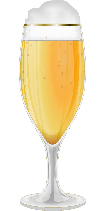 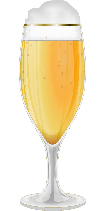 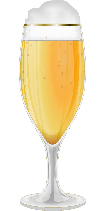 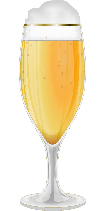 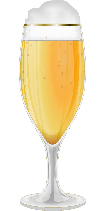 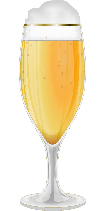 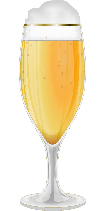 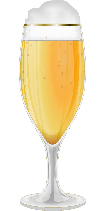 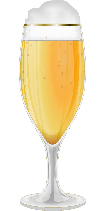 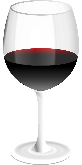 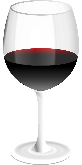 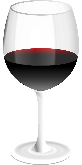 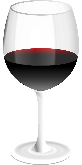 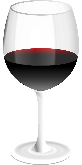 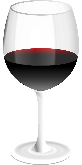 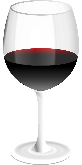 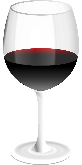 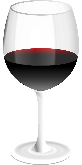 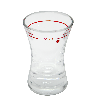 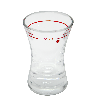 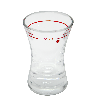 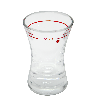 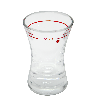 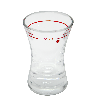 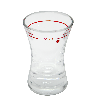 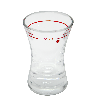 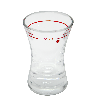 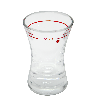 Bilderquelle: Pixabay.com
58
[Speaker Notes: Hinweis für Lehrende zur Durchführung (kann sowohl Offline, als auch Online angewandt werden):

Die Teilnehmenden sollen schätzen und diskutieren, wie viele Getränke pro Tag laut der DHS für Männer und Frauen maximal noch als risikoarm gelten. 

Dabei wird zuerst die 1. Frage „An wie vielen Tagen der Woche dürfen Frauen und Männer laut DHS Alkohol trinken“ geklärt und aufgelöst ( an fünf Tagen bei 2 trinkfreien Tagen pro Woche), und auf dieser Basis die 2. Frage „wie viel Bier, Wein oder Schnaps dürfen Frauen und Männer dabei täglich maximal trinken“.

Es werden drei Getränkearten unterschieden: Bier (0,3l), Wein (0,1l) oder Spirituosen (2cl). 
Wichtig: Die Getränkearten werden getrennt betrachtet und nicht addiert. Beispiel: Nach Einschätzung der Teilnehmenden können Männer 4 Bier oder 2 Wein oder 6 Schnäpse pro Tag trinken (bei 2 trinkfreien Tagen).


1. Durchführung Offline:

Benötigte Materialien: ausgedruckte und ausgeschnittene alkoholische Getränke (10 Bilder pro Sorte), Mann/Frau-Symbole und Hinweis zu den 2 trinkfreien Tagen (siehe: wievielistzuviel.doc), 20 Magnete oder Stecknadeln
Die Mann/Frau-Symbole werden an die Tafel geheftet und die entsprechenden Getränke darunter gepinnt. Die entsprechenden Getränke werden den Geschlechtern zugeordnet, indem die einzelnen Getränke entsprechend platziert werden („Ich denke, Männer dürfen am Tag ein Bier trinken“ etc.  Anpinnen eines Bierglases unter „Männer“). 

2. Durchführung Online:

Auf der Power-Point Folie „Alkoholmengen“ werden die Getränke den Geschlechtern zugeordnet, indem die einzelnen Getränke entsprechend auf der Power-Point-Folie platziert werden („Ich denke, Männer dürfen am Tag ein Bier trinken“ etc.  verschieben eines Bierglases unter „Männer“). Hierzu werden mehrere Bildschirme benötigt, so dass die Bilder der Getränke in der Power-Point verschoben werden können (diese Verschiebungen erscheinen dann zeitlich auf der Bildschirmpräsentation)]
Wie viel ist zu viel?
Nicht nur die Menge an Alkohol ist von Bedeutung, sondern auch Zeitraum und Zeitpunkt des Trinkens.

Ein zusätzliches Risiko besteht beim Konsum größerer Alkoholmengen pro Trinkgelegenheit.

Das Gehirn von Menschen unter 21 Jahren ist noch in der Entwicklung. Das Zellgift Alkohol kann dabei Umbauprozesse im Gehirn stören.
Wie viel ist zu viel?
Alkoholgehalt pro alkoholisches Getränk
Alkoholgehalt (in Gramm reiner Alkohol) = Menge des Getränks (in ml)  x  (Vol.-% / 100)  x  0,8 (spezifisches Gewicht von Alkohol)





Grenzwerte1:
Frauen: 12 g / Tag
Männer: 24 g / Tag
Bei mindestens zwei alkoholabstinenten Tagen
1Seitz, Bühringer 2008
Wie viel ist zu viel?
Grenzwerte
Frauen (12mg/Tag):				              Männer (24mg/Tag):
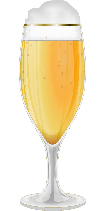 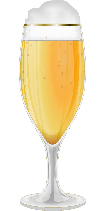 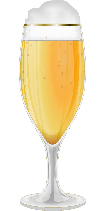 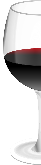 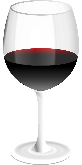 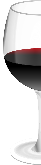 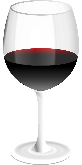 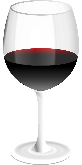 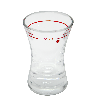 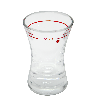 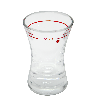 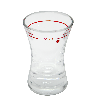 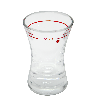 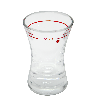 Bilderquelle: Pixabay.com
Riskanter Alkoholkonsum - Aktueller Forschungsstand
In den letzten Jahren wurden diverse weitere Studien zum Risiko bei moderatem Konsum von Alkohol veröffentlicht:

Demnach besteht eine lineare Beziehung zwischen dem Ausmaß des Konsums, einschließlich geringster Trinkmengen, und dem Sterberisiko1,2, beispielsweise durch Schlaganfall2 und durch weitere Herz-Kreislauf-Krankheiten3.

Da auch moderater Alkoholkonsum mit erhöhten Risiken für Erkrankungen verknüpft ist, ist eine Definition von Schwellenwerten für risikofreien Konsum nicht möglich5.
1Stockwell et al., 2016; 2Wood et al., 2018; 3Toma et al., 2017; 4Zhao et a., 2017; 5DHS 2019
62
eCHECKUP - Prävention des riskanten Alkoholkonsums bei Studierenden
Aktuelle Empfehlungen zum Umgang mit Alkohol1
Alkoholkonsum reduzieren
Alle Konsumierenden können durch eine Reduktion ihres Konsums eine Verringerung ihres Erkrankungsrisikos erreichen.
Männern ist von einem Konsum über 24g Reinalkohol pro Tag abzuraten, Frauen wird vom Konsum über 12g Reinalkohol pro Tag abgeraten. Dies gilt nur, wenn an wenigstens zwei bis drei Tagen pro Woche ganz auf Alkohol verzichtet wird.
Rauschtrinken vermeiden
Rauschtrinken (Konsum von vier oder mehr Getränken à 10 Gramm Reinalkohol pro Gelegenheit bei Frauen und fünf oder mehr Getränken à 10 Gramm Reinalkohol pro Gelegenheit bei Männern) sollte vermieden werden.
Das Zusammenwirken gesundheitlich riskanter Verhaltensweisen bedenken
Bei Tabakrauchen, Übergewicht oder Bewegungsmangel sollte besonderer Wert auf Alkoholreduktion gelegt werden
1DHS, 2019
63
eCHECKUP - Prävention des riskanten Alkoholkonsums bei Studierenden
Aktuelle Empfehlungen zum Umgang mit Alkohol1
Alkoholkonsum während der Einnahme von Medikamenten vermeiden
Bei bestimmten Medikamenten (Paracetamol, Isoniacid und Methotrexat) sollte kein Alkohol konsumiert werden
Kinder und Jugendliche sollten keinen Alkohol trinken
Vor Vollendung des 18. Lebensjahres bestehen zahlreiche gesundheitliche und entwicklungspsychologische Risiken bei Alkoholkonsum. Kinder und Jugendliche sollten keinen Alkohol trinken.
Keinen Alkohol während der Schwangerschaft und Stillzeit konsumieren
Frauen, die schwanger sind oder ihren Säugling stillen, sollen keinen Alkohol trinken. 
Förderlich ist Alkoholabstinenz für Frauen und Männer bei Versuchen eine Schwangerschaft herbeizuführen.
Keinen Alkohol am Arbeitsplatz, bei der Bedienung von Maschinen und im Straßenverkehr konsumieren
1DHS, 2019
64
eCHECKUP - Prävention des riskanten Alkoholkonsums bei Studierenden
Der Standardglas-Ansatz
Wie kann der Alkoholgehalt transparenter gemacht werden?
Angabe des enthaltenen Alkohols in „Standardgläsern“

Ein Standardglas Alkohol enthält zwischen 10 und 12 Gramm reinen Alkohol

Ein Standardglas entspricht 
einen kleinem Glas Bier (0,3l), 
einem „halben Viertele“ Wein (0,125l), 
einem Glas Sekt (0,1l) oder 
einem doppelten Schnaps (4cl)
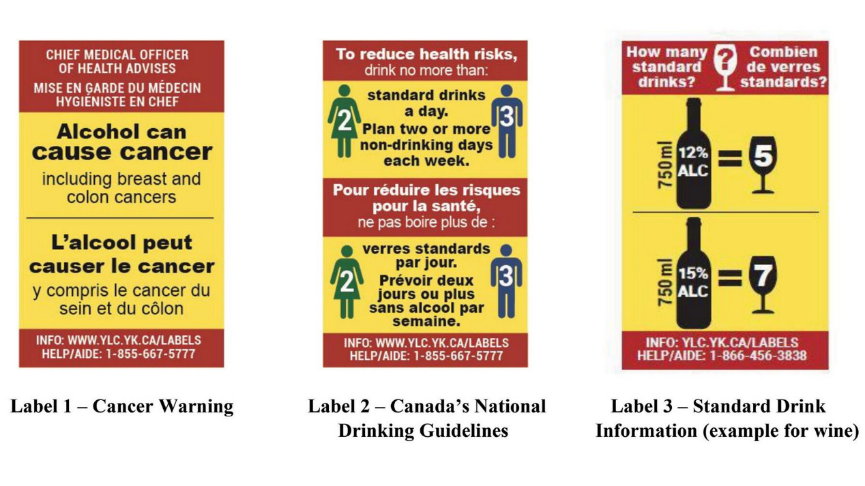 Bildquelle: University of Toronto/University of Victoria, Link zur Evaluationsstudie: https://www.jsad.com/page/news/mar2020
65
eCHECKUP - Prävention des riskanten Alkoholkonsums bei Studierenden
Nüchtern werden
Riskanter Alkoholkonsum - Literatur
DHS (2019): Wie sollten Menschen mit Alkohol umgehen, um Gesundheitsrisikenzu verringern? Stellungnahme der Deutschen Hauptstelle für Suchtfragen e.V.. Online verfügbar unter: https://www.dhs.de/fileadmin/user_upload/pdf/dhs-stellungnahmen/DHS_Stellungnahme_Umgang_mit_Alkohol.pdf
Seitz, H. & Bühringer, G. (2008). Empfehlungen des wissenschaftlichen Kuratoriums der DHS zu Grenzwerten für den Konsum alkoholischer Getränke. Hamm: Deutsche Hauptstelle für Suchtfragen (DHS). 
Stockwell, T. et al. (2016): Do "moderate" drinkers have reduced mortality risk? A systematic review and meta-analysis of alcohol consumption and all-cause mortality. Journal of Studies on Alcohol and Drugs; 77(2), 185-198.
Toma, A.; Pare, G.; Leong, D.P. (2017): Alcohol and cardiovascular disease: How much is too much? Current Atherosclerosis Reports, 19(3), 13.
Wood, A. M., Kaptoge, S., Butterworth, A. S., Willeit, P., Warnakula, S. Bolton, T., … Danesh, J. (2018). Risk thresholds for alcohol consumption: combined analysis of individual-participant data for 599 912 current drinkers in 83 prospective studies. The Lancet, 391(10129), 1513-1523.
Zhao, J. et al. (2017): Alcohol consumption and mortality from coronary heart disease: An updated meta-analysis of cohort studies. Journal of Studies on Alcohol and Drugs; 78(3), 375-386.
67
Aufgabe bis zur nächsten Veranstaltung
Führen Sie das webbasierte Präventionsprogramm unserer Hochschule durch:
eCHECKUP TO GO-Alkohol

Machen Sie sich dabei Notizen zu den folgenden zwei Fragen:
Positive und negative Aspekte des Programmes?
Welche Fragen könnten bei Studierenden aufkommen?

Link zu eCHECKUP TO GO-Alkohol: www.hs-esslingen.de/echug
[Speaker Notes: Hinweis für Lehrende: 
Fügen Sie hier den Link zur eCHECKUP TO GO-Version Ihrer Hochschule ein.]
eCHECKUP TO GO-Alkohol
Webbasiertes Programm zur Prävention von riskantem Alkoholkonsum bei Studierenden
69
Durchführung von eCHECKUP TO GO-Alkohol
Diskussion:

Was sind positive und negative Aspekte von eCHECKUP TO GO-Alkohol?

Welche Fragen könnten bei Studierenden aufkommen?
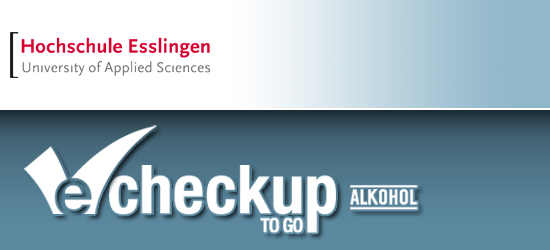 Entwicklung und Adaptation von eCHECKUP  TO  GO-Alkohol
1. Entwicklung von eCHECKUP  TO  GO
Das webbasierte Präventionsprogramm
wurde von der San Diego State University Research Foundation entwickelt und wird von dieser betreut.

wird in den USA an mehr als 600 Institutionen eingesetzt und stand seit Projektbeginn in der englischen Version zur Verfügung.
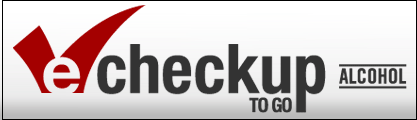 Anwendung von eCHECKUP  TO  GO in den USA
Das Setting der San Diego State University
Der Einsatz und Anwendungskontext ist ein ganz anderer als in Deutschland möglich und denkbar: 

Alkoholkonsum unter 21 Jahren ist in den USA verboten.

Größtenteils leben die Studierenden auf dem Campus (verpflichtend für Studierende in den ersten Semestern)

Verstöße gegen die Hausordnung werden von der Campus-Police verfolgt.

Die Universität ist verantwortlich und übernimmt eine fürsorgende Rolle gegenüber ihren Studierenden.
Anwendung von eCHECKUP  TO  GO in den USA
Das Setting der San Diego State University
Der Einsatz und Anwendungskontext ist ein ganz anderer als in Deutschland möglich und denkbar: 

Für alle Probleme der Studierenden stehen mehrere psychologische PsychoTherapeut:inen zur telefonischen Beratung zur Verfügung.

Die Feedbackberichte von eCHECKUP TO GO werden ggf. in Einzel- bzw. Gruppensitzungen besprochen.

Für Erstsemester und Studierende mit Auflage ist eine Durchführung von eCHECKUP TO GO verpflichtend.
Inhalte von eCHECKUP  TO  GO
Alkoholmenge im Blut
BAK = 
Getrunkener Alkohol ín g / (Körpergewicht in kg x Anteil Körperflüssigkeit [0,55 w oder 0,68 m])
Personalisiertes Feedback
Quantität des Alkoholkonsums (typische Woche & Monat)
Blutalkoholkonzentration, BAK (maximale und durchschnittliche)
Ausgaben für Alkohol im Jahr
Aufnahme an Kalorien durch alkoholische Getränke
Tabakkonsum und Risiko der Wechselwirkung von Alkohol und Medikamenten 

Gegenüberstellung des eigenen Alkoholkonsums mit durchschnittlichen Trinknormen
Strategievermittlung zur Konsumreduktion
Gegenüberstellung von Lebenszielen und negativen Erfahrungen mit Alkohol
Inhalte von eCHECKUP  TO  GO
Ein Beispiel des personalisierten Feedbacks von eCHECKUP TO GO
Wie wichtig ist es Ihnen, irgendetwas an Ihrem Alkoholkonsum zu verändern?

Wie zuversichtlich sind Sie, dass Sie in der Lage sind, irgendetwas an Ihrem Alkoholkonsum zu verändern?
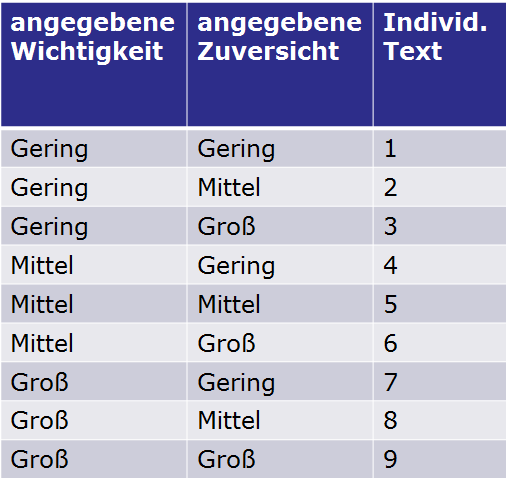 Wie ist die Funktionsweise von eCHECKUP  TO  GO ?
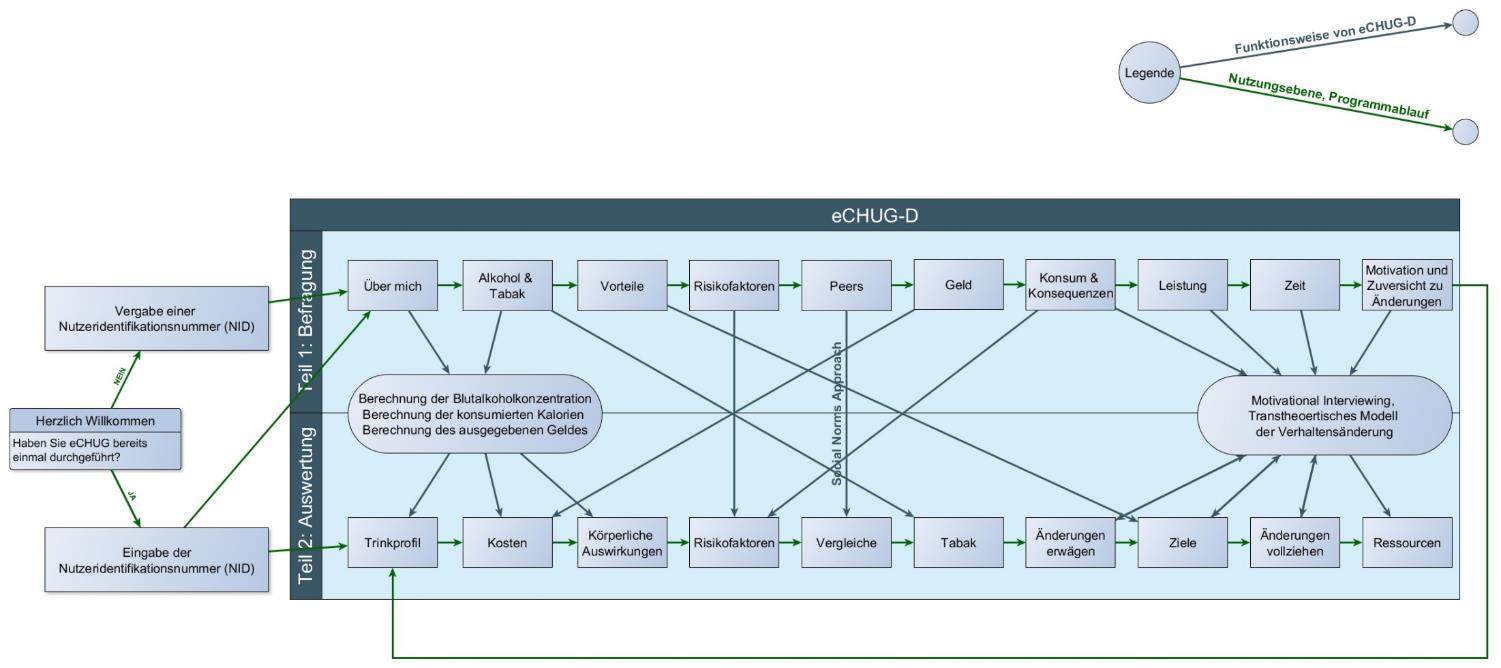 [Speaker Notes: Hinweis für Lehrende: 
Diese Ablaufskizze ist auf den folgenden beiden Folien noch größer & detaillierter dargestellt.]
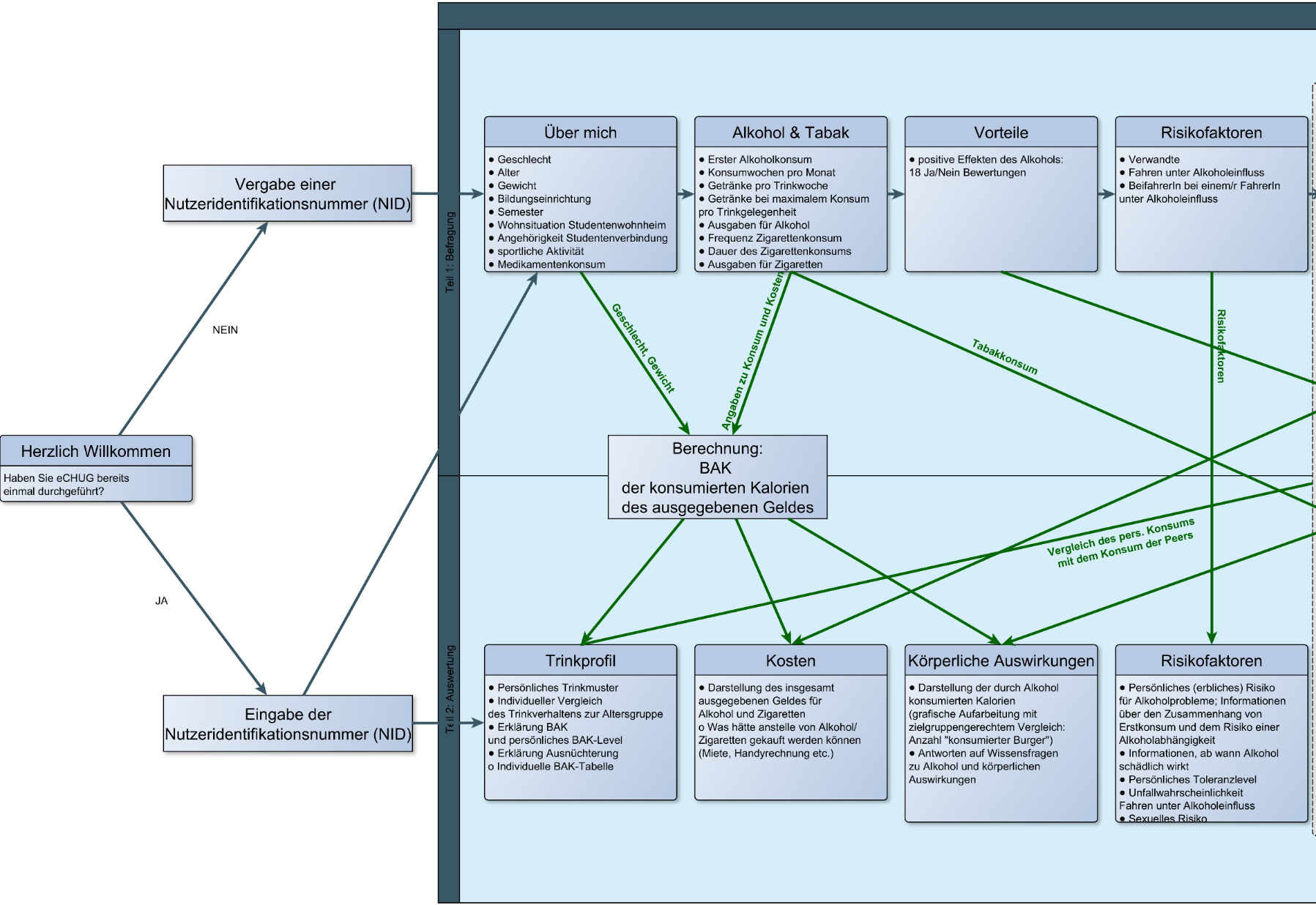 Hochschule Esslingen
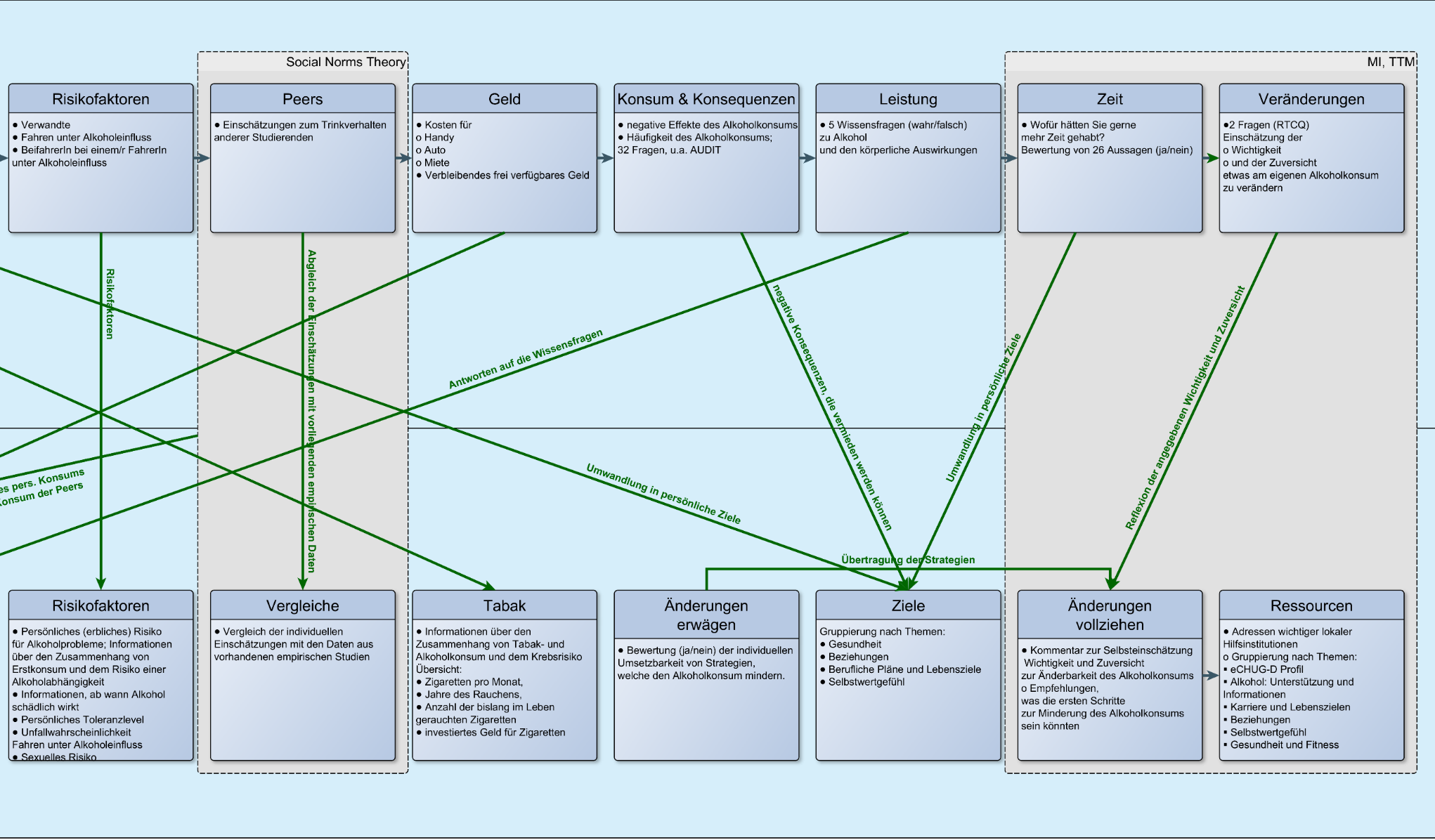 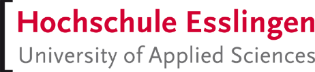 Hochschule Esslingen
Inhalte von eCHECKUP  TO  GO
Besonderheiten
In sich abgeschlossenes Präventionsprogramm
Übermittlung eines automatischen, personalisierten Feedbacks
Anonym durchführbar (mittels zufälliger ID)
Befragung kann über die ID erneut aufgerufen werden, wodurch Nutzer:innen
…eCHECKUP TO GO mehrmals ausführen können.
…Ihre Entwicklungen nachvollziehen können.
Gezielte Nennung lokaler Beratungsangebote
Jede lizenzierte Hochschule kann eCHECKUP TO GO anpassen 
Hochschullayout
Beratungsnetzwerk und Ansprechpartner
Trinknormen
eCHECKUP  TO GO - Deutschland
Eine Adaptation des amerikanischen eCHECKUP TO GO
Die Adaptation von eCHECKUP TO GO meint nicht nur eine reine Übersetzung ins Deutsche, sondern eine

Anpassung der Inhalte: 
eCHECKUP TO GO muss zur Lebenswelt deutschsprachiger Studierender passen.
Das Programm ging von der amerikanischen Lebenswelt aus, wie z. B. Alkoholverbot bis 21 Jahre.

Anpassung an unterschiedliche Settings:
Zugang / Bewerbung: Im Gegensatz zur teilweise verpflichtenden Durchführung (San Diego) müssen neue Wege zur Bekanntmachung entwickelt werden (aktive Ansprache der Studierenden).
Anknüpfung: Das (verlinkte) Beratungsnetzwerk ist auf die Angebote vor Ort abzustimmen.
Braun et al., 2020
eCHECKUP  TO GO-Deutschland
Eine Adaptation des amerikanischen eCHECKUP TO GO
1 zu 1 Übersetzung ins Deutsche
Anpassung von Maßeinheiten
Video- und Sprachsequenzen neu erstellen
Inhaltlich: 
Berechnungen überprüfen (Standarddrinks variieren)
Lokale/ nationale Normwerte hinterlegen (erheben)
Rechtliche Gegebenheiten ändern (drink & drive)
Wechselwirkungen mit Medikamenten anpassen 
Amerikanische Studien durch deutsche (europäische) Quellen ersetzen (recherchieren)
Beratungsnetzwerk an Esslingen (Deutschland) anpassen
Braun et al., 2020
eCHECKUP  TO GO-Deutschland
Überprüfung in Fokusgruppen
Bildung von Fokusgruppen
zur Überprüfung der Übernahme eines Präventionsprogrammes aus anderem Kulturkreis
Bestehend aus: 22 Studierenden

Diskussionspunkte und Resultate aus den Fokusgruppen: 
Die Angabe einer typischen Trinkwoche fällt Studierenden schwer. Das Feedback (aufs Jahr bezogen) verliert an Glaubwürdigkeit. 
Diskussion alternativer Erfassungsmethoden in weiteren Fokusgruppen
Wenig-Trinkende wurden in ihrem Verhalten nicht ausreichend bestärkt
Anpassung der Cut-Off Werte
eCHUG wurde teils als zu „amerikanisch-abschreckend“ wahrgenommen; einige Informationen werden ohne Quelle gegeben
Erhöhung der Transparenz (Quellen ergänzen)
Braun et al., 2020
eCHECKUP  TO GO-Deutschland
Überprüfung in Fokusgruppen: Beispiel einer resultierten Anpassung
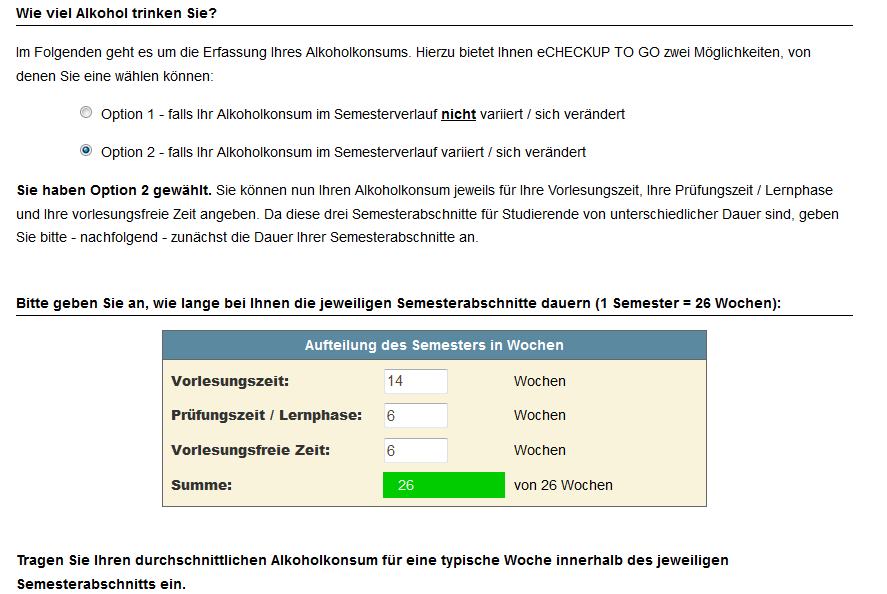 Braun et al., 2020
eCHECKUP  TO GO-Deutschland
Überprüfung in Fokusgruppen (insg. 22 TN)
Weitere Diskussionspunkte und Resultate aus den Fokusgruppen: 

Zweifel an der Durchführungsmotivation von Studierenden aufgrund der Dauer des Programms
Kürzung des Programms
Peerberater:innen müssen den Nutzen des Programms für Studierende herausstellen können (Inhalt der Peerberater:innen-Ausbildung)

Der Social Norms Approach wurde als interessantes Element von eCHECKUP TO GO-Alkohol erlebt
attraktiver Inhalt für das Bewerben von eCHECKUP TO GO-Alkohol
Daten müssen von Hochschulen erfasst werden
Braun et al., 2020
[Speaker Notes: Hinweis für Lehrende zum Social Norms Approach (siehe auch Folie 51 – Social Norms Theory):
Menschen passen sich dem an, was sie als normativ für sich definieren, gehen dabei aber oft von falschen Normen aus. Wird diese Norm folglich korrigiert, so wird indirekt auch der Konsum geändert.]
Darstellung der Social Norms in eCHECKUP  TO  GO
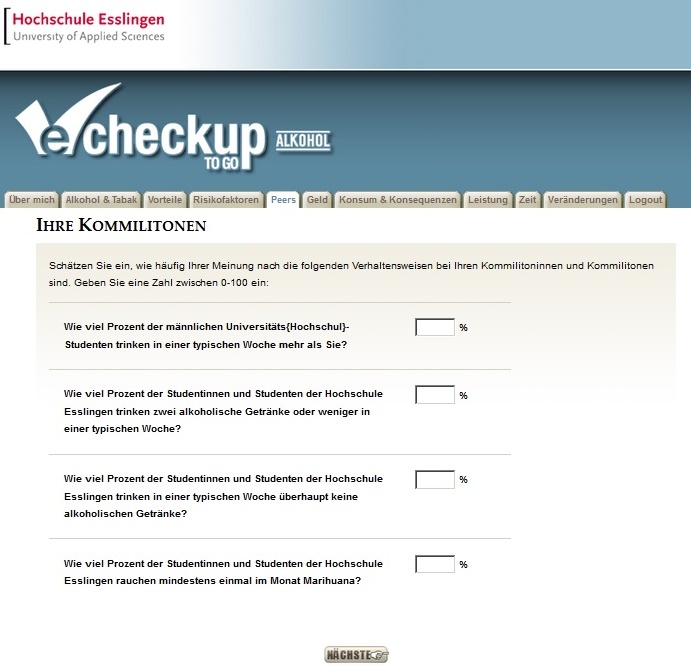 Wirksamkeit von eCHECKUP  TO  GO-Alkohol
Wie wurde die Wirksamkeit von eCHECKUP TO GO-Alkohol überprüft?
Es wurde eine randomisierte kontrollierte Studie mit 981 teilnehmenden Studierenden zur Evaluation von eCHECKUP  TO  GO-Alkohol an drei Universitäten aus Baden-Württemberg durchgeführt. 
Es wurde untersucht, ob der riskante Alkoholkonsum – gemessen durch die Menge alkoholischer Getränke und der maximal erreichten Rauschintensität – bei Studierenden durch das Onlinepräventionsprogramm eCHECKUP TO GO reduziert werden kann. 

Die Teilnehmenden wurden zufällig einer von zwei Gruppen zugelost:
Gruppe 1: Kontrollgruppe (assessment-only) 
Gruppe 2: Interventionsgruppe (eCHECKUP  TO  GO-Alkohol)
Die Studierenden wurden zu drei Zeitpunkten (zu Beginn, nach drei Monaten, nach sechs Monaten) nach ihrem Trinkverhalten gefragt.
1 Ganz et al., 2018
88
eCHECKUP - Prävention des riskanten Alkoholkonsums bei Studierenden
Wie wurde die Wirksamkeit von eCHECKUP TO GO-Alkohol überprüft?
Dabei wurde jeweils erhoben
wie viel Alkohol die Studierenden in den letzten vier Wochen getrunken haben und 
wie viel Alkohol sie dabei maximal bei einer Trinkgelegenheit getrunken haben. 

Diese Fragen wurden allen teilnehmenden Studierenden gestellt. 

Studierende, die der ersten Gruppe zugelost wurden, führten zudem zu Beginn der Studie das Alkoholpräventionsprogramm eCHECKUP TO GO durch.
1 Ganz et al., 2018
89
eCHECKUP - Prävention des riskanten Alkoholkonsums bei Studierenden
Wirksamkeit von eCHECKUP TO GO-Alkohol
Die Ergebnisse der randomisiert-kontrollierten Studie1 zeigen, dass der Alkoholkonsum bei Studierenden mit einem riskanten Alkoholkonsum, die eCHECKUP TO GO-Alkohol durchgeführt haben, stärker abnahm als bei Studierenden der Kontrollgruppe, die eCHECKUP TO GO-Alkohol nicht absolvierten.
Die einmalige Durchführung von eCHECKUP TO GO-Alkohol führte dazu, dass diese Studierenden – im Vergleich zur Kontrollgruppe – berichteten, in den letzten vier Wochen:

signifikant weniger alkoholische Getränke getrunken zu haben: 
nach 3 Monaten: 4,11 alkoholische Getränke weniger
nach 6 Monaten: 4,78 alkoholische Getränke weniger

sich signifikant weniger berauscht zu haben: 
nach 3 Monaten: um 0,21 Promille weniger1
1Ganz et al., 2018
[Speaker Notes: Hinweis für Lehrende: 
Es wurden Studierende mit einem riskanten Alkoholkonsum berücksichtigt, hierzu wurde der AUDIT-C  wurde als Kriterium für “high-risk” Konsum verwendet: der Test ist positiv (Männer vier/ Frauen drei oder mehr Punkte) im Sinn eines erhöhten Risikos für alkoholbezogene Störungen.]
Wirksamkeit von eCHECKUP TO GO-Alkohol
Abnahme der maximal erreichten Blutalkoholkonzentration
Abnahme der konsumierten alkoholischen Getränke
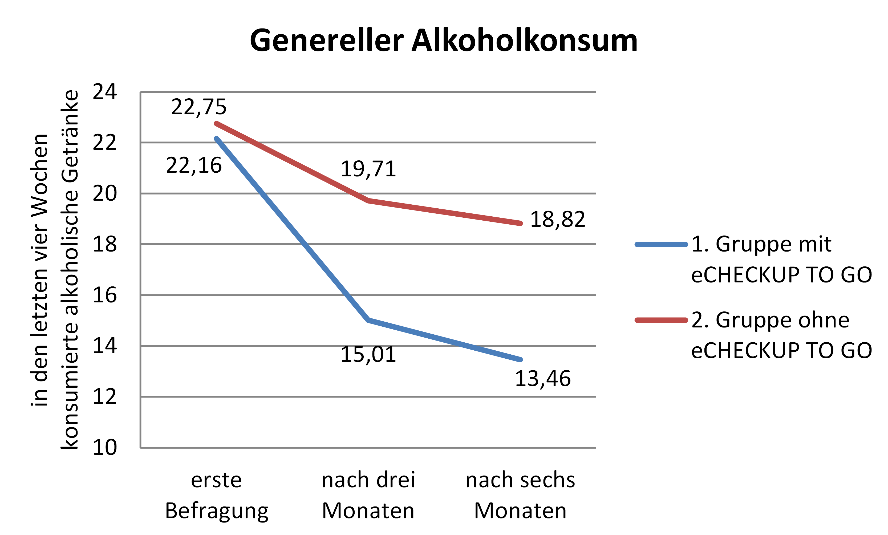 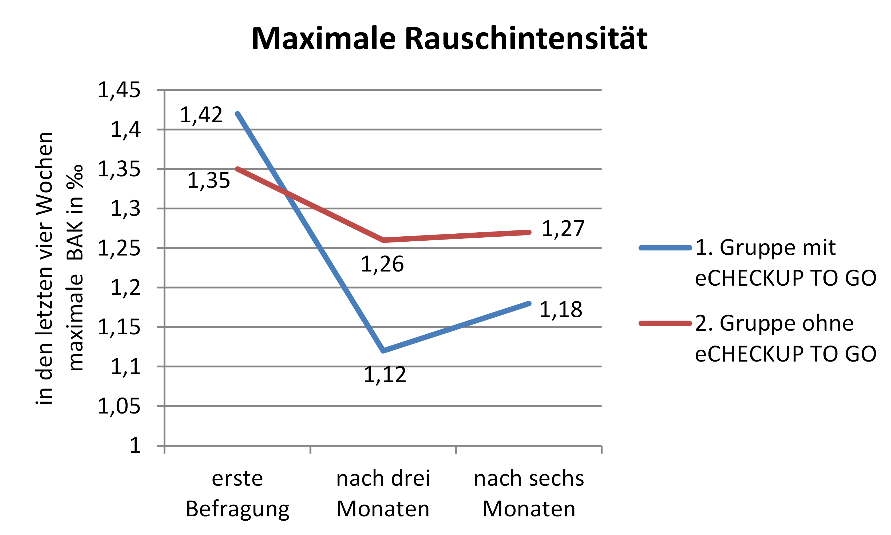 1Ganz et al., 2018
[Speaker Notes: Hinweis für Lehrende: 
Es wurden Studierende mit einem riskanten Alkoholkonsum berücksichtigt, hierzu wurde der AUDIT-C  wurde als Kriterium für “high-risk” Konsum verwendet: der Test ist positiv (Männer vier/ Frauen drei oder mehr Punkte) im Sinn eines erhöhten Risikos für alkoholbezogene Störungen.]
Wirksamkeit von eCHECKUP TO GO-Alkohol
Es wurde jeweils analysiert, inwiefern sich die Veränderung des Alkoholkonsums zwischen den beiden Gruppen unterscheidet. 
So reduzierten bspw. beide Gruppen den generellen Alkoholkonsum nach drei Monaten:
Gruppe 1 reduzierte den Konsum um 7,15 Getränke (22,16 – 15,01), 
Gruppe 2 um 3,04 Getränke (22,75 – 19,71). 

Studierende, die das eCHECKUP TO GO durchgeführt haben (Gruppe 1), reduzierten ihren Alkoholkonsum um 4,11 Getränke (7,15 – 3,04) mehr als Studierende, die das eCHECKUP TO GO nicht absolvierten (Gruppe 2).
1Ganz et al., 2018
92
eCHECKUP - Prävention des riskanten Alkoholkonsums bei Studierenden
Literatur
Braun, M., Ganz, T., Heidenreich, T., Laging, M. (2020). Adapting an Online Prevention Program to the Higher Education Area in Germany. Research on Social Work Practice 30, 496-504.
Ganz, T., Braun, M., Laging, M., Schermelleh-Engel, K., Michalak, J. & Heidenreich, T. (2018). Effects of a stand-alone web-based electronic screening and brief intervention targeting alcohol use in university students of legal drinking age: A randomized controlled trial. Addictive Behaviors 77, 81-88.
93
eCHECKUP - Prävention des riskanten Alkoholkonsums bei Studierenden
Psychosoziale & physische Auswirkungen von Alkohol
Erklärungsmodelle der Suchtentstehung
Das Modell der Sucht – Trias: ein bio-psycho-sozialer, multifaktorieller Ansatz. 

Sucht wird als Resultat des Zusammenspiels folgender Faktoren gedeutet: 
Person/ Persönlichkeit 
Umwelt/ gesellschaftliche Bedingungen 
suchtmittelspezifische Faktoren/ Droge (Wirkungen)
Es wird eine Wechselwirkung einzelner Faktoren angenommen, die sich gegenseitig beeinflussen
Das heißt, dass einzelne Faktoren für sich die Entstehung von Sucht nicht erklären
Sting & Blum, 2003
Suchtmittelspezifische Faktoren/ Droge
Verfügbarkeit, Zugänglichkeit, Griffnähe

Art und Wirkungsweise

Dosis

Dauer und Intensität der Einnahme
Sting & Blum, 2003
Person/ Persönlichkeit
genetische Disposition 

Persönlichkeitsfaktoren 

biomedizinische Faktoren bzw. körperliche Situation

frühkindliche Lebenssituation 

Erwartungshaltung und Lebensstil
Sting & Blum, 2003
Umwelt
- sozialer Nahraum
Suchtbelastung in der Familie 
gefährdende Familiensituation
Persönlichkeitsfaktoren (der Personen aus dem sozialen Nahraum)
Belastung in Schule, Ausbildung, Beruf und Freizeit
übertragene Konflikte
Partnerschaftsprobleme
Mangel an sozialen Ressourcen
problematischer Status in Peergroups u. sozialen Beziehungen
kritische Lebensereignisse
Sting & Blum, 2003
Umwelt
- Gesellschaft
gefährdende Konkurrenz- und Leistungssituation 
Mangel an Zukunftsperspektiven und Alternativen 
Konsumorientierung 
Werte und Lebensweisen 
Drogenkultur 
Geschlechtsspezifische Sozialisation
Sting & Blum, 2003
Phasen der Suchtentwicklung
Probierphase
Missbrauchsphase
(Erst-)Konsum ohne Wissen, wie die Droge wirkt
Suchtmittel werden hierbei häufig in Gruppen Gleichaltriger oder Gleichgesinnter konsumiert
Konsum, da die Wirkung bekannt ist und aufgrund der psychotropen Wirkung
Schädigende Wirkungen,  Begleiterscheinungen wie Leistungsminderung in Schule oder Beruf oder Beschaffungskriminalität werden in Kauf genommen
Sting & Blum, 2003
Phasen der Suchtentwicklung
Abhängigkeitsphase
Konsument:innen können nicht mehr auf die Droge verzichten
Der gesamte Tagesablauf ist auf den Drogenkonsum hin ausgerichtet. Anderes tritt in den Hintergrund, etwa Familie, Freunde oder Beruf
Versuche, mit dem Drogenkonsum aufzuhören, scheitern
Es bildet sich eine Toleranz und Entzugserscheinungen
Begleitende Folgeerscheinungen (physisch, psychisch, sozial), z. B. geistige Leistungsminderung (bei langjährigen Alkoholkonsum), Leberzirrhose, Arbeitslosigkeit, führen dazu, dass die Droge zum einzigen Lebensinhalt wird
Sting & Blum, 2003
Diagnostik
1849: Der schwedische Arzt Magnus Huss definierte als erster Alkoholismus als Krankheit

Seit 1968: Alkoholismus gilt als Krankheit

Seit 1978: Die Behandlung von Alkoholismus fällt in die Zuständigkeiten der Kranken- und Rentenversicherung

In den Diagnosesystemen ICD-10 und DSM-V wird unterschieden zwischen Alkoholabhängigkeit und schädlichem Gebrauch von Alkohol/Alkoholmissbrauch
https://www.dhs.de/suechte/alkohol/geschichte
Missbrauch F10.1 (ICD-10)
Leitlinien
Tatsächliche Schädigung der psychischen oder physischen Gesundheit von Konsument:innen
Schädliches Verhalten wird häufig von anderen kritisiert und hat auch oft unterschiedliche negative, soziale Folgen
Die Ablehnung des Konsumverhaltens von Alkohol durch andere Personen, ja auch ganzer Gesellschaften, ist kein Beweis für den schädlichen Gebrauch
Eine akute Intoxikation oder ein „Kater“ (Hangover) beweisen allein noch nicht den Gesundheitsschaden, der für die Diagnose „schädlicher Gebrauch“ erforderlich ist


Kernfrage: Gibt es Ihrer Meinung nach klare Hinweise, dass Alkoholkonsum für körperliche oder psychische Schädigung verantwortlich ist (oder erheblich dazu beitrug)?
DIMDI, 2018
Alkoholabhängigkeitssyndrom F10.2 (ICD-10)
Leitlinien (mindestens drei der folgenden Kriterien trafen irgendwann während des letzten Jahres  gleichzeitig zu)
starker Wunsch oder eine Art Zwang, Alkohol zu konsumieren
verminderte Kontrollfähigkeit bezüglich des Beginns, der Beendigung und der Menge des Alkoholkonsums
ein körperliches Entzugssyndrom bei Beendigung oder Reduktion des Alkoholkonsums, nachgewiesen durch die alkoholspezifischen Entzugssymptome oder durch die Aufnahme der gleichen oder nahe verwandten Substanz, um Alkoholentzugssymptome zu vermindern oder zu vermeiden
DIMDI, 2018
Alkoholabhängigkeitssyndrom F10.2 (ICD-10)
Leitlinien (mindestens drei der folgenden Kriterien trafen irgendwann während des letzten Jahres  gleichzeitig zu)
Alkoholtoleranz – um die ursprünglich durch niedere Dosen erreichte Wirkung des Alkohols hervorzurufen, sind zunehmend höhere Dosen erforderlich
fortschreitende Vernachlässigung anderer Vergnügen oder Interessen zugunsten der Alkoholeinnahme; erhöhter Zeitaufwand, um sich Alkohol zu beschaffen, zu konsumieren oder sich von den Folgen zu erholen
anhaltender Alkoholkonsum trotz Nachweises eindeutiger schädlicher Folgen, z. B. Leberschädigung durch exzessives Trinken, depressive Verstimmungen, die durch Alkohol erzeugt werden
DIMDI, 2018
Film „Trocken oder Tot“
Schauen Sie sich den Film „Trocken oder tot - Die Sucht eines Alkoholkranken“ an:
https://www1.wdr.de/mediathek/video/sendungen/hier-und-heute-reportage/video-trocken-oder-tot---die-sucht-eines-alkoholkranken-100.html   

Notieren Sie sich folgendes: Welche Folgen hat Alkoholkonsum?
Soziale Folgen
körperliche Folgen
Psychische Folgen

Unterscheiden Sie dabei jeweils zwischen kurz und langfristigen Folgen
[Speaker Notes: Hinweis für Lehrende zur Nachbesprechung des Dokumentarfilms: 
Soziale Folgen
Arbeitslosigkeit
Negative Auswirkungen der Alkoholsucht auf soziale Beziehungen (Partnerschaft, Familie) – Co-Abhängigkeit der Partnerin?
Psychische Folgen
Selbstwertgefühl und Selbstbewusstsein nehmen mit jeder gescheiterten Entgiftung/ Therapie ab. 
Das Gefühl, des Scheiterns bzw. es wieder nicht geschafft zu haben, nimmt zu u.a. Gefühle von Trauer und Schmerz.
Körperliche Folgen 
 Starke körperliche Abhängigkeit, hohe Rückfälligkeit – „Rauschtrinker“
Kurzfristig: u.a., Übergeben, Einnässen
Langzeit: u.a. Alkoholdelir; Krampfanfälle; Psychosen; ggf. „Todtrinken“ – Aussage eines Pflegers: „Sterbebegleitung über einen mehrere Jahre hinweg“]
Alkohol im Körper –  Absorption des Alkohols
Durch welche Organe wird Ethanol aufgenommen?
überwiegend über den Darm (Duodendum/ Leerdarm)

bis zu einem Viertel über die Magenschleimhaut 

ein kleiner Teil über die Mundschleimhaut und die Schleimhaut der Speiseröhre
Rommelsbacher in Singer, Batra & Mann, 2011
Alkohol im Körper – Absorption des Alkohols
Wie lange dauert die Aufnahme?
Die maximale BAK ist in der Regel nach etwa 45 Minuten erreicht 
Die Absorption ist nach 2 h vollständig beendet

Warum „vertragen“ Männer mehr Alkohol als Frauen?
Das Verteilungsvolumen bei Frauen ist geringer als das von Männern: 
Alkohol löst sich schneller im Körperwasser als im Körperfett
Bei Männern macht das Körperwasser ca. 65 % des Gewichts aus, bei Frauen ca. 51 % des Gewichts 
 Der Blutalkoholspiegel ist (bei der gleichen Menge konsumierten Alkohols) bei einer Frau in der Regel höher als bei einem Mann mit demselben Körpergewicht, zudem wird Alkohol bei Männern auch schneller abgebaut
Rommelsbacher in Singer, Batra & Mann, 2011
Hochschule Esslingen
Aufnahme des Alkohols
Die folgenden Faktoren können zu einem höheren Niveau der BAK führen:
Trinken auf nüchternen Magen
Alkohol in Kombination mit Medikamenten
Diät oder unter dem Normalgewicht liegen
Bestimmte emotionale Zustände 
Starker Blutverlust (z. B. durch Blutspende)
Rommelsbacher in Singer, Batra & Mann, 2011
Aufnahme des Alkohols
Die folgenden Faktoren können zu einem niedrigeren Niveau der BAK führen :
Trinken nach einer vollen Mahlzeit
schnellere Verarbeitung von Alkohol als bei den meisten Menschen
Rommelsbacher in Singer, Batra & Mann, 2011
Alkoholabbau im Körper
Bis zu 10 % des Alkohols wird über Lungen, Nieren und Haut ausgeschieden
Der größere Teil wird in der Leber abgebaut
Pro Stunde baut der Körper zwischen 0,1 und 0,2 Promille ab
Der Alkoholabbau kann weder beschleunigt nach verlangsamt werden
Rommelsbacher, 2011
Körperliche Auswirkungen
(Auszug aus eCHECKUP TO GO-Alkohol)
Alkohol wirkt schneller, wenn ihm Kohlensäure zugesetzt oder er mit kohlensäurehaltigen Getränken oder Softdrinks gemischt wird
Der Körper nutzt die Kalorien im Alkohol als Energiequelle in gleicher Weise wie die Kalorien in anderen Lebensmitteln
Das Trinken von Alkohol hat wenig oder keinen Einfluss auf die Fähigkeit des Körpers, Muskelmasse aufzubauen
Alkohol stört die Erholung und Regeneration der Muskeln
Das Mixen von Alkohol mit koffeinhaltigen Getränken (wie Red Bull®, Club-Mate®, Afri-Cola®, etc.) erhöht das Risiko von alkoholbedingten Folgewirkungen
[Speaker Notes: Hinweis für Lehrende:
Alkohol wirkt schneller, wenn ihm Kohlensäure zugesetzt oder er mit kohlensäurehaltigen Getränken oder Softdrinks gemischt wird:  RICHTIG 
Das Trinken von Alkohol in Kombination mit kohlensäurehaltigen Getränken oder von alkoholischen Getränken, die von Natur aus Kohlensäure enthalten (z. B. Sekt oder Bier), kann die Geschwindigkeit erhöhen, mit der Ihr Körper Alkohol aufnimmt. Kohlensäurehaltige Getränke neigen dazu, die Magenschleimhaut zu reizen und erhöhen die Geschwindigkeit der Alkoholabsorption.

Der Körper nutzt die Kalorien im Alkohol als Energiequelle in gleicher Weise wie die Kalorien in anderen Lebensmitteln:  FALSCH
Im Gegensatz zu anderen Nährstoffen werden die Nährstoffe des Alkohols nicht im Körper gespeichert. Reiner Alkohol enthält sehr wenig Nährwert und das im Stoffwechselprozess entstehende Acetat wird unmittelbar verwendet, anstatt dass es für die zukünftige Energieversorgung gespeichert wird. Da Ihr Körper die Energie des Alkohols nutzt, bevor er Fette und Kohlenhydrate verwendet, können die Fette und Kohlenhydrate nicht abgebaut werden, wie es normalerweise geschehen würde. Dies kann die Menge an Fett in Ihrem Körper erhöhen.

Das Trinken von Alkohol hat wenig oder keinen Einfluss auf die Fähigkeit des Körpers, Muskelmasse aufzubauen:  FALSCH
Das Trinken von Alkohol hat erhebliche negative Auswirkungen auf Ihre Fähigkeit, Muskeln aufzubauen. Der Konsum von Alkohol nach dem Training kann sämtliche physiologischen Gewinne aufheben. Nicht nur schwächt der langfristige Alkoholkonsum die Protein-Produktion, was zu einer Abnahme des Muskelaufbaus führt; auch der kurzfristige Alkoholkonsum (z. B. bei einer Kneipentour) kann das Muskelwachstum behindern.

Alkohol stört die Erholung und Regeneration der Muskeln:  RICHTIG
Alkoholkonsum verhindert die Erholung der Muskeln. Um größere und stärkere Muskeln aufzubauen, braucht Ihr Körper Schlaf, Spurenelemente und Hormone wie Testosteron, um sich nach dem Training zu regenerieren. Alkoholkonsum kann zu Störungen im Schlafrhythmus führen und die Ausschüttung dieser Substanzen um bis zu 70 Prozent verringern! Außerdem löst Alkohol die Produktion einer Substanz in der Leber aus, die direkt toxisch auf Testosteron wirkt, was wiederum die Fähigkeit Ihres Körpers reduziert, Muskeln aufzubauen.

Das Mixen von Alkohol mit Energy-Drinks (wie Red Bull®, Monster®, Rock Star®, etc.) erhöht das Risiko von alkoholbedingten Folgewirkungen:  RICHTIG
Die Kombination von Alkohol, Zucker und Koffein unterdrückt das Müdigkeitsgefühl und lässt die Wirkung des Alkohols kleiner scheinen, als Sie tatsächlich ist. Eine Studie mit Studierenden in einem Kneipenviertel zeigte, dass diejenigen, die Alkohol kombiniert mit Energy-Drinks getrunken hatten, länger und mehr Alkohol tranken, als diejenigen, die den Alkohol nicht mit Energy-Drinks gemixt hatten. Gleichzeitig gaben erstere viermal so häufig an, dass sie noch mit dem Auto fahren wollten, obwohl ihre Blutalkoholkonzentration hierfür zu hoch war. Auch wenn sich die Konsumenten von Alkohol-Energy-Drinks fitter und wacher fühlen, ist ihre Reaktions- und Wahrnehmungsfähigkeit durch den Alkohol genauso eingeschränkt wie bei denjenigen, die alkoholische Getränke ohne Energy-Mischung trinken. Die Personen werden infolgedessen häufiger verletzt, benötigen medizinische Betreuung und fahren eher bei einem Fahrer oder einer Fahrerin mit, der oder die unter dem Einfluss von Alkohol steht. Menschen, die Alkohol und Energy-Drinks mischen, werden auch häufiger sexuell missbraucht oder missbrauchen selbst jemand anderen.Das Mischen von Koffein und Alkohol kann die Auswirkungen einer Alkoholvergiftung nicht mindern. Stattdessen erhöht es das Risiko von Herzrhythmusstörungen. Ein hoher Koffeinspiegel kann die Herzfrequenz und den Blutdruck erhöhen und Herzklopfen verursachen. Wie Alkohol wirkt Koffein harntreibend, das Mischen der beiden erhöht das Risiko der Dehydrierung (Austrocknung).]
Alkohol und Schwangerschaft
Wie wirkt sich Alkohol während der Schwangerschaft auf das ungeborene Kind aus?
Alkohol ist plazentagängig und gelangt ungehindert in den Körper des sich entwickelnden Kindes. 

Schon geringe Mengen Alkohol oder einzelne Trinkexzesse können das (ungeborene) Kind nachhaltig gesundheitlich schädigen.

Die Schädigungen (Fetale Alkohol Spektrum Störungen (FASD)) umfassen u.a.: 	
Wachstumsstörungen
Fehlbildungen und Störungen des zentralen Nervensystems 
Verhaltensstörungen
intellektuelle Beeinträchtigungen
DHS 2015
113
eCHECKUP - Prävention des riskanten Alkoholkonsums bei Studierenden
Alkohol und Schwangerschaft
Wie wirkt sich Alkohol während der Schwangerschaft auf das ungeborene Kind aus?
Alkoholkonsum in der Schwangerschaft ist die häufigste erklärbare Ursache für Entwicklungsverzögerungen im Kindesalter und die häufigste Ursache einer geistigen Behinderung (Fetales Alkoholsyndrom - FAS), noch vor dem Down-Syndrom und der Spina bifida.

 Während der Schwangerschaft sollte komplett auf Alkohol verzichtet werden
DHS 2015
114
eCHECKUP - Prävention des riskanten Alkoholkonsums bei Studierenden
Alkohol und Stillen
Wie wirkt sich Alkohol während der Stillzeit auf Säuglinge aus?
Alkohol geht in hohem Maße aus der mütterlichen Blutbahn in die Muttermilch über, daher deckt sich der "Milch-Alkohol-Spiegel" nahezu mit dem mütterlichen Blutalkoholspiegel. 
Für die Gesundheit von Mutter und Kind ist es am sichersten, in der Stillzeit auf den Konsum von alkoholischen Getränken zu verzichten. Dies gilt insbesondere für die Zeit, in der das Baby ausschließlich gestillt wird.
Sofern Mütter in der Stillzeit ausnahmsweise ein Glas Wein, Sekt oder Ähnliches trinken, sollten Sie folgendes beachten:
Stillen direkt vor dem Alkoholkonsum, so dass der Abstand zur nächsten Still-mahlzeit ausreichend lang ist (mindestens 1 bis 2 Stunden). 
Wenn das Baby keinen gleichmäßigen Stillrhythmus hat, d.h. häufig nach kurzen Intervallen kleine Milchmengen trinkt und die nächste Stillmahlzeit nicht vorhersagbar ist, sollten Mütter vorsorglich vollständig auf Alkohol verzichten.
BfR, 2012
115
eCHECKUP - Prävention des riskanten Alkoholkonsums bei Studierenden
Alkohol und Stillen
Wie wirkt sich Alkohol während der Stillzeit auf Säuglinge aus?
Laut einer Studie von Anderson (2018) ist es unwahrscheinlich, dass Alkohol in mäßigen Mengen, z. B. ein Sekt zu einer Mahlzeit einmal in der Woche, einem gestillten Säugling schadet, solange das Stillen oder Abpumpen nicht zu kurz nach dem Alkoholkonsum erfolgt1.
Gängige zugelassene (pflanzliche) Arzneimittel (Carminativum Hetterich, Prospan…)  für Säuglinge in der empfohlenen Dossierung führen zu deutlich höheren Blutalkoholkonzentrationswerten als bspw. der Konsum von einem Glas Sekt der Mutter2.
Das Bundesinstitut für Risikobewertung (2012) empfiehlt, dass Mütter nicht aufhören sollen zu stillen, auch wenn Sie ausnahmsweise einmal ein Glas Alkohol trinken, da Muttermilch wichtig für die Kinder ist2.
1Anderson, 2018;  2BfR, 2012
116
eCHECKUP - Prävention des riskanten Alkoholkonsums bei Studierenden
Literatur
Anderson (2018). Alcohol Use During Breastfeeding. https://www.liebertpub.com/doi/10.1089/bfm.2018.0053 
BfR (2012). Alkohol in der Stillzeit – Eine Risikobewertung unter Berücksichtigung der Stillförderung (BfR-Wissenschaft 07/2012). https://mobil.bfr.bund.de/cm/350/alkohol-in-der-stillzeit-eine-risikobewertung-unter-beruecksichtigung-der-stillfoerderung.pdf 
Deutsche Hauptstelle für Suchtfragen e.V. (2015). Alkohol in der Schwangerschaft. Factsheet. Deutsche Hauptstelle für Suchtfragen e.V. Hamm. Verfügbar unter: https://www.dhs.de/fileadmin/user_upload/pdf/Broschueren/FS_Alkohol_in_der_Schwangerschaft.pdf 
Deutsches Institut für Medizinische Dokumentation und Information (DIMDI), 2018. ICD-10-WHO Version 2019 [online]. Kapitel V Psychische und Verhaltensstörungen (F00-F99). Köln: Deutsches Institut für Medizinische Dokumentation und Information. 24.08.2018 [Zugriff am: 14.04.2021]. Verfügbar unter: https://www.dimdi.de/static/de/klassifikationen/icd/icd-10-who/​kode-suche/​htmlamtl2019/​block-f10-f19.htm 
Dilling, H. (Hrsg.). (2015). Internationale Klassifikation psychischer Störungen. ICD–10 Kapitel V (F) klinisch–diagnostische Leitlinien (10. Aufl., unter Berücksichtigung der Änderungen entsprechend ICD-10-GM 2015). Bern: Hogrefe. 
Rommelsbacher, H. (2011). Pharmakokinetik des Alkohols. In: Singer, M. Batra, A., Mann, K. (Hrsg.) (2011). Alkohol und Tabak. Grundlagen und Folgeerkrankungen. Stuttgart, New York: Thieme.
Singer, M. Batra, A., Mann, K. (Hrsg.) (2011). Alkohol und Tabak. Grundlagen und Folgeerkrankungen. Stuttgart, New York: Thieme. 
Sting, S. & Blum, C. (2003). Soziale Arbeit in der Suchtprävention (UTB, Bd. 2474, 1. Aufl.). München: E. Reinhardt.
Das transtheoretische Modell der Verhaltensänderung (TTM)
Wie läuft eine Verhaltensänderung ab?
Das Transtheoretische Modell der Verhaltensänderung (TTM)
Entwickelt 1997 von Prochaska und DiClemente
Das Bestreben war die bedeutendsten Wirkelemente der einzelnen Schulen zu identifizieren und die Stärken der jeweiligen Ansätze zu bündeln
Das TTM ist ein Modell zur Erklärung von Verhaltensänderungen


 Modelle wie das Transtheoretische Modell der Verhaltensänderung bilden die theoretische Basis für Interventions- und Präventionsprogramme, welche in letzter Instanz auf eine Veränderung von Verhaltensweisen abzielen.
Faselt & Hoffmann,  2010
Kernannahmen des TTM
„Keine einzelne Theorie ist in der Lage die Komplexität von Verhaltensänderungen zu erklären. Ein praktikables Modell beinhaltet demzufolge Bausteine verschiedenster Theorien.
Verhaltensänderung ist ein Prozess welcher das Durchlaufen verschiedener Stufen über einen Zeitrahmen beinhaltet.
Die Stadien der Verhaltensänderung sind, genauso wie Risiko-Verhalten, stabil und gleichzeitig zugänglich für Veränderungen.
Individuen stagnieren in den frühen Stadien wenn sie keine gezielte Intervention erhalten.“
Keller, 1999, S. 18
Kernannahmen des TTM
„Die Mehrheit der Individuen mit riskantem Verhalten ist nicht bereit unmittelbar zu Handeln und profitiert deshalb nicht von handlungsorientierten Präventionsmaßnahmen. Präventionsmaßnahmen welche abgestimmt sind auf das jeweilige Stadium haben einen viel höheren Wirkungsgrad.
Prinzipien und Strategien zur Verhaltensänderung müssen stadienspezifisch vermittelt/ angewandt werden. Nur so wird ein vorankommen in den Stadien des TTM ermöglicht.
Durch biologische und soziologische Faktoren, sowie Selbstkontrollmechanismen werden stabile riskante Verhaltensweisen aufrechterhalten. Die stadienspezifische Intervention zielt in erster Linie auf die Verbesserung der Selbstkontrollfähigkeit ab.“
Keller, 1999, S. 18
Kernannahmen des TTM
Der Prozess einer Verhaltensänderung  besteht aus fünf aufeinander aufbauenden Stadien:

Absichtslosigkeit
Absichtsbildung
Vorbereitung
Handlung
Aufrechterhaltung

Abschlussstadium (nicht im ursprünglichen TTM)

 Die Stadien der Veränderungen verlaufen dabei nicht linear, sondern spiralförmig
Keller, 1999
Absichtslosigkeit (Precontemplation)
„Niemals“ oder „Ich habe nicht vor in den nächsten 6 Monaten etwas in meinem Verhalten zu ändern“
Wenig oder kein Problembewusstsein
Kein Interesse etwas zu ändern
Auseinandersetzung wird vermieden

 Keine Veränderung sichtbar
Keller, 1999
II. Absichtsbildung (Contemplation)
Eines Tages“ oder „Ich habe vor, in den nächsten 6 Monaten etwas in meinem Verhalten zu ändern“
Bewusste Auseinandersetzung mit dem Problemverhalten, jedoch keine konkreten Pläne
Starke Ambivalenz
Interessiert, aber nicht fest entschlossen

 Wechsel der Einstellung und/oder Motivation
Keller, 1999
III. Vorbereitung (Preparation)
„Bald“ oder „In den nächsten 30 Tagen“
Hohe Motivation zu konkreten Veränderungsschritten
Treffen einer klaren Entscheidung für eine Verhaltensänderung

 Wechsel der Einstellung und/oder Motivation
Keller, 1999
IV. Handlung (Action)
„Jetzt“
Hohes Maß an Entschlossenheit und Engagement
Konkrete, sichtbare Veränderungsschritte werden unternommen und über einen längeren Zeitraum hinweg durchgehalten
Hohes Risiko für Rückfälle, u.a. weil Umwelt auf das sichtbar veränderte Verhalten reagiert

 Sichtbarer Wechsel des Verhaltens
Keller, 1999
V. Aufrechterhaltung (Maintenance)
„Dranbleiben“
Veränderungsschritte wurden über einen längeren Zeitraum durchgehalten

 Das problematische Verhalten wurde seit einem längeren Zeitraum aufgegeben
Keller, 1999
VI. Abschlussstadium (Termination)
„für Immer“
das alte Verhalten wurde dauerhaft aufgegeben
das neue Verhalten ist verinnerlicht und wird aufrechterhalten
Keller, 1999
Gruppenarbeit
Welche Fragen können das Problembewusstsein in der jeweiligen Phase fördern bzw. den Verhaltensänderungsprozess unterstützen?


Welche Strategien können Studierende in ihrem jeweiligen Stadium unterstützen?
Überblick über die Stadien
Absichtslosigkeit: Wenig oder kein Problembewusstsein; Kein Interesse etwas zu ändern; Auseinandersetzung wird vermieden
Absichtsbildung: Bewusste Auseinandersetzung mit dem Problemverhalten, jedoch keine konkreten Pläne; Starke Ambivalenz; Interessiert, aber nicht fest entschlossen
Vorbereitung: Hohe Motivation zu konkreten Veränderungsschritten; Treffen einer klaren Entscheidung für eine Verhaltensänderung
Handlung: Hohes Maß an Entschlossenheit und Engagement; Konkrete, sichtbare Veränderungsschritte werden unternommen 
Aufrechterhaltung: Veränderungsschritte wurden über einen längeren Zeitraum durchgehalten
Keller, 1999
Interventionen & Strategien
Im Stadium der Absichtslosigkeit
Informationen bieten
Beobachtungen mitteilen
Aktives Zuhören
Emotionale Zugänge suchen
Alternative Sichtweisen anbieten
Auf Diskrepanzen hinweisen
Keller, 1999
Interventionen & Strategien
Im Stadium der Absichtsbildung
Anregung zur Selbstbeobachtung
Pro & kontra Veränderungen thematisieren
Anstoß in Richtung Veränderung geben
Keller, 1999
Interventionen & Strategien
Im Stadium der Vorbereitung:
Verschiedene Optionen der Veränderung aufzeigen
Suche nach realistischen und akzeptablen Veränderungsschritten
Vereinbarungen und konkrete Schritte treffen
Keller, 1999
Interventionen & Strategien
Im Stadium der Handlung:
Stärkung des Selbstvertrauens
Rückfallprophylaxen

Reflexion der bereits erreichten Erfolge
Keller, 1999
Interventionen & Strategien
Im Stadium der Aufrechterhaltung:
Rückfallprophylaxe
Selbstvertrauen weiter stärken
Keller, 1999
Veränderungsprozesse im TTM
Aktivitäten und Ereignisse, die ein problematisches Verhalten und damit zusammenhängende Kognitionen und Emotionen beeinflussen und verändern
das Durchlaufen der Stadien der Änderungsbereitschaft wird ermöglicht und gefördert

Die Veränderungsprozesse lassen sich in auf das Erleben bezogene (kognitiv-affektive Prozesse) und in verhaltensorientierte Prozesse („Behavioral Processes“) unterteilen.
Keller, 1999
Veränderungsprozesse im TTM
kognitiv-affektive Prozesse:
verhaltensorientierte Prozesse:
Steigern des Problembewusstseins  
Emotionales Erleben
Neubewertung der persönlichen Umwelt 
Selbstneubewertung
Wahrnehmen förderlicher Umweltbedingungen
Gegenkonditionierung   
Kontrolle der Umwelt
Nutzen hilfreicher Beziehungen
(Selbst-) Verstärkung
Selbstverpflichtung
Keller, 1999
Literatur
Faselt, F., Hoffmann, S. (2010). Transtheoretisches Modell. In: Hoffmann, S., Müller, S. (2010). Gesundheitsmarketing: Gesundheitspsychologie und Prävention. Bern: Hans Huber.
Hoffmann, S., Müller, S. (2010). Gesundheitsmarketing: Gesundheitspsychologie und Prävention. Bern: Hans Huber.
Keller, S. (1999): Motivation zur Verhaltensänderung. Das Transtheoretische Modell in Forschung und Praxis. Freiburg: Lambertus.
138
eCHECKUP - Prävention des riskanten Alkoholkonsums bei Studierenden
Motivierende Gesprächsführung
(Motivational Interviewing = MI)
Motivierende Gesprächsführung (Motivational Interwieving = MI)
William Miller und Stephan Rollnick – (erste Studie 1983; erste Buchveröffentlichung 1992)
basierend auf Grundsätzen der kognitiv-behavioralen Verhaltenstherapie, der Kommunikationspsychologie und der Gesprächspsychotherapie
Geprägt von Wertschätzung und Respekt  (Menschenbild) – „keine Trickkiste“, um Menschen zu manipulieren
Unterstützung eines Veränderungsprozesses
Miller & Rollnick, 2004
Grundannahmen & Ethik
Jeder Mensch ist einzigartig
Alle Menschen haben Ressourcen, um ihr Leben zu gestalten
Im eigenen Leben ist der Einzelne kundig und kompetent (Experte)
Die Wahl zu handeln, die jemand trifft, ist immer die beste, die ihm zu diesem Zeitpunkt zur Verfügung steht
Menschen können nicht nicht kommunizieren – auch Widerstand ist eine Form der Kommunikation (Kooperation)
Grundlegend ist es: dem Menschen zu zuhören und versuchen zu verstehen
Die Bedeutung meiner Kommunikation liegt in der Reaktion, die sie beim anderen auslöst
„Motivation zur Veränderung ist nicht nur beeinflussbar durch die zwischenmenschliche Interaktion, sondern geht direkt daraus hervor“1
1Miller & Rollnick, 2004
Der „Spirit“ des MI
1. Das Ambivalenzmodell
Menschen mit Suchtproblemen sind nicht unmotiviert, sondern ambivalent (zwiespältig: „einerseits möchte ich etwas ändern, andererseits aber auch nicht“)
Es gibt aus Sicht von Konsument:innen jeweils gute Gründe für und gegen eine Änderung
Durch offene Fragen können die Nachteile des momentanen (Sucht-)Verhaltens und die Vorteile einer Veränderung sichtbar werden
Die Bereitschaft zur Veränderung wächst mit Zuversicht und Wichtigkeit (siehe: TTM), am Höchsten ist die Chance auf Veränderung bei einer Kombination aus hoher Wichtigkeit/Dringlichkeit und Zuversicht (Verbindung mit intrinsischen Werten, etwas Bedeutsamen)
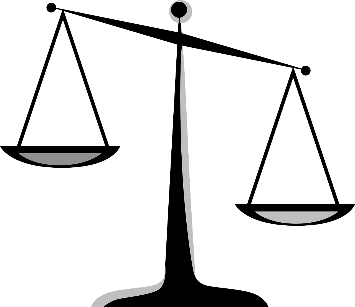 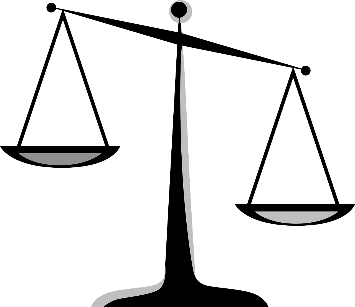 TTM
Gründe für eine Änderung
Gründe gegen eine Änderung
Gründe gegen eine Änderung
Gründe für eine Änderung
Miller, Rollnick, 2004;
Körkel, Veltrup, 2003; 
Bildquelle: Pixabay
Der „Spirit“ des MI
2. Veränderungspotenziale der Klient:innen
Jede Person trägt in Form der Pro-Veränderungsseite bereits die Gründe für eine Veränderung in sich
Hervorlocken der intrinsischen Motivation statt Ratschläge
Unterstützen statt Argumentieren 
Erforschen statt Ermahnen
3. Achtung vor Klient:innen
Würdigung und Respekt der Standpunkte und Einstellungen der Klient:innen
4. Autonomie der Klient:innen
Klient:innen haben stets die freie Wahl und können selbst entscheiden, was sie möchten
Körkel, Veltrup 2003
Der „Spirit“ des MI
5. Widerstand als interaktionelles Phänomen
Widerstand ist kein Ausdruck der Persönlichkeit, sondern Folge von Übergriffigkeiten bzw. Autonomieverletzungen durch den Therapeut:inen/ die Therapeut:inin
Offenheit für die Sichtweisen, Ziele und Handlungspräferenzen von Klient:innen minimieren dagegen Widerstand

6. Partnerschaftliche Beziehung
Es wird eine gleichberechtigte, von einer positiven interpersonellen Atmosphäre geprägte Beziehung zwischen Therapeut:in und Klient:in angestrebt, den:die Klient:in dazu einlädt, Vor- und Nachteile seines Suchtmittelkonsums zu erkunden und eine Veränderung zu wagen
Körkel, Veltrup 2003
Das „Herzstück“ von MI
„Höre dem Klient:inen respektvoll zu und versuche, sein Verhalten aus dessen Perspektive zu verstehen (Empathie); 
entwickle Diskrepanzen zwischen dem jetzigen Verhalten des Klient:inen und seinen persönlichen Werten bzw. Zielen; 
vermeide alles, was beim Klient:inen Widerstand hervorrufen könnte, 
und baue Widerstand ab, wenn er auftauchen sollte; 
stärke die Zuversicht des Klient:inen, sein Verhalten ändern zu können.“1
1Körkel, Veltrup 2003, S. 118
[Speaker Notes: Das Herzstück der motivierenden Gesprächsführung sind vier Prinzipien: 
(1) Empathie ausdrücken: Empathische Pädagogen, die dem Jugendlichen mit Akzeptanz begegnen, erzeugen weniger Abwehr und begünstigen Veränderungen. 
(2) Diskrepanzen entwickeln: Der Pädagoge erzeugt und verstärkt eine Diskrepanz zwischen dem gegenwärtigen Verhalten des Jugendlichen und seinen grundsätzlichen Zielen und Werten. 
(3) Widerstand umlenken: Der Pädagoge argumentiert nicht für Veränderungen, sondern lädt den Jugendlichen dazu ein, neue Informationen zu bedenken und neue Perspektiven zu betrachten. 
(4) Selbstwirksamkeit fördern: Der Pädagoge stärkt die Überzeugung des Jugendlichen, eine Veränderung selbst herbeiführen zu können
(5) Beweisführung vermeiden: Problemverhalten nicht anhand von Fakten nachweisen mit Diagnosebezeichnungen wie „Alkoholiker“ eher zurückhaltend umgehen]
Das „Herzstück“ von MI
Die vier Prinzipien der motivierenden Gesprächsführung
1. Empathie zeigen

2. Diskrepanzen entwickeln

3. Flexibler Umgang mit Widerstand

4. Selbstwirksamkeitserwartung stärken
Körkel, Veltrup 2003
[Speaker Notes: Hinweis für Lehrende:
Das Herzstück der motivierenden Gesprächsführung sind vier Prinzipien: 
(1) Empathie ausdrücken: Empathische Pädagogen, die dem Jugendlichen mit Akzeptanz begegnen, erzeugen weniger Abwehr und begünstigen Veränderungen. 
(2) Diskrepanzen entwickeln: Der Pädagoge erzeugt und verstärkt eine Diskrepanz zwischen dem gegenwärtigen Verhalten des Jugendlichen und seinen grundsätzlichen Zielen und Werten. 
(3) Widerstand umlenken: Der Pädagoge argumentiert nicht für Veränderungen, sondern lädt den Jugendlichen dazu ein, neue Informationen zu bedenken und neue Perspektiven zu betrachten. 
(4) Selbstwirksamkeit fördern: Der Pädagoge stärkt die Überzeugung des Jugendlichen, eine Veränderung selbst herbeiführen zu können
(5) Beweisführung vermeiden: Problemverhalten nicht anhand von Fakten nachweisen mit Diagnosebezeichnungen wie „Alkoholiker“ eher zurückhaltend umgehen]
1. Empathie zeigen
„Versetze Dich in den:die Klient:in, um seinen:ihren Standpunkt verstehen zu können“1
Bereitschaft und Fähigkeit zur Empathie sind zentrale Grundlagen des MI:

Respektvolles zuhören, um das Erleben und Verhalten des Gegenübers aus seiner:ihrer Innensicht zu verstehen und ihn:sie so zu akzeptieren, wie er:sie ist

Aber: Verstehen und Akzeptieren heißt nicht gleichzeitig Zustimmen oder ein Verhalten billigen. Es ist durchaus möglich das Gegenüber in seinem:ihrem Sein anzunehmen und gleichzeitig anderer Meinung zu sein oder andere Werte zu vertreten
1Körkel, Veltrup 2003, S. 118
2. Diskrepanzen entwickeln
„Die Wichtigkeit einer Veränderung soll an innerer Kraft gewinnen “
Die eigene Zwiespältigkeit dem Suchtmittelgebrauch gegenüber soll dem:der Gesprächspartner:in erlebbar gemacht werden
Hierzu soll durch den:die Gesprächspartner:in thematisiert werden, wie die Sucht mit wichtigen persönlichen Zielen und Werten (z. B. Erhalt des Arbeitsplatzes oder Fürsorge für die Familie) in Konflikt steht ( „change talk“)

„Change talk“ kann in vier Varianten auftreten:
Der:die Klient:in spricht über die Nachteile seines derzeitigen Verhaltens
Der:die Klient:in spricht über die Vorteile einer Verhaltensänderung,
Der:die Klient:in spricht drückt Optimismus hinsichtlich einer Veränderungsmöglichkeit aus
Der:die Klient:in formuliert eine Änderungsabsicht
Körkel, Veltrup 2003, S. 118
3. Flexibler Umgang mit Widerstand
„Gehe mit dem Widerstand, anstatt dich gegen ihn zu stellen“1
Widerstand ist ein normales Phänomen und entsteht in der Interaktion, er ist Anlass das eigene Vorgehen zu überdenken und das eigene Gesprächsverhalten zu ändern
Widerstand ist häufig Ausdruck einer unzureichend gewürdigten Ambivalenz
Widerstand zeigt häufig, dass die Intervention nicht dem Stadium der Änderungsmotivation (TTM) entspricht
Widerstand ist keine Persönlichkeitseigenschaft
Widerstand zeigt sich u. a. durch Argumentieren, Bewerten, Ablenken, Abwerten, Unterbrechen, Schuldzuweisungen, Bagatellisieren, Ignorieren

„Gutes MI kommt einem schwerelosen, dahingleitenden Tanz in einem Ballsaal gleich. Die beiden Partner bewegen sich gemeinsam in guter Abstimmung zueinander im gleichen Rhythmus („dancing“). Das Gegenteil davon ist Catchen, das auf einem permanenten, Kraft zehrenden Gegeneinander beruht („wrestling“).“1
1Körkel, Veltrup 2003, S. 119
4. Selbstwirksamkeitserwartung stärken
„Stärke die Veränderungszuversicht des Klient:inen“
Nach Miller & Rollnick ist die Zuversicht eines Menschen, sein (Sucht-)Verhalten ändern zu können ein guter Prädiktor dafür, ob das Verhalten tatsächlich geändert wird.

Diese Zuversicht soll folglich gestärkt werden

Äußerungen, die Änderungszuversicht zum Ausdruck bringen werden als „confidence talk“ bezeichnet
1Körkel, Veltrup 2003, S. 119
Die sieben Strategien / Methoden des MI
Offene Fragen stellen
Fragen, die keine kurzen Antworten provozieren oder gar durch „Ja“ oder „Nein“ zu beantworten sind
Fragen, die zum Reden ermutigen / Selbst-Exploration ermöglichen
eine „Einladung zum Gespräch“
Besonders wichtig in der Anfangsphase eines Gesprächs bzw. „von Anfang an“
1Körkel, Veltrup 2003
Die sieben Strategien / Methoden des MI
Aktives Zuhören
Die methodische Umsetzung des 1. Prinzips „Empathie zeigen“
Sich auf das Gegenüber einlassen, konzentrieren und dies u. a. durch die eigene Körperhaltung ausdrücken
Zurückhaltender Umgang mit der eigenen Meinung 
Rückmeldung des Verstandenen, möglichst in vertiefter Form
Nachfragen bei Unklarheiten
Zuhören heißt nicht gutheißen
Pausen aushalten, sie können ein Zeichen für Unklarheiten, Angst oder Ratlosigkeit sein
Auf die eigenen Gefühle achten
Die Gefühle des Gegenübers erkennen und ansprechen
1Körkel, Veltrup 2003
154
eCHECKUP - Prävention des riskanten Alkoholkonsums bei Studierenden
Aktives Zuhören
Techniken:

Repeating: Wiederholen einzelner Worte / Teile des Gesagten

Rephrasing: Wiedergeben mit eigenen (anderen) Worten

Paraphrasing: Wiedergeben mit tieferer Bedeutung („aus dem Herzen sprechen“)
Aktives Zuhören
Übungssätze
Ich vertrage mittlerweile eine ganze Menge – ich kann immer noch stehen, wenn andere unter dem Tisch liegen.

Eigentlich kann ich auch ohne Alkohol Spaß haben.

Seit letztem Sommer trinke ich meistens nur noch am Wochenende.
Aktives Zuhören
Gruppenübung 1
Führen sie einen Dialog, in welchem Sie repeating, rephrasing und paraphrasing anwenden
Die Dialoge werden in Kleingruppen mit je 3 Personen geführt:
Zwei Gesprächspartner:innen, dabei ein:e Interviewer:in und ein:e Interviewte:r:
Aufgabe Interviewer:in:
Hat Ihr:e Gesprächspartner:in den ersten Wochen des neuen Semesters etwas Besonderes erlebt?
Aufgabe Interviewte:r:
Verhalten Sie sich so, wie sie sich normalerweise verhalten würden, wenn Sie so angesprochen werden (weder übermäßig nett, noch übermäßig widerständig)
Ein:e passive:r Beobachter:in
Welche Techniken werden angewandt? 
Wie ist das Gesprächsklima?
Unterbrechen Sie das Gespräch nach zwei Minuten und teilen Sie Ihre Beobachtungen mit. Könnte etwas verbessert werden?
157
eCHECKUP - Prävention des riskanten Alkoholkonsums bei Studierenden
Aktives Zuhören
Gruppenübung 2
Führen sie einen Dialog, in welchem Sie repeating, rephrasing und paraphrasing anwenden
Die Dialoge werden in Kleingruppen mit je 3 Personen geführt:
Zwei Gesprächspartner:innen, dabei ein:e Interviewer:in und ein:e Interviewte:r:
Aufgabe Interviewer:in:
Wie steht Ihr:e Gesprächspartner:in zum Thema Alkohol? 
Aufgabe Interviewte:r:
Verhalten Sie sich so, wie sie sich normal verhalten würden, wenn Sie so angesprochen werden (weder übermäßig nett, noch übermäßig widerständig)
Ein:e passive:r Beobachter:in
Welche Techniken werden angewandt? 
Wie ist das Gesprächsklima?
Unterbrechen Sie das Gespräch nach zwei Minuten und teilen Sie Ihre Beobachtungen mit. Könnte etwas verbessert werden?
158
eCHECKUP - Prävention des riskanten Alkoholkonsums bei Studierenden
Die sieben Strategien / Methoden des MI
Wertschätzen und Bestätigen
Durch die Würdigung bzw. Wertschätzung von Verhaltensweisen oder Äußerungen des:der Klient:in wird die positive Grundhaltung des:der Therapeut:in gegenüber dem:der Klient:in zum Ausdruck gebracht
Das Therapeutische Bündnis wird gestärkt und der:die Klient:in ermutigt, das Risiko einer Änderung einzugehen

Klient:in: 
„Meine Freundin spricht seit zwei Wochen nicht mehr mit mir, seit ich ihr vorgeschlagen habe, dass wir doch vielleicht mal einen Alkohol-Selbsttest zusammen machen könnten.“
Therapeut:in:
„Es muss schwer für dich gewesen sein, deine Freundin auf ihren Alkoholkonsum anzusprechen.“
„Es beeindruckt mich, wie sehr dir deine Freundin am Herzen liegt.“
1Körkel, Veltrup 2003
Die sieben Strategien / Methoden des MI
Veränderungsorientierte Aussagen fördern
Die methodische Umsetzung des 2. Prinzips „Entwickle Diskrepanzen“
Durch unterschiedliche Varianten offener Fragen sollen änderungsbezogene Äußerungen der Klient:innen („change talk“) hervorgelockt werden.

Acht Methoden zur Förderung des „change talks“:
Offene Fragen zu
Nachteilen des Status quo
Vorteile einer Änderung
Optimismus
Änderungsintention
Wichtigkeitsrating
1Körkel, Veltrup 2003
162
Veränderungsorientierte Aussagen fördern
Die methodische Umsetzung des 2. Prinzips „Entwickle Diskrepanzen“
Acht Methoden zur Förderung des „change talks“:

4-Felder-Entscheidungsmatrix
= Für und Wider einer Veränderung und Für und Wider einer Beibehaltung
Erkundung der Veränderungsmotive
Erfragung der Extrementwicklungen
Zurückschauen (vor die Zeit der Abhängigkeit)
Zukunft nach Konsumreduktion imaginieren
Lebensziele explorieren und Dissonanzen zum Suchtmittelkonsum eruieren
1Körkel, Veltrup 2003
163
Aktives Zuhören
Gruppenübung
Führen sie einen Dialog, in welchem Sie repeating, rephrasing und paraphrasing anwenden
Die Dialoge werden in Kleingruppen mit je 3 Personen geführt:
Zwei Gesprächspartner:innen, dabei ein:e Interviewer:in und ein:e Interviewte:r:
Aufgabe Interviewer:in:
Wie steht Ihr:e Gesprächspartner:in zum Thema Alkohol? 
Aufgabe Interviewte:r:
Verhalten Sie sich so, wie sie sich normal verhalten würden, wenn Sie so angesprochen werden (weder übermäßig nett, noch übermäßig widerständig)
Ein:e passive:r Beobachter:in
Welche Techniken werden angewandt? 
Wie ist das Gesprächsklima?
Unterbrechen Sie das Gespräch nach zwei Minuten und teilen Sie Ihre Beobachtungen mit. Könnte etwas verbessert werden?
164
eCHECKUP - Prävention des riskanten Alkoholkonsums bei Studierenden
Die sieben Strategien / Methoden des MI
Widerstand schwächen
Die methodische Umsetzung des 3. Prinzips „Flexibler Umgang mit Widerstand“
Widerstand ist ein „normales“ Phänomen und entsteht in der Interaktion 
Widerstand ist häufig Ausdruck einer unzureichend gewürdigten Ambivalenz
Widerstand ist keine Persönlichkeitseigenschaft
Widerstand zeigt häufig, dass die Intervention nicht dem Stadium der Änderungsmotivation (TTM) entspricht
Widerstand zeigt sich z. B. durch: 
Argumentieren, Bewerten, Abwerten, Unterbrechen, Schuldzuweisungen, Bagatellisieren, Ignorieren...
Widerstand nicht mit Widerstand begegnen
Widerstand ist ein bedeutsames Signal und ein Zeichen für den:die Therapeut:in, etwas an der eigenen Kommunikation zu ändern
1Körkel, Veltrup 2003
8 Methoden für einen „geschmeidigen“ Umgang mit Widerstand
Variante 1. – 3.: Aktives Zuhören
1. einfaches Widerspiegeln („simple reflection“)
Klient:in: „Ich trinke  überhaupt nicht zu viel – da können Sie mir sagen, was Sie wollen!“ 
Therapeut:in: „Für Sie besteht kein Zweifel daran, dass es mit dem Alkohol nicht zu viel geworden ist. Und Sie möchten nicht, dass ich Ihnen da etwas anderes unterstelle.“

2. Überzogenes Widerspiegeln („amplified reflection“)
Klient:in: „Ich habe meinen Alkoholkonsum im Griff. Ich stehe noch aufrecht, wenn die anderen schon unter dem Tisch liegen.“ 
Therapeut:in: „Sie müssen sich um nichts Sorgen machen. Alkohol kann Ihnen überhaupt nichts anhaben.“

3. Widerspiegeln der Ambivalenz („double-sided reflection“)
Klient:in: „Ich weiß, Sie wollen, dass ich überhaupt keinen Alkohol mehr trinke. Aber das werde ich nicht tun!“
Therapeut:in: „Sie merken, dass es mit dem Alkohol zu viel geworden ist – aber ganz aufhören kommt für Sie nicht infrage.“
Körkel, Veltrup 2003
8 Methoden für einen „geschmeidigen“ Umgang mit Widerstand
Variante 4. – 6. erfordern eine höhere Anwendungserfahrung:
4. Verschiebung des Fokus („shifting focus“)
Klient:in: „Ich weiß, Sie wollen, dass ich überhaupt keinen Alkohol mehr trinke. Aber das werde ich nicht tun!“
Therapeut:in: „Ich weiß nicht, zu welchem Ergebnis wir kommen. Verbeißen Sie sich bitte nicht an diesem Punkt. Ich würde mit Ihnen gerne erst einmal  über ... sprechen.“

5. Umdeuten („reframing“)
Klient:in: „Meine Frau nörgelt laufend wegen des Trinkens an mir herum.“ 
Therapeut:in: „Das ärgert Sie. Und gleichzeitig klingt es so, als würde sie sich auch Sorgen um Sie machen – es scheint ihr nicht gleichgültig zu sein, was aus Ihnen wird.“

6. Zustimmung mit einer Wendung („agreeing with a twist“)
Klient:in: „Hier geht es ständig nur um das Thema Alkohol. Mir gehen aber meine Sorgen wegen meiner Frau und den Kindern nicht aus dem Kopf.“
Therapeut:in: „Stimmt: Wir haben die ganze Zeit nur  über Ihren Alkoholkonsum gesprochen. Es geht aber letztlich um die ganze Familie – und die sollte im Mittelpunkt stehen.“
Körkel, Veltrup 2003
8 Methoden für einen „geschmeidigen“ Umgang mit Widerstand
Variante 7. – 8. erfordern eine höhere Anwendungserfahrung:
7. Herausstellen der persönlichen Wahlfreiheit („emphasizing personal choice and control“)
Klient:in: „Ich weiß, Sie wollen, dass ich überhaupt keinen Alkohol mehr trinke. Aber das werde ich nicht tun!“ 
Therapeut:in: „Niemand kann Ihren Alkoholkonsum für Sie verändern. Es ist allein Ihre Entscheidung.“ Oder: „Sie sind ein freier Mensch und es hängt letztlich von Ihnen ab, wie es weitergeht.“

8. Mit der Position des Klienten/ der Klientin konform gehen („coming alongside“)
Therapeut:in: „Sie haben einiges  über Ihren Alkoholkonsum erzählt, und da gibt es ja eine Reihe sehr positiver Dinge. Ich frage mich, ob es mir an Ihrer Stelle wirklich wert wäre, daran etwas zu ändern.“ 
Oder: „Wir haben über die Vor- und Nachteile des Trinkens gesprochen und die Vorteile überwiegen offensichtlich. Sie sind glücklich mit Ihrem Trinkverhalten und wollen im Grunde nichts verändern.“
Körkel, Veltrup 2003
Die sieben Strategien / Methoden des MI
Änderungszuversicht stärken
Die methodische Umsetzung des 4. Prinzips „Selbstwirksamkeitserwartung stärken“
Durch unterschiedliche Methoden sollen Äußerungen der Klient:innen hinsichtlich ihrer Änderungszuversicht gefördert werden („confidence talk“):
evokative Fragen: „Was stimmt sie optimistisch?“
Zuversichtsrating
Rückblick auf vergangene Erfolge
Erfragen persönlicher Stärken und Unterstützungsmöglichkeiten/ Ressourcen
Brainstorming zu Allem, was die Änderung erleichtern würde
Weitergabe von Informationen und Empfehlungen (als „Menü“ potentiell möglicher Wege zur Veränderung)
Umdeuten
Thematisieren hypothetischer Änderungen: „Nehmen Sie an, Sie haben eine Änderung geschafft: Wie haben Sie das hingekriegt?“
Körkel, Veltrup 2003
171
eCHECKUP - Prävention des riskanten Alkoholkonsums bei Studierenden
Die sieben Strategien / Methoden des MI
Zusammenfassungen
Die wichtigsten Pro- und Kontra-Argumente werden zusammengefasst
Das Gegenüber kann sich mehrfach mit diesen auseinandersetzen 
Die Argumente entfalten größere Wirkkraft, die Auseinandersetzung mit der eigenen Ambivalenz wird „am Köcheln gehalten“1
Endet mit einer offenen Frage und einer Einladung fortzufahren
1Körkel, Veltrup 2003
Fallen der Gesprächsführung
Frage-Antwort-Falle
Falle, Partei zu ergreifen
Experten-Falle
Etikettierungs-Falle
Falle, sich zu früh auf etwas zu konzentrieren
Schuldfalle
Die (weiteren) Phasen des MI
Die Strategien des MI dienen dazu, dass die Eigenmotivation zur Veränderung gefördert wird, indem die Motive pro Veränderung gestärkt und gleichzeitig die Motive kontra Veränderung wertgeschätzt werden. Dies stellt die Phase 1 des MI dar.

Ist eine Hinwendung zur Veränderung erreicht, können im partnerschaftlichen Dialog weitere Phasen angegangen werden. 
Hierzu werden
Die Veränderungsziele (Phase 2a), 
der Veränderungsweg (Phase 2b) und 
das konkrete Vorgehen (Phase 2c) erarbeitet 
und 
verbindlich gemacht (Phase 2d).
1Körkel, Veltrup 2003
175
eCHECKUP - Prävention des riskanten Alkoholkonsums bei Studierenden
Literatur
Körkel, J., Veltrup, S. (2003). Motivational Interviewing: Eine Übersicht. Suchttherapie 2003; 4(3): 115-124

Miller, W. R., & Rollnick, S. (2009). Motivierende Gesprächsführung (3rd ed.). Freiburg, Br: Lambertus.Prochaska, J. O., DiClemente, C. C., & Norcross, J. C. (1992). In search of how people change. Applications to addictive behaviors. The American psychologist, 47(9), 1102–1114.
Der Peer-Education-Ansatz
Der Peer-Education-Ansatz
„Peer“
kann annähernd mit „Gleichaltrige“ übersetzt werden
beschreibt eine Person, die einer anderen gleichgestellt ist bzw. derselben sozialen Gruppe angehört
Peers nehmen für die Übernahme von Werten, Normen wie auch Verhaltensweisen eine bedeutsame Rolle ein
Grundannahme: Jugendliche lernen besser von Jugendlichen als von Erwachsenen

Peer-Education meint somit:
den Aufbau eines Angebots gegenseitiger Unterstützung und Hilfe
aber auch die Beeinflussung und Anpassung 
durch Gleichaltrige
Nörber, 2003
Ziele der  studentischen Peer-Beraterung
Warum werden Studierende zu eCHECKUP-Peer-Berater:innen ausgebildet?
Viele Studierende erreichen und diese zur Reflektion des eigenen Alkoholkonsums anregen.
Durch die Qualifizierung werden Studierende, die sich als Peer-Berater:innen ausbilden lassen (Sie!) unmittelbar erreicht und zur Reflektion angeregt. 
Die Peers / Sie können bei Peer-Aktionen auf dem (virtuellen) Campus andere Studierende auf Augenhöhe auf das Thema Alkohol, den eigenen Konsum und das Onlineprogramm eCHECKUP TO GO-Alkohol ansprechen. Dadurch werden mittelbar weitere Studierende erreicht.
Das Thema Alkohol an Hochschulen enttabuisieren. 
Durch Peer-Aktionen erfolgt die Thematisierung.
Ansprechend sein, d. h. nicht verurteilend, nicht von oben herab, niederschwellig und motivierend.
Durch den Einsatz von studentischen Peer-Berater:innen erfolgt eine Ansprache auf Augenhöhe.
Im Sinne des Setting-Ansatzes partizipativ vorgehen.
Die qualifizierten Peer-Berater:innen werden, indem sie Peer-Aktionen planen und durchführen, aktiv in die Prävention eingebunden.
179
eCHECKUP - Prävention des riskanten Alkoholkonsums bei Studierenden
Welche Ziele hat die Peerberatung?
[Speaker Notes: Hinweis für Lehrende: 
Gemeinsam mit den Teilnehmenden wird diskutiert, auf welche gemeinsamen Ziele sich die Teilnehmenden verständigen können und wie diese erreicht werden können/sollen. Die Ziele werden in die Pyramide eingetragen und können im Laufe des weiteren Seminarverlaufs wieder herangezogen werden.
Ein Beispiel einer solchen Abstimmung findet sich auf der nächsten (ausgeblendeten) Folie dieser Präsentation.]
Welche Ziele haben Sie?
[Speaker Notes: Hinweis für Lehrende: 
Gemeinsam mit den Teilnehmenden wird diskutiert, auf welche gemeinsamen Ziele sich die Teilnehmenden verständigen können und wie diese erreicht werden können/sollen. Die Ziele werden in die Pyramide eingetragen und können im Laufe des weiteren Seminarverlaufs wieder herangezogen werden.
Ein Beispiel einer solchen Abstimmung findet sich auf der nächsten (ausgeblendeten) Folie dieser Präsentation.]
Welche Ziele haben Sie?
[Speaker Notes: Hinweis für Lehrende: 
Gemeinsam mit den Teilnehmenden wird diskutiert, auf welche gemeinsamen Ziele sich die Teilnehmenden verständigen können und wie diese erreicht werden können/sollen. Die Ziele werden in die Pyramide eingetragen und können im Laufe des weiteren Seminarverlaufs wieder herangezogen werden.
Ein Beispiel einer solchen Abstimmung findet sich auf der nächsten (ausgeblendeten) Folie dieser Präsentation.]
Brainstorming
Durch welche Aktionen können Sie/ wir Studierende für das Thema Alkohol sensibilisieren und auf das Onlineprogramm aufmerksam machen?
183
Mögliche Peer-Aktionen
Wie kann die Auseinandersetzung mit dem Alkoholkonsum an der Hochschule angestoßen werden?
Peer-Aktionen können Online, im virtuellen Hochschulraum, und Offline, auf dem Campus der Hochschule, durchgeführt werden.
Sowohl mit Online-Aktionen als auch mit Offline-Aktionen können Studierende erreicht und zur Durchführung von eCHECKUP TO GO motiviert werden.
Im Rahmen der eCHECKUP-Peer-Qualifizierung wurden von Studierenden diverser Hochschulen unterschiedlichste Methoden für Offline- und Online-Peer-Aktionen entwickelt und erprobt. 
Die von anderen Studierenden entwickelten Methoden, aber auch deren Erfahrungen, sind dokumentiert und können Ihnen als Inspiration dienen.
184
Peer-Aktionen – auf dem Campus
Impressionen von Offline-Peer-Aktionen
Aktionsstände
Studentische Peer-Berater:innen verteilen 
beispielsweise kostenlose, alkoholfreie Cocktails 
und suchen ein lockeres Gespräch über Alkohol.
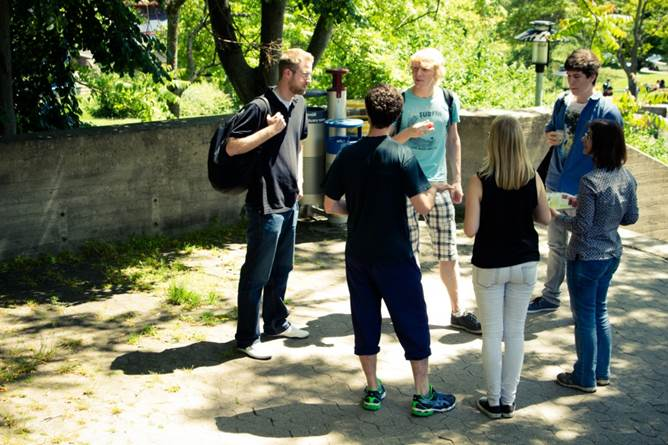 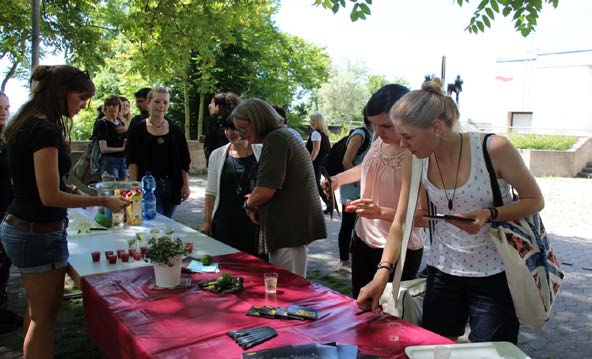 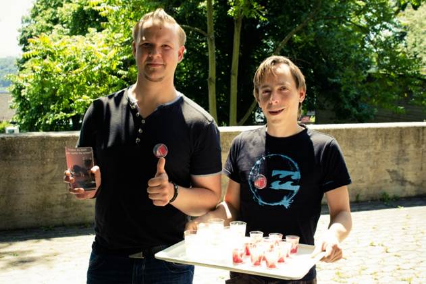 Bildquelle: Hochschule Esslingen, Projekt eCHECKUP-Alkohol
185
Peer-Aktionen – im virtuellen Hochschulraum
Impressionen von Online-Peer-Aktionen
(Youtube-)Videos & Podcasts
Podcasts u. a. zu 
persönlichen Erfahrungen
Alkohol in der Gesellschaft:
Erfahrungen Dritter
Videos u. a. zu: 
Gründe für Alkoholkonsum
Riskanter Konsum
Alkoholkonsum und Studium
eCHECKUP TO GO
Info-Flyer, FAQs, Newsletter
Ansprache der Studierenden bspw. über Hochschulwebsites oder E-Mail
Instagram-Stories
Übernahme des Hochschul-Instagram-Kanals durch Peer-Berater:innen
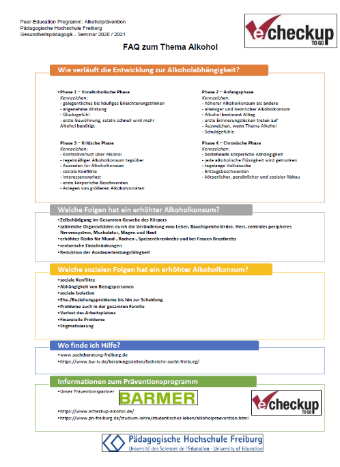 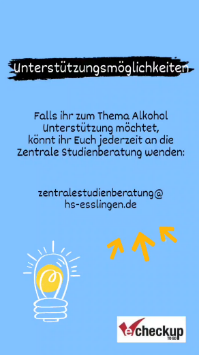 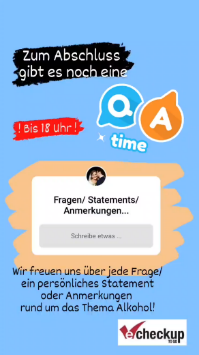 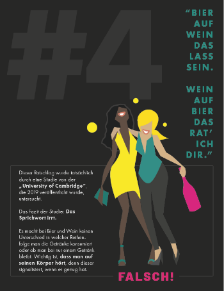 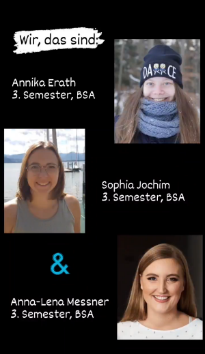 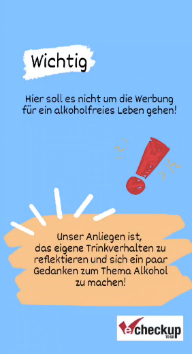 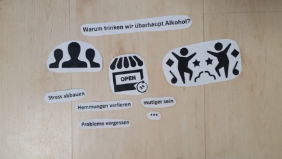 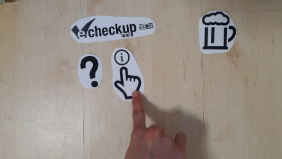 Bildquelle: https://www.ph-freiburg.de/studium/campus-und-leben/praeventionsprogramm-echeckup-to-go-alkohol.html (abgerufen am 15.03.2021)
Bildquelle: Hochschule Esslingen, Projekt eCHECKUP-Alkohol
Bildquelle: Hochschule Esslingen, Projekt eCHECKUP-Alkohol
186
Wie unterscheiden sich Online- und Offline-Peer-Aktionen?
187
Wie unterscheiden sich Online- und Offline-Peer-Aktionen?
188
Fazit – Online oder Offline
Welche Form sollte gewählt werden?
Beide Formate haben sich bewährt. Optimal ist eine Kombination aus Online- und Offlineaktivitäten.
Soll nur ein Format umgesetzt werden gilt es abzuwägen: 
Welche Form spricht Studierende unserer Hochschule derzeit potentiell eher an? 
Welche Form spricht Sie persönlich mehr an?

Bedenken Sie zudem:
Die Online-Aktionen bieten eine höhere Planungssicherheit hinsichtlich möglicher Einschränkungen aufgrund der Corona-Pandemie.
andererseits
Da lange Zeit wenig in Präsenz stattgefunden hat (und vieles Online) kann von einer höheren Attraktivität von Präsenzaktionen ausgegangen werden.
189
Peer-Aktionen - Online
Wie können Studierende im virtuellen Hochschulraum erreicht werden?
190
Peer-Aktionen im virtuellen Hochschulraum
Durch Peer-Aktionen im virtuellen Hochschulraum können sehr viele Studierende erreicht werden.
Geeignete Möglichkeiten sind beispielsweise:
Instagram/ Facebook/ Twitter/ LinkedIn/ Xing/ WhatsApp/ Telegram – hier können ggf. die Kanäle der Hochschule zeitweise übernommen werden („Takeover“) 
Podcasts oder Videos – ggf. unterhält die Hochschule Accounts bei Spotify oder Youtube
E-Mails – Über den E-Mailverteiler der Hochschule können viele/ alle Studierende erreicht werden 
Homepage/ Intranet/ Lernplattform – über die Internetpräsenzen der Hochschule kann das Thema in den virtuellen Hochschulraum gebracht werden
191
[Speaker Notes: Hinweis für Lehrende: 
Wenn bei Ihnen im derzeitigen Semester Aktionen in Präsenz auf dem Campus möglich sind, verwenden Sie stattdessen die Folien des Abschnitts „Outreach-Aktionen – Offline“ und blenden Sie die Folien des Abschnitts „Outreach-Aktionen – Online“ gegebenenfalls aus. 
Es ist aber durchaus möglich, sowohl Online- als auch Offline-Aktionen durchzuführen. In diesem Fall können Sie beide Abschnitte kombinieren.]
(Social Media) Kanäle
Welche eignen sich?
Da sich Studierende häufig anhand von Social Media Kanälen informieren und verabreden sind diese besonders geeignet, um auf das Online-Programm eCHECKUP TO GO-Alkohol aufmerksam zu machen.
Wichtig: 
Die Hochschulen in Deutschland unterscheiden sich stark in Bezug auf die von ihnen unterhaltenen Social Media Kanäle und deren Reichweite. 
Teilweise unterhalten Fakultäten oder Einrichtungen der Hochschule (Hochschulsport, Studienberatung, Studierendenwerk etc.) eigene Social Media Kanäle.
Nur wenn Sie auf reichweitenstarke Kanäle zurückgreifen können um Ihre Inhalte zu teilen, ergibt die Nutzung der entsprechenden Plattform Sinn. Der Aufbau eines eigenen Kanals und die Gewinnung von eigenen Follower:innen ist sehr aufwendig und daher wenig empfehlenswert.
192
(Social-Media) Kanäle
Welche Möglichkeiten gibt es an unserer Hochschule?
Recherchieren Sie, welche (Social-Media) Kanäle es an Ihrer Hochschule gibt, wer diese betreibt und wie groß deren Reichweite (Anzahl der Follower:innen) ist:
193
[Speaker Notes: Hinweis für Lehrende: 
Hier können gemeinsam die Social-Media-Kanäle der Hochschule gesammelt werden. 
Die Einträge für die Hochschule Esslingen dienen hier lediglich als Beispiel.]
Vor- und Nachteile von Instagram, Youtube und Co
Was spricht für oder gegen die Nutzung der verschiedenen Plattformen?
194
Vor- und Nachteile von Instagram, Youtube und Co
Was spricht für oder gegen die Nutzung der verschiedenen Plattformen?
195
Diskussion: Welche Kanäle sind potentiell interessant?
Durch welche Kanäle an Ihrer Hochschule könnten Sie Ihre Kommiliton:innen am ehesten erreichen?


Haben Sie bereits Erfahrungen mit den unterschiedlichen Kanälen und/ sogar schon Kontakt zu deren Betreiber:innen?
196
Umsetzung von Online-Aktionen
Wie können die Aktionen gestaltet werden?
Umsetzung…

…mit der Social-Media-Kampagne „Trink mit Maß“

…auf Basis bisheriger Online-Peer-Aktionen

…mit neuen, eigenen, kreativen Ideen

… durch eine Kombination von „Trink mit Maß“, bisherigen Peer-Aktionen und eigenen Ansätzen

 It´s up to you
197
Social-Media-Kampagne „Trink mit Maß“
Umsetzung von Peer-Aktionen auf Basis des Trink mit Maß-Kampagne
198
Umsetzung von Online-Aktionen – „Trink mit Maß“
Ziele und Motive der Social-Media-Kampagne „Trink mit Maß“
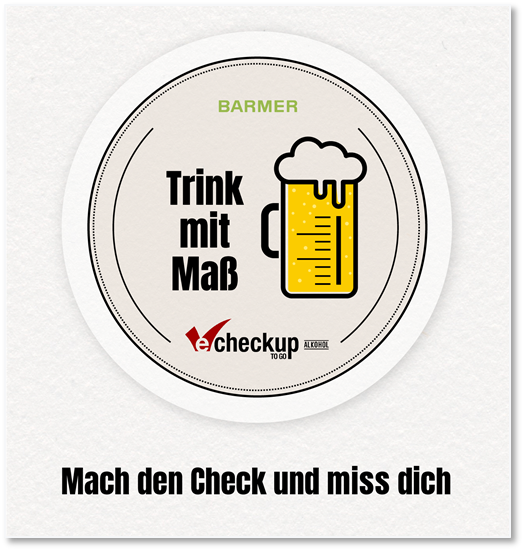 Riskanten Alkoholkonsum ohne erhobenen Zeigefinger thematisieren und Studierende dahingehend sensibilisieren.
„Trink mit Maß“ liefert die entsprechende Botschaft: Maß halten – das eigene Limit erkennen und dieses auch einhalten.
Studierende auf das Online-Programm eCHECKUP TO GO-Alkohol aufmerksam machen und den nötigen Impuls für die Durchführung geben. 
„Mach den Check und miss dich“ ist hierbei eine klare Handlungsaufforderung an Studierende das Online-Programm durchzuführen.
Bildquelle: Hochschule Esslingen, Projekt eCHECKUP-Alkohol
199
Umsetzung von Online-Aktionen – „Trink mit Maß“
Planung und Umsetzung von „Trink mit Maß“
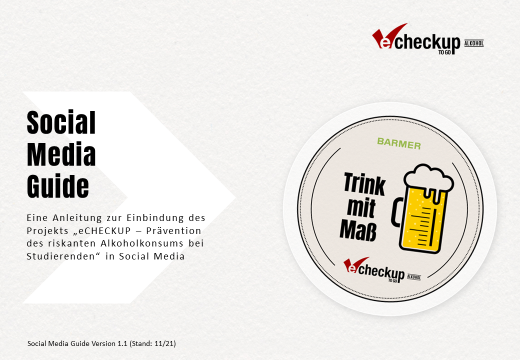 Kann niederschwellig und relativ einfach und schnell geplant und umgesetzt werden
Ein Leitfaden (Social-Media-Guide) unterstützt bei der Planung und Umsetzung und gibt praktische Tipps zur Verwendung der Social-Media-Vorlagen
Vorlagen für Social-Media-Posts/ E-Mails ermöglichen eine einfache und schnelle Erstellung und Veröffentlichung
Der Social-Media-Guide inkl. der Vorlagen wird Ihnen in der Material- und Methodenmappe des Projektes für die Planung und Umsetzung der Online-Aktion zur Verfügung gestellt:
https://www.hs-esslingen.de/soziale-arbeit-bildung-und-pflege/forschung/projekte/laufende-projekte/echeckup-alkohol/
Bildquelle: Hochschule Esslingen, Projekt eCHECKUP-Alkohol
200
[Speaker Notes: Hinweis für Lehrende: 
Der Social-Media-Guide kann innerhalb der Hochschule weitergegeben und somit auch den Studierenden zur Verfügung gestellt werden: entweder per Lernplattform oder direkt über die Website der Hochschule Esslingen]
Umsetzung von Online-Aktionen – „Trink mit Maß“
Überlegungen für die Planung und Umsetzung – Auszüge aus dem Social-Media-Guide
Welche Anlässe und Zeitpunkte eignen sich?
z. B. Semesterbeginn, Prüfungsphase, Corona-Pandemie, Hochschulfeste/ Stadtfeste

Welche Social-Media-Kanäle eignen sich? 
z. B. Instagram, LinkedIn, Twitter, Intranet, E-Mail

Wie sollen die Social-Media-Posts aussehen?
Standardpost oder Individualisierung der Beiträge im eigenen Hochschuldesign (Hintergrundfarbe, Bildmotiv)?
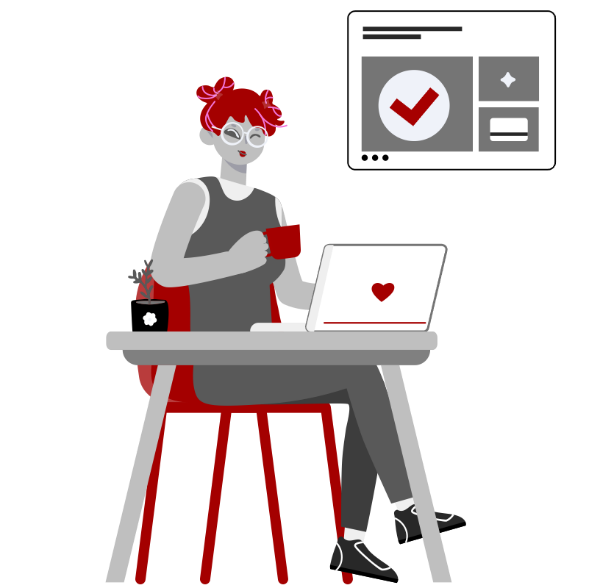 Quelle: Bildquelle: Hochschule Esslingen, Projekt eCHECKUP-Alkohol
201
Umsetzung von Online-Aktionen – „Trink mit Maß“
Beispiel für die Umsetzung von „Trink mit Maß“ an der Hochschule Esslingen
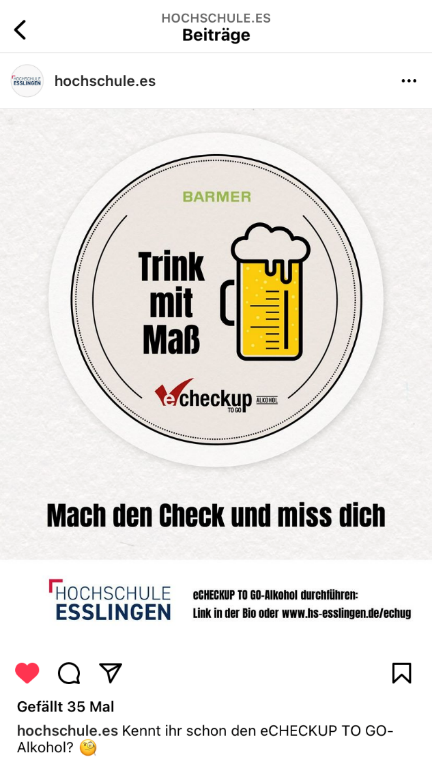 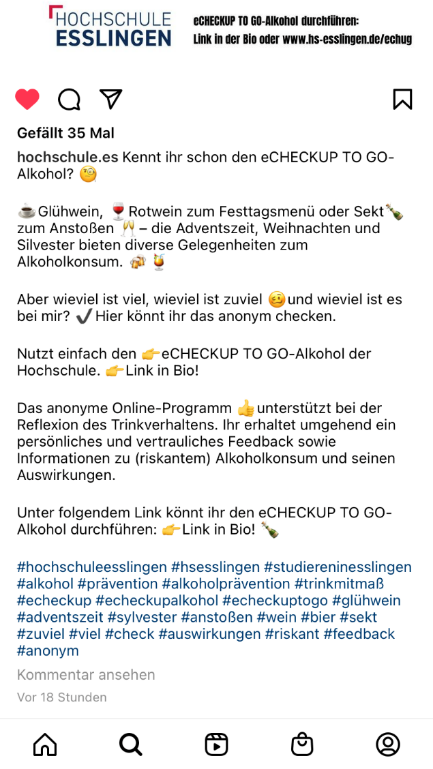 Anlass und Zeitpunkt: 
Adventszeit und bevorstehende Feiertage, ausgespielt am 6.12.

Social-Media-Kanal: 
Instagram (Story + Post)

Gestaltung des Posts:
Standardpost „Bierdeckel“
202
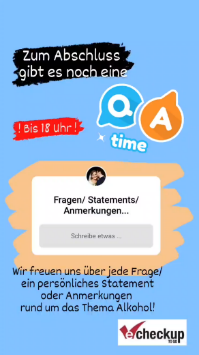 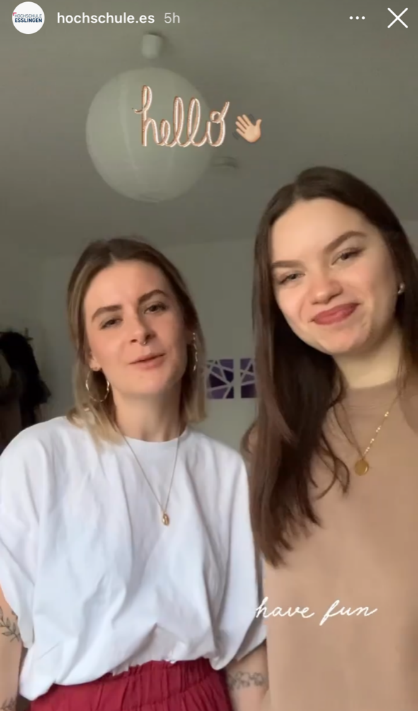 Online-Aktionen anderer Peer-Berater:innen
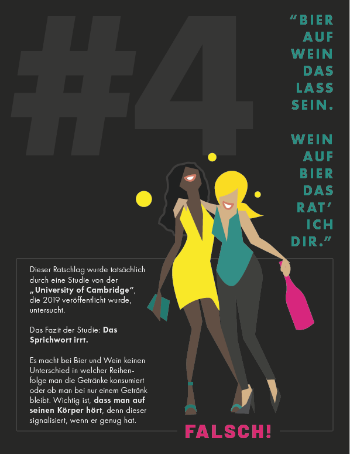 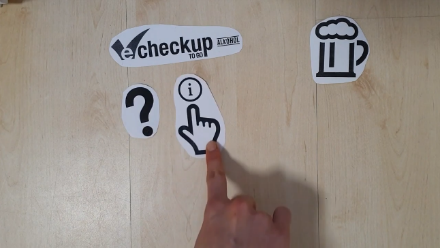 Umsetzung von Peer-Aktionen auf Basis bisheriger Erfahrungen
Bildquellen: 
https://www.ph-freiburg.de/studium/campus-und-leben/praeventionsprogramm-echeckup-to-go-alkohol.html; 
Hochschule Esslingen, Projekt eCHECKUP-Alkohol
203
Umsetzung von Online-Aktionen – bisherige Online-Peer-Aktionen
Instagram-Takeover
Übernahme des Hochschul-Instagram-Kanals durch Peer-Berater:innen
Info-Flyer, FAQs, Newsletter
Ansprache der Studierenden bspw. über Hochschulwebsites oder E-Mail
(Youtube-)Videos & Podcasts
Podcasts u. a. zu:
persönlichen Erfahrungen
Alkohol in der Gesellschaft
Erfahrungen Dritter
Videos u. a. zu: 
Gründe für Alkoholkonsum
Riskanter Konsum
Alkoholkonsum und Studium
eCHECKUP TO GO
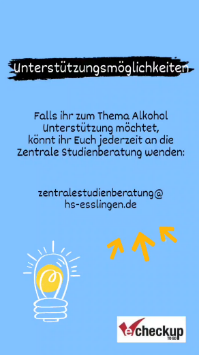 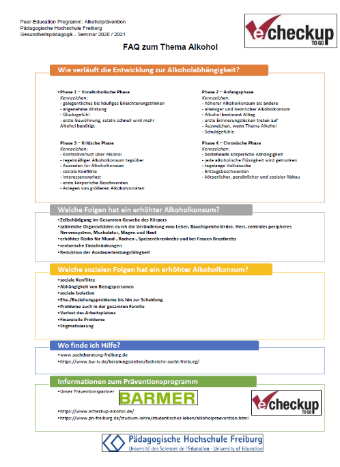 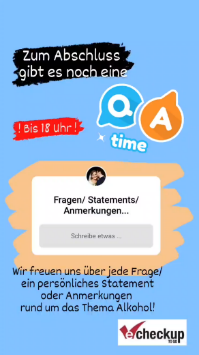 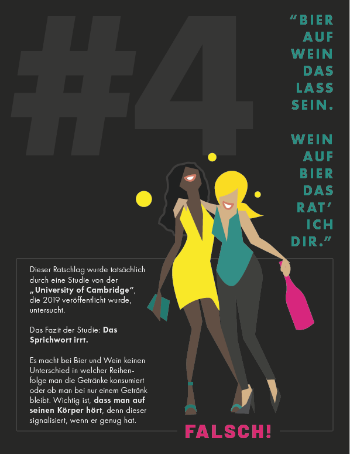 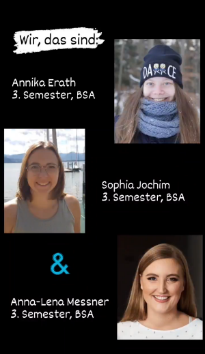 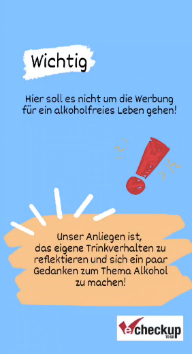 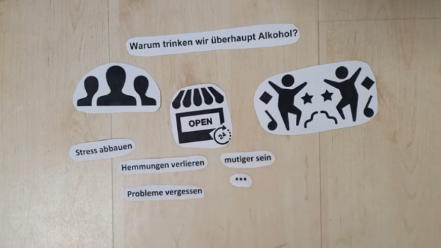 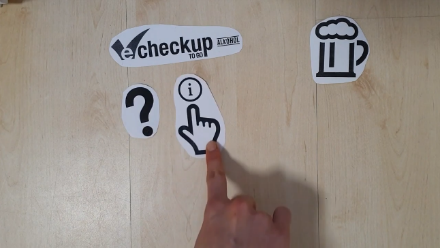 Bildquelle: https://www.ph-freiburg.de/studium/campus-und-leben/praeventionsprogramm-echeckup-to-go-alkohol.html
Bildquelle: Hochschule Esslingen, Projekt eCHECKUP-Alkohol
Bildquelle: Hochschule Esslingen, Projekt eCHECKUP-Alkohol
204
Umsetzung von Online-Aktionen
Voraussetzung für die Veröffentlichung: Einwilligungserklärungen
Bei Online-Aktionen wird von allen Personen, von welchen Foto/Film/Ton-Aufnahmen verwendet werden, eine Einwilligung zur Veröffentlichung benötigt. 

Die Einwilligungserklärung muss vor der Veröffentlichung und sowohl von allen beteiligten Studierenden als auch von möglichen externen Beteiligten (bspw. Interviewpartner:innen) unterzeichnet werden. 

Die Einwilligung kann von Person zu Person individuell unterschiedlich erteilt werden (indem in der Einwilligungserklärung gewisse Formen der Veröffentlichungen ausgeschlossen bzw. gestrichen werden).
205
eCHECKUP - Prävention des riskanten Alkoholkonsums bei Studierenden
Einwilligungserklärung
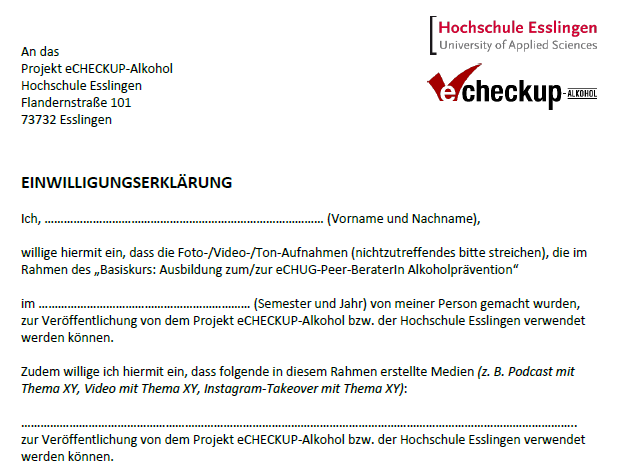 206
eCHECKUP - Prävention des riskanten Alkoholkonsums bei Studierenden
[Speaker Notes: Hinweis für Lehrende: 
Wenn bei den Aktionen Fotos/ Videos oder Tonaufnahmen der Studierenden verwendet und veröffentlicht werden sollen, wird eine Einwilligungserklärung der Studierenden benötigt. Wir stellen Ihnen eine Vorlage für eine solche Einwilligungserklärung zur Verfügung. Sie können diese an Ihre Hochschule anpassen oder Sie verwenden eine entsprechende Vorlage Ihrer Hochschule (insofern vorhanden).]
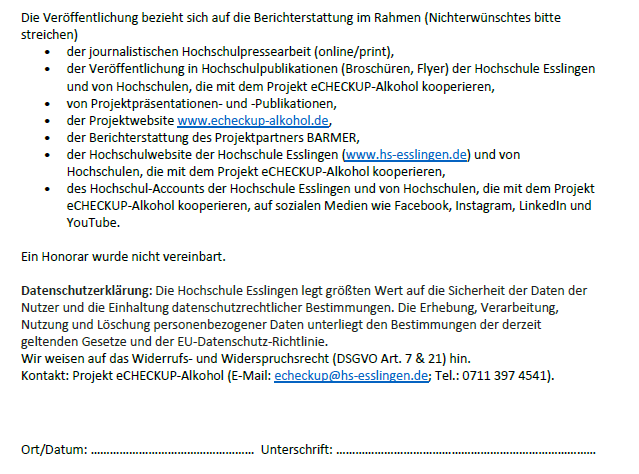 Einwilligungserklärung
207
eCHECKUP - Prävention des riskanten Alkoholkonsums bei Studierenden
[Speaker Notes: Hinweis für Lehrende: 
Wenn bei den Aktionen Fotos/ Videos oder Tonaufnahmen der Studierenden verwendet und veröffentlicht werden sollen, so wird eine Einwilligungserklärung der Studierenden benötigt. Wir stellen Ihnen eine Vorlage für eine solche Einwilligungserklärung zur Verfügung. Sie können diese an Ihre Hochschule anpassen oder Sie verwenden eine entsprechende Vorlage Ihrer Hochschule (insofern vorhanden).]
Instagram-Takeover
Oder andere Soziale Netzwerke mit „Story“-Funktionen (Facebook, WhatsApp, Telegram ...)
208
Instagram-Takeover
Was spricht für ein Instagram-Takover?
Attraktiv: 
Instagram ist eine der meistgenutzten sozialen Plattformen   zur Informationsbeschaffung und Freizeit 
relativ „jung“, somit tendenziell viele aktuell immatrikulierte Studierende unter den Follower:innen
Vielseitige Funktionen mit einfacher Bedienung
Niederschwellig:
eCHECKUP TO GO-Alkohol kann in der Story oder in einem Post verlinkt werden und Studierende können das Online-Programm direkt im Anschluss durchführen
Reichweite: 
Peer-Berater:innen können mit ihrem Takeover bei entsprechender Abonnent:innenzahl und Aktivität des Hochschulkanals eine große Anzahl an Studierenden erreichen
209
Nutzung von Instagram
Für die Umsetzung von Peer-Aktionen eignen sich „Posts“ und „Stories“
Posts:
können im Feed des Instagram-Kanals erstellt werden
eignen sich für Texte und Verlinkungen, sind aber nur beschränkt flexibel, da bspw. darauf geachtet werden sollte, dass die Texte nicht zu lange werden
Stories:
bieten die Möglichkeit, auf eine ansprechende Weise kurz und prägnant Wissen und Informationen zu vermitteln  z. B. kreativ mit verschiedenen Stickern und GIFs
Interaktion: Stories ermöglichen eine direkte Kommunikation/ Interaktion mit anderen Studierenden 
Videos: Zusätzlich zu Texten und Bildern können Videos (bis 15 Sekunden oder mit IGVT-Funktion bis zu 10 Minuten) eingebunden werden
Livestream: bis zu einer Stunde kann live gestreamt werden
210
Planung des Instagram-Takeovers
Abstimmungen mit der Hochschule und Ankündigung
Abstimmung: Zunächst sollte mit der, für den Instagram-Kanal der Hochschule, verantwortlichen Person abgesprochen werden, ob bzw. in welcher Form ein Takeover des Kanals möglich ist.
Dauer: Wenn der Takeover des Kanals von der Hochschule bestätigt wird, ist sowohl eine Übernahme für einige Stunden, für einen Tag, eine Woche oder einen Monat denkbar – dies gilt es gemeinsam abzustimmen.
Umfang: Je nachdem nach Dauer des Takeovers können die Anzahl der Posts/ Stories, deren Umfang sowie die Zeitpunkte der Veröffentlichung/en geplant werden.
Ankündigung: Die Studierenden sollten wissen, was auf sie zukommt und wer hinter dem Takeover steht. Die  Hochschule kann den Takeover beispielsweise am Tag zuvor ankündigen.
211
Planung des Instagram-Takeovers
Inhaltliche Vorbereitung des Takeovers
Ziel der Aktion: 
Das Ziel der Aktion sollte im Vorfeld definiert werden z. B. Anstoß zur Reflektion des Trinkverhaltens von Studierenden  entsprechend können die Stories und/ oder Posts ausgerichtet werden
Konkrete Tipps für die Umsetzung: 
Stories können nur bedingt vorbereitet werden: Sobald andere Personen in der Story selbst aktiv werden sollen, z. B. in einem Quiz, kann die Story erst unmittelbar vor dem Posten erstellt werden, da Stories nur als Bild oder Video gespeichert werden können.
Am Tag des Takeovers sollte genügend Zeit eingeplant werden, um die Stories zu erstellen. Die Zeit für die Erstellung von Stories wird oft unterschätzt, insbesondere die Suche nach passenden Stickern und GIFs kann aufwendig sein.
Eine gute Vorbereitung, z. B. mit Notizen, wie GIFs etc. gefunden werden können, eine passende Aufgabenverteilung und ein gutes Zeitmanagement sind wichtig.
212
Planung des Instagram-Takeovers
Vorbereitung des Takeovers
Nutzung eines Standardhintergrunds:
Abstimmung eines passenden Hintergrund, z. B. mit einer zum Hochschulkanal passenden oder neutralen Farbe
Der Hintergrund kann mit dem Logo des eCHECKUP TO GO-Alkohol, der BARMER und der Hochschule versehen werden
Dieser Hintergrund kann anschließend für alle Story-Beiträge genutzt werden, so dass diese einheitlich aussehen und leichter ansprechend gestaltet werden können
Ein solcher Hintergrund kann über ein einfaches Bildbearbeitungsprogramm erstellt werden und sollte folgende Eigenschaften haben:  
Mindestgröße von 1080 x 1920 px
Seitenverhältnis 9:16
maximale Dateigröße 4 MB
kein Text in einem Bereich von 250 px am oberen und unteren Bildrand, da oben das eigene Instagram-Profil angezeigt wird und unten der Call-To-Action erscheint
213
Möglicher Ablauf und Inhalte des Takeovers
Wie kann das Instagram-Takeover strukturiert werden und welche Inhalte eignen sich?
Folgende Elemente haben sich bei einem bisherigen Takeover bewährt:
Vorstellung der Peer-Berater:innen und Begrüßung
Eye-Catcher/ Alltagsbeobachtungen
Moderation des Takeovers
Quiz & Wissensfragen
Persönliche Reflexionsfragen
Fakten und Wissenswertes
Q&A zur Interaktion mit den Studierenden
Alkoholfreie Rezepte
Selbstversuch „1 Monat ohne Alkohol“
Verlinkung von eCHECKUP TO GO-Alkohol

 Die einzelnen Elemente werden auf den folgenden Seiten näher vorgestellt
214
Vorstellung & Begrüßung
Persönlicher Einstieg
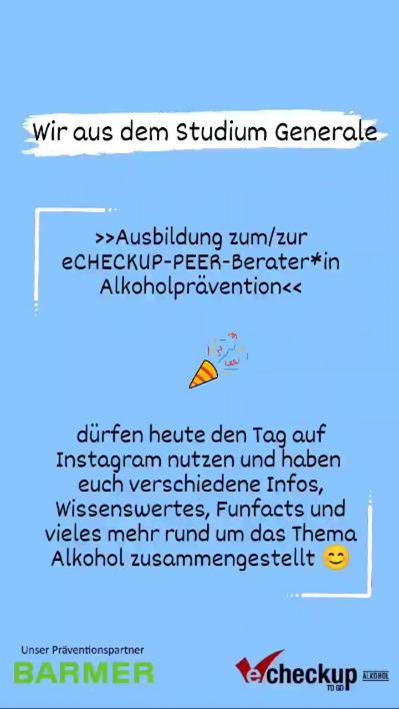 In der ersten Story kann das Projekt und die studentischen Peer-Berater:innen, die hinter dem Takeover stehen, vorgestellt werden:
Was steckt hinter der Peer-Aktion (Absicht/ Ziele)? 
Z.B. Informationen, Wissenswertes, Reflexionsanregungen rund um das Thema Alkohol
Ggf. auch Abgrenzung, was die Aktion nicht sein soll „Uns geht es nicht darum, euch vom vollständigen Alkoholverzicht zu überzeugen, sondern…“
Wer steckt hinter der Peer-Aktion?
Z.B. Fotos, Namen, Studiengang und -semester der Peer-Berater:innen
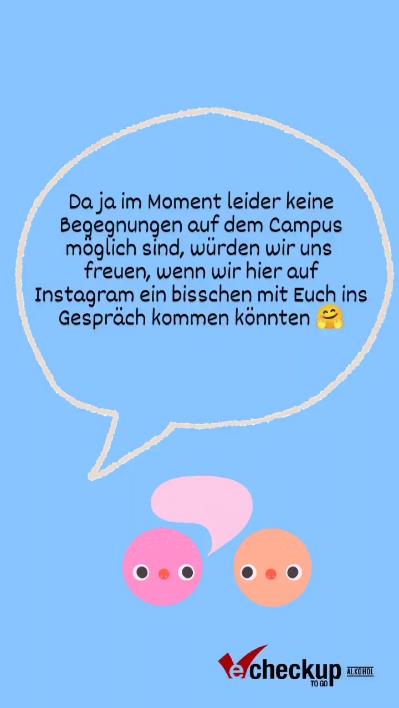 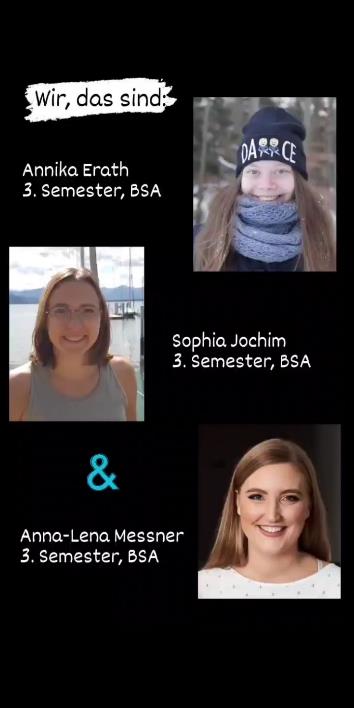 Eye-Catcher / Alltagsbeobachtungen
Aufmerksamkeit generieren
Studierende sollen auf das Takeover aufmerksam gemacht werden und Alkoholkonsum als Thema eingeführt werden?
Fotos/ Beobachtungen aus dem eigenen Alltag eignen sich hierfür gut
Mit kurzen Fragen kann zum Nachdenken angeregt werden
Mögliche Gemeinsamkeiten zwischen Ihnen (Peers) und Studierenden können gezeigt werden
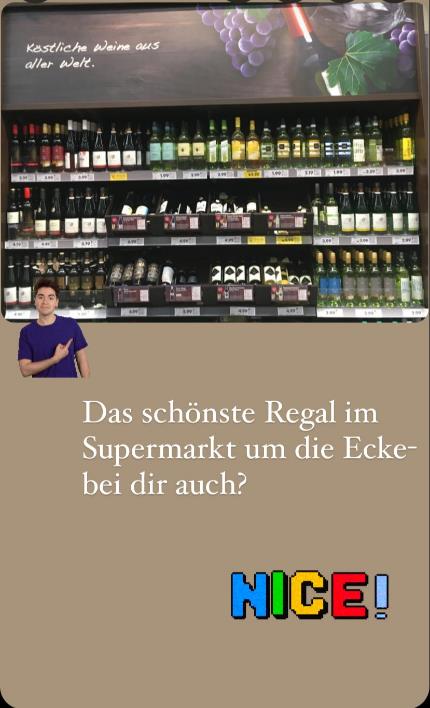 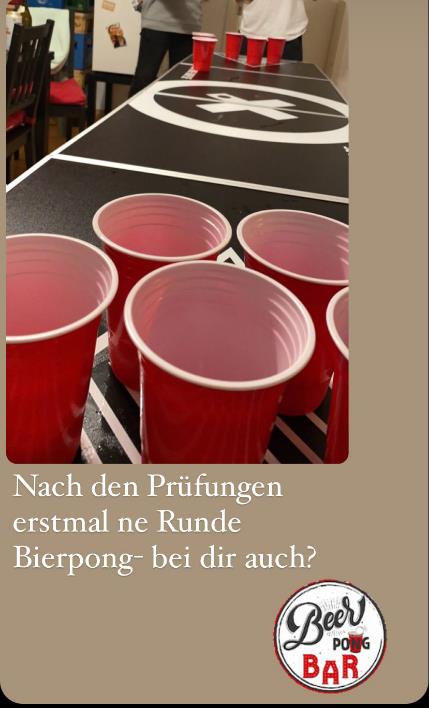 216
Moderation
Begrüßung
Der Instagram-Takeover kann von studentischen Peer-Berater:innen moderiert werden:  
Die Peers führen die Studierenden durch den Takeover
Die einzelnen Themen werden entsprechend miteinander verbunden und eingeordnet
Die Moderation macht den Takeover persönlicher und lebendiger
Reflexionsfrage/n
Verabschiedung
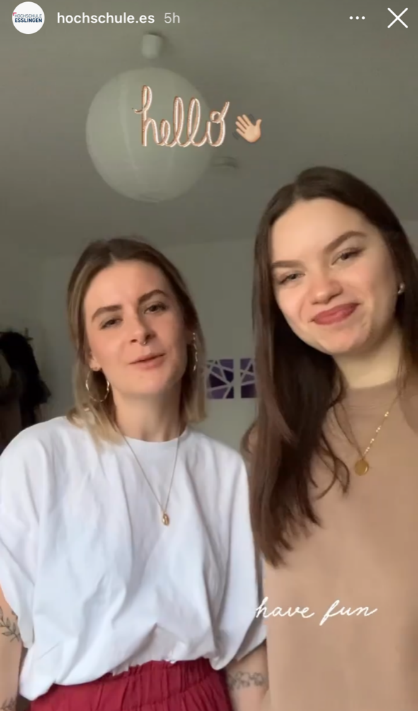 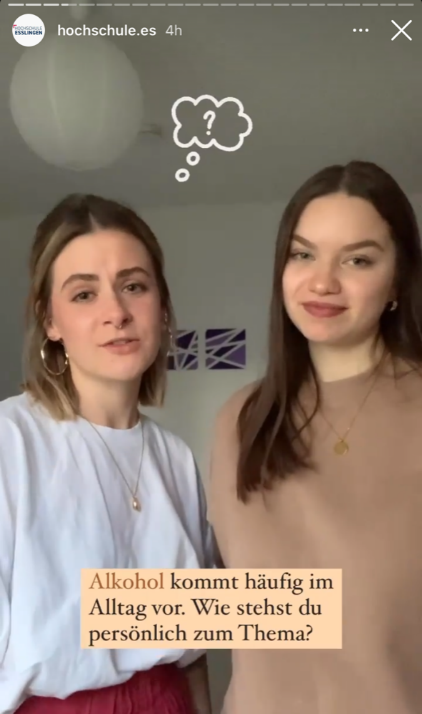 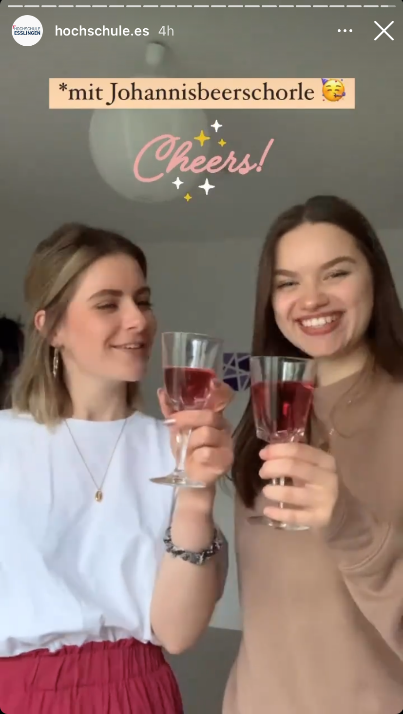 Quiz & Wissensfragen
Aktiv werden und das eigene Wissen prüfen
Frage & Antwort: Beispiel 1
Studierende sollen selbst aktiv werden und ihr eigenes Wissen prüfen? 
Hier bietet sich die Quizfunktion an
Mögliche Themen: Wirkung und Abbau von Alkohol, Werbekosten für Alkohol
Wichtig: Fragen „auflösen“ und mit Quellen hinterlegt beantworten
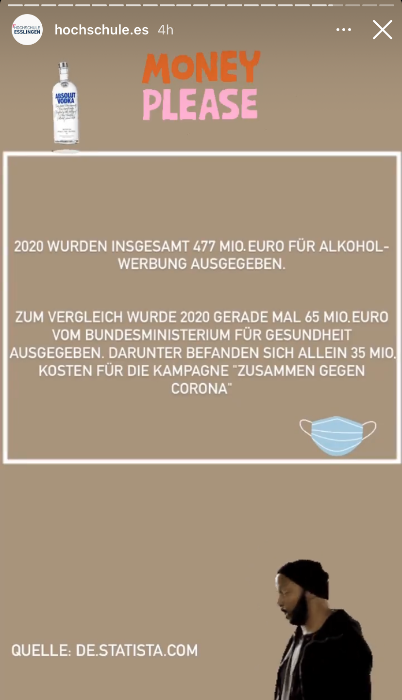 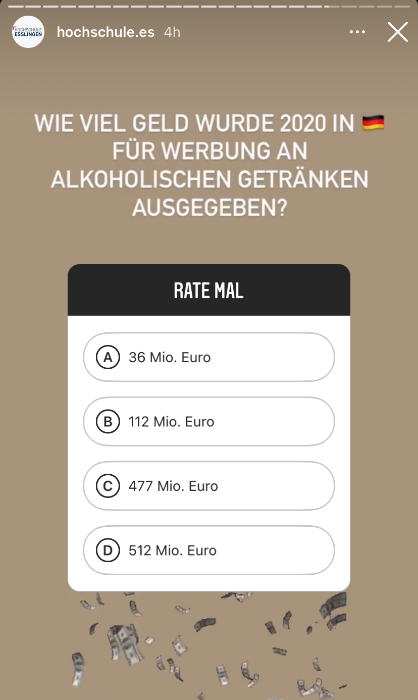 218
Quiz & Wissensfragen
Aktiv werden und das eigene Wissen prüfen
Frage & Antwort: Beispiel 2
Frage & Antwort: Beispiel 3
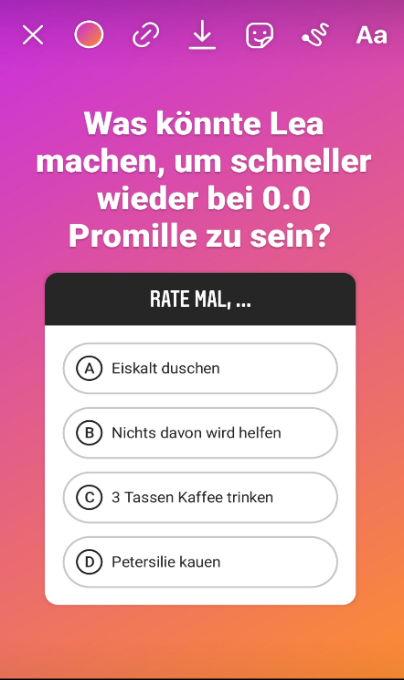 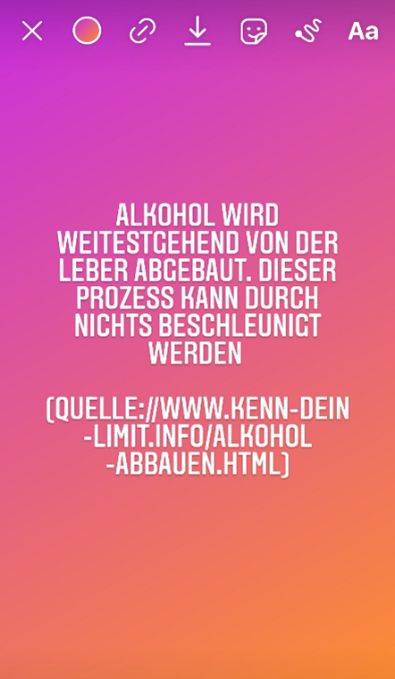 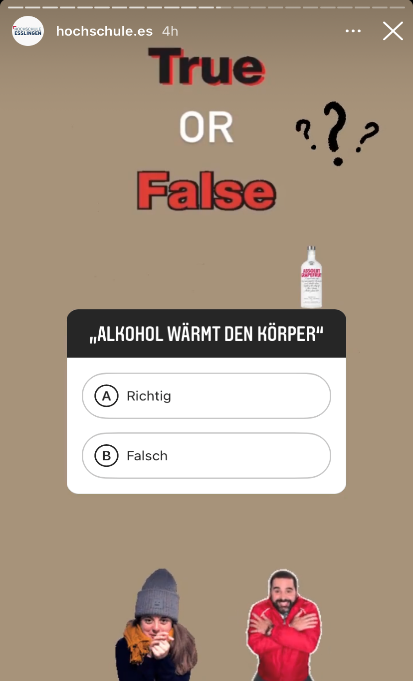 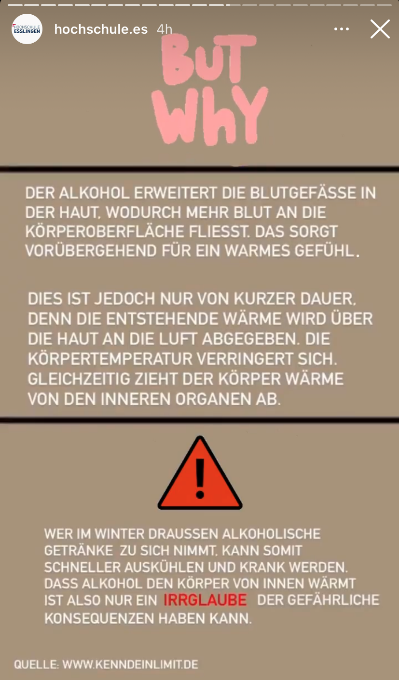 219
Reflexionsfragen
Aktiv werden und reflektieren
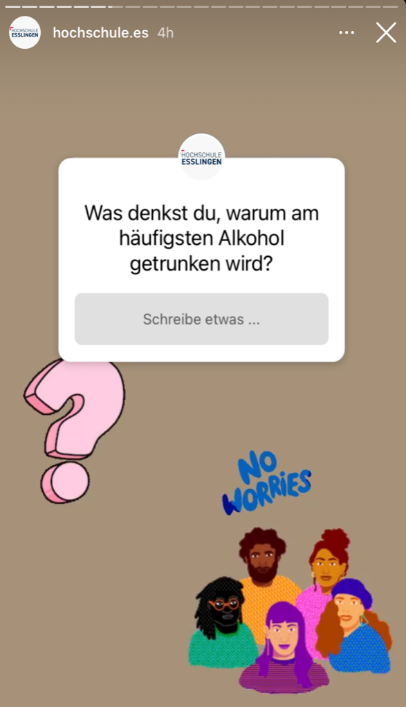 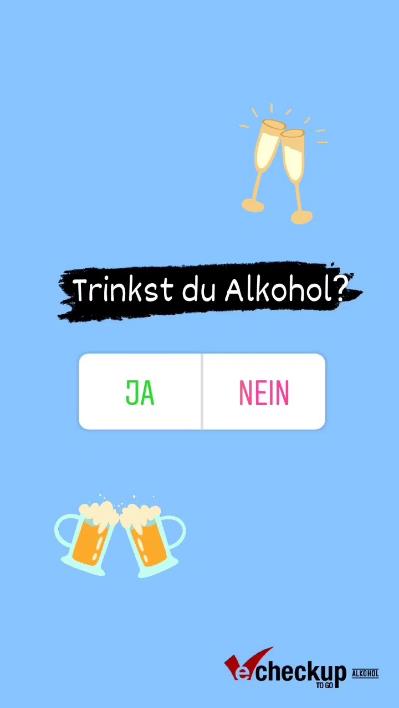 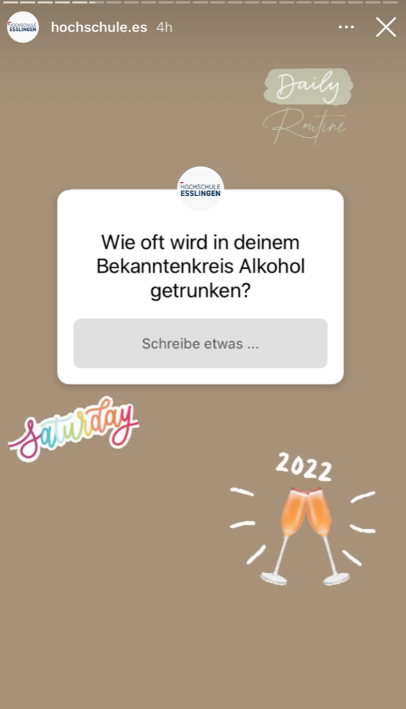 Studierende sollen selbst aktiv werden und zur Reflexion angeregt werden? 
Hier bietet sich die Umfragefunktion an
Mögliche Themen: Alkoholkonsum im Bekanntenkreis, Motive für Alkoholkonsum
Achtet auf den Datenschutz: Instagram ist keine anonyme Plattform. Es sollten daher keine zu persönlichen Fragen gestellt werden und ggf. ein Hinweis erstellt werden, dass die Antworten nicht oder nur anonymisiert weitergegeben werden
220
Fakten & Wissenswertes
Der Takeover kann auch zur Vermittlung von wissenswerten Fakten und Informationen rund um das Thema Alkohol genutzt werden
Mögliche Themen: Alkoholkonsum in Deutschland und anderen Ländern, Funfacts zu Alkohol
Wichtig: Fakten mit Quellen hinterlegen
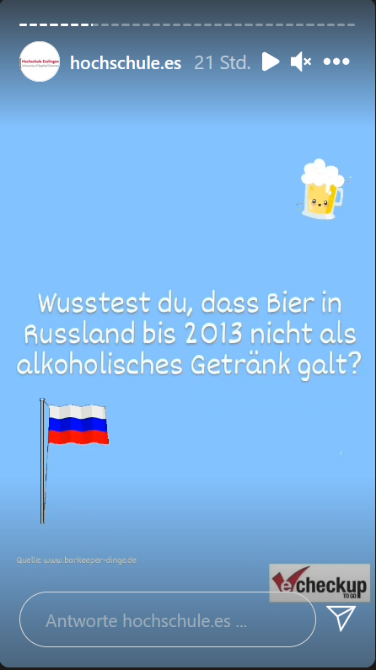 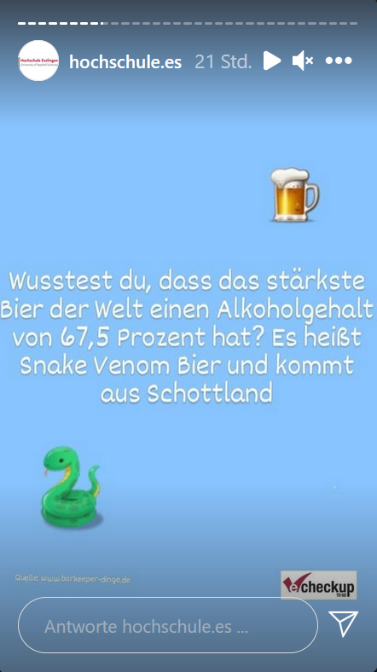 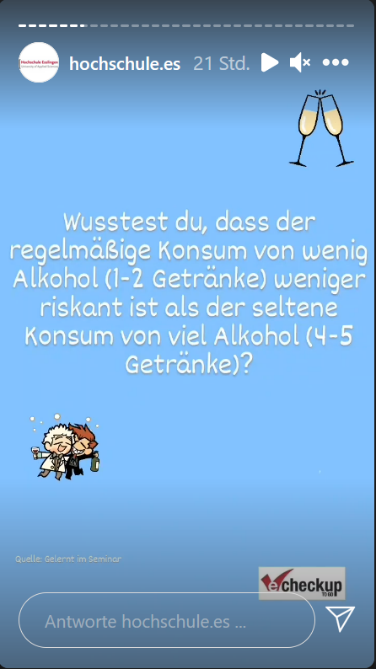 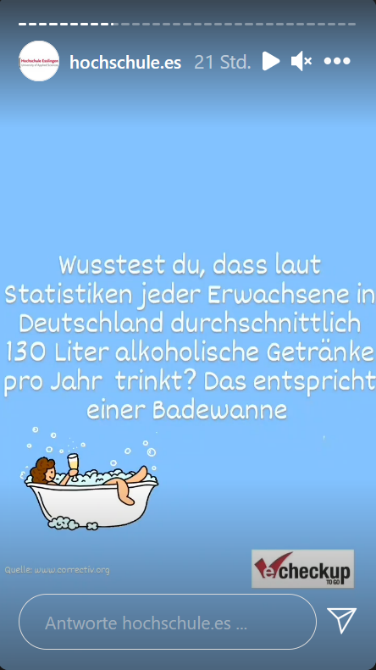 221
Q&A
Interaktion von Peers und Studierenden
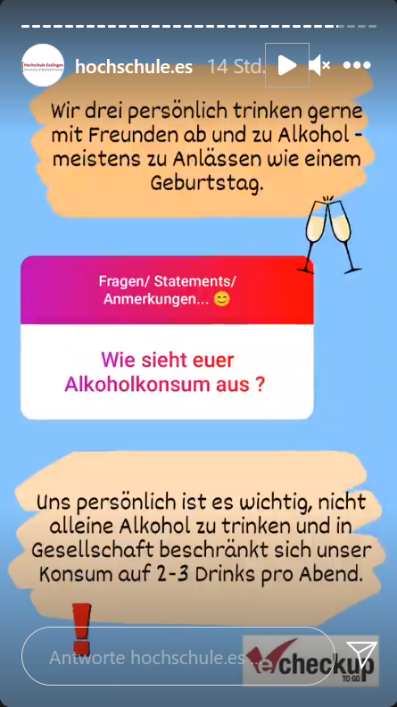 Studierende sollen mit Ihnen bzw. den Peers interagieren können?
Hierbei kann z. B. unter einem Post zum Kommentieren aufgefordert werden oder die „Stelle eine Frage“-Funktion in den Stories genutzt werden
Studierende können den Peer-Berater:innen (persönliche/ fachliche) Fragen stellen sowie Anmerkungen und persönliche Statements machen
222
Rezepte für alkoholfreie Cocktails
Inspirationen für alkoholfreie Alternativen – von einem Student und Bartender aus Esslingen kreiert
Deep Red
Mango Lady
Bloody Mate
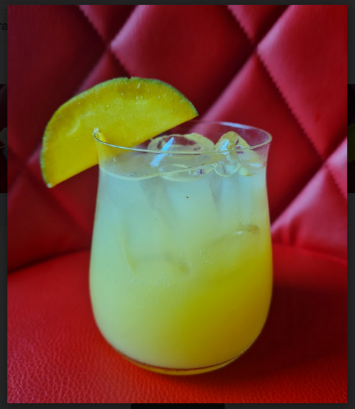 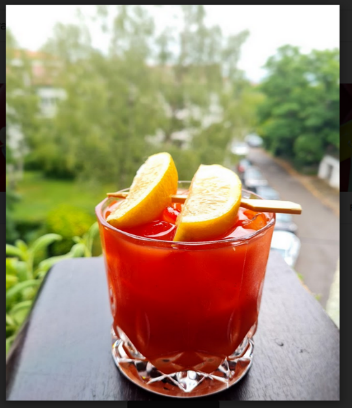 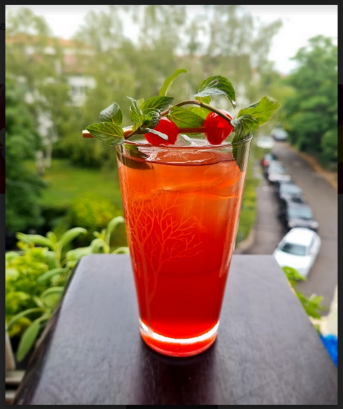 Zutaten:
10 cl Mate
10 cl Tomatensaft
2 Spritzer Tabasco
Salz, Pfeffer

Deko: zwei Zitronenschnitze

Zubereitung: Alle Zutaten in ein Glas geben und gut umrühren.
Zutaten:
2 cl Mangosirup
8 cl Orangensaft
10 cl Bitter Lemon

Deko: Mangospalte

Zubereitung: Alle Zutaten in ein Glas mit Eiswürfel geben und gut umrühren.
Zutaten:
2 cl Grenadine 
2 cl Zitronensaft
mit Ginger Ale auffüllen

Deko: Minze-Zweig, Cocktailkirsche

Zubereitung: Alle Zutaten in ein Glas mit Eiswürfeln geben und gut umrühren.
223
eCHECKUP - Prävention des riskanten Alkoholkonsums bei Studierenden
Rezepte für alkoholfreie Cocktails
Rotkäppchen
Korallenriff
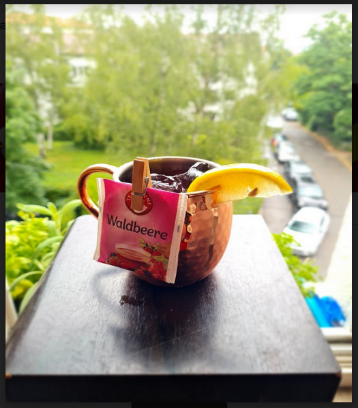 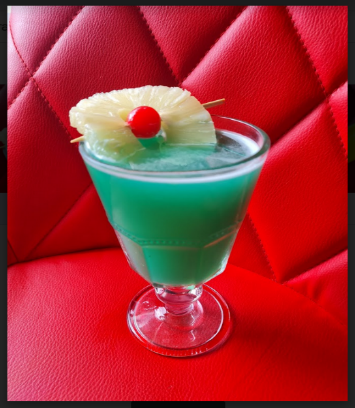 Zutaten:
2 cl Blue Curacao (alkoholfrei)
2 cl Grapefruitsaft
8 cl Ananassaft
6 cl Maracujasaft

Deko: Ananasscheibe, Cocktailkirsche

Zubereitung: Alle Zutaten in einen Shaker geben und gut schütteln. Das ganze in ein Glas mit Eiswürfel durch einen Strainer (Barsieb) gießen.
Zutaten:
1 Teebeutel Waldbeerentee
15 cl  (heißes) Wasser
5 cl ungesüßter Erdbeersaft oder wahlweise Granatapfelsaft
1-2 EL flüssiger Honig

Deko: Zitronenschnitz

Zubereitung: Den Teebeutel gemeinsam mit Honig im (heißen) Wasser kurz ziehen lassen. Das Gefäß mit Eiswürfeln füllen, den Saft darauf gießen und gut umrühren.
224
eCHECKUP - Prävention des riskanten Alkoholkonsums bei Studierenden
Selbstversuch „1 Monat ohne Alkohol“
Buchvorstellung und -empfehlung:
Ankündigung:
Der Instagram-Takeover kann auch über einen längeren Zeitraum erfolgen. Beispielsweise kann ein Selbstversuch wie „1 Monat ohne Alkohol“ dokumentiert und begleitet werden 
Während des Selbstversuchs können mit der Community z. B. Erfahrungen, Gedanken, Empfehlungen geteilt werden
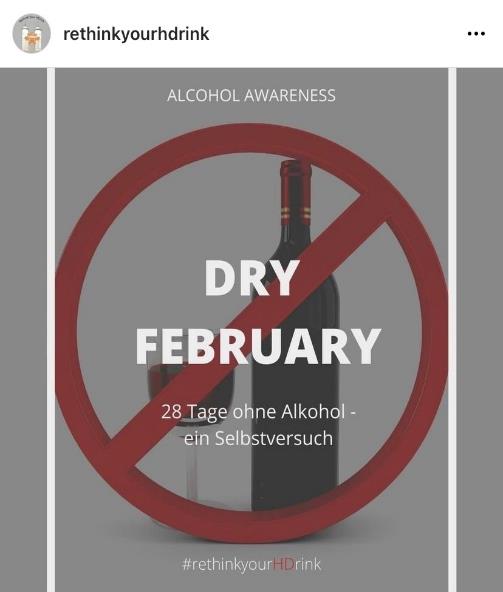 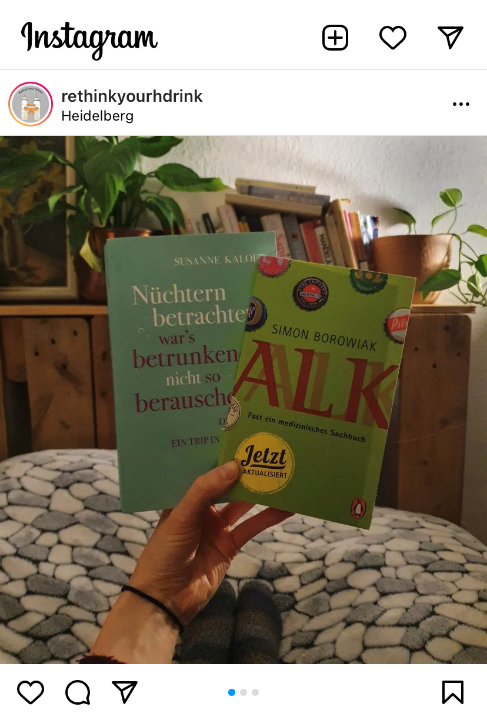 Bildquelle: https://www.instagram.com/rethinkyourhdrink
225
[Speaker Notes: Teamintern: Mit Eva sprechen, ob Screenshots der Peers in HD genutzt werden dürfen]
Verlinkung von eCHECKUP TO GO-Alkohol
Kurze Beschreibung:
Am Ende des Instagram-Takeovers kann das hochschuleigene eCHECKUP TO GO-Alkohol verlinkt werden.
Studierende werden somit niederschwellig erreicht und können das Online-Programm direkt durchführen.
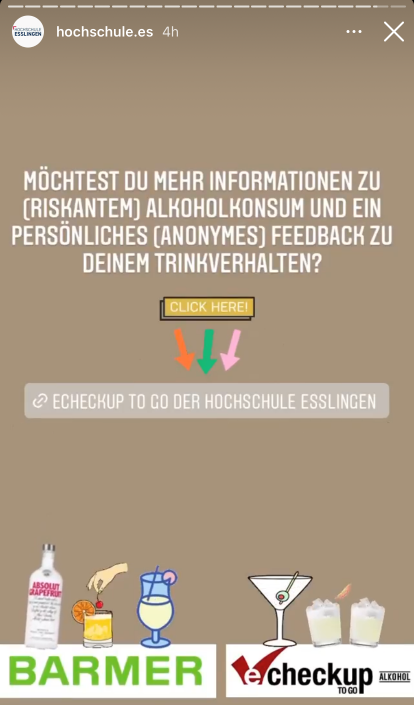 226
Verlinkung von eCHECKUP TO GO-Alkohol
Ausführliche Beschreibung:
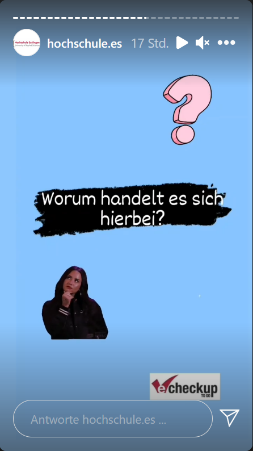 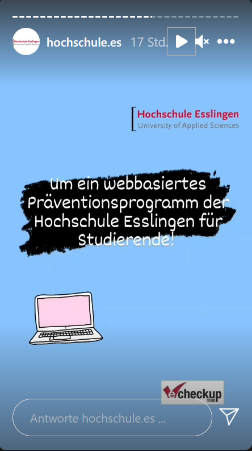 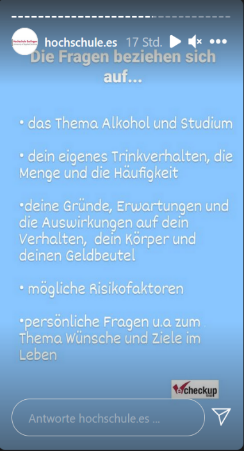 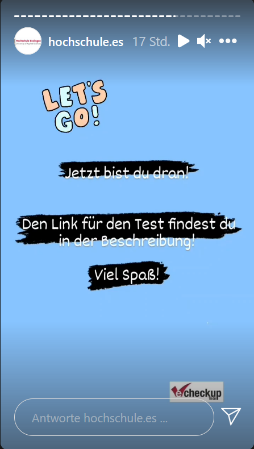 227
eCHECKUP - Prävention des riskanten Alkoholkonsums bei Studierenden
E-Mails
228
eCHECKUP - Prävention des riskanten Alkoholkonsums bei Studierenden
Versand von E-Mails
Der Versand von E-Mails bietet sich insbesondere dann an, wenn der Verteiler der Hochschule genutzt werden kann, da somit viele (oder gar alle) Studierenden erreicht werden können.
Die E-Mail kann optimal mit anderen Aktionen verknüpft werden, indem auf Takeover, Offline-Aktionen etc. hingewiesen wird oder Podcasts/ Videos etc. verlinkt werden.

Tipps zur Gestaltung der E-Mail:
Es sollte ein ansprechender Betreff gewählt werden und die E-Mail sollte möglichst kurz gehalten werden
Ein Fokus auf ein bestimmtes Thema, bzw. ein Bezug auf einen bestimmten Anlass kann ansprechend sein (z. B. Ende der Prüfungszeit, Weihnachten, Festivals…)
Tiefergehende Informationen (z. B. Fakten zum Alkoholkonsum) können als Anhang mit gesandt werden
Es empfiehlt sich, eCHECKUP TO GO-Alkohol direkt in der E-Mail zu verlinken, erfahrungsgemäß führen dadurch viele Studierende das Programm direkt durch
229
eCHECKUP - Prävention des riskanten Alkoholkonsums bei Studierenden
Videos/  YouTube
230
eCHECKUP - Prävention des riskanten Alkoholkonsums bei Studierenden
Videos/  YouTube
Vorteile:
(YouTube-)Videos eignen sich besonders gut für die Vorstellung und Erklärung des eCHECKUP TO GO- Programms oder zur Vermittlung von Informationen z. B. zum riskanten Alkoholkonsum
Ein kurzes Video kann die Neugierde von Studierenden wecken und sie motivieren, selbst am Online-Programm teilzunehmen  wirkt oft ansprechender als ein Text
Als Einrahmung für Fakten und Informationen kann z. B. eine Geschichte dienen, die Studierende sensibilisieren und zur Selbstreflexion anregen kann
231
eCHECKUP - Prävention des riskanten Alkoholkonsums bei Studierenden
mögliche Videoformen/ Nutzung von YouTube
Legevideos sind ein ansprechendes und leicht erlernbares Videoformat
Vorteil: es sind wenig Vorkenntnisse hinsichtlich der Erstellung von Videos notwendig
Beispielvideo einer Studentin im Rahmen des Peer-Ausbildung der Hochschule Esslingen: https://www.youtube.com/watch?v=JiMlS4DEFbY





Weitere Videoformen sind u. a. Interviews
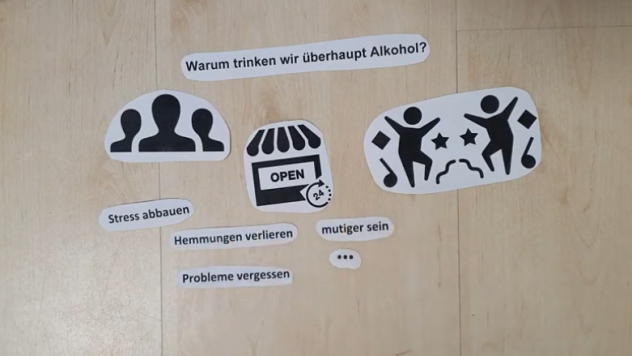 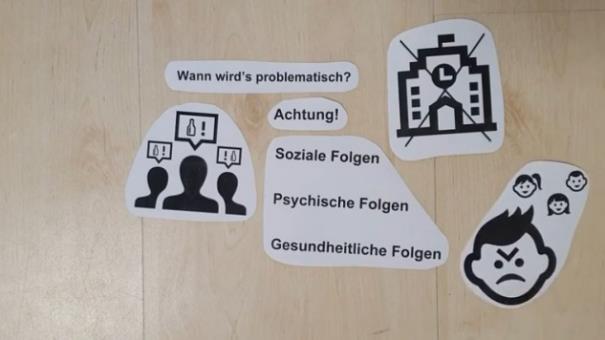 232
eCHECKUP - Prävention des riskanten Alkoholkonsums bei Studierenden
Legevideos - Tipps zur Umsetzung
Vom Konzept zum fertigen Video
Schritt 0: Ein Tutorial zur Erstellung eines Legevideos kann sehr hilfreich sein, z. B.:
https://www.youtube.com/watch?v=2uz4Vizvn6c  oder 
https://www.youtube.com/watch?v=tOmk8_vQBMQ. 
Schritt 1: Erstellung eines groben Konzepts für das Video
Schritt 2: Formulierung des Textes, der letztendlich eingesprochen wird
Dabei ist es wichtig, sich möglichst kurz zu fassen und sich auf die zentralen Punkte zu beschränken
So sollen alle wichtigen Informationen enthalten sein, ohne dass das Video zu lang wird
Schritt 3: Recherche oder Zeichnung passender Icons zum Text
Bei der Nutzung von Icon-Datenbanken muss darauf geachtet werden, dass die Bilder für die Verwendung freigegeben sind
Eine bewerte Plattformen für frei verwendbare Icons ist z. B.  „Iconmonstr“ (https://iconmonstr.com) 
Weitere Informationen hierzu: https://pixabay.com/de/blog/posts/die-5-besten-quellen-f%C3%BCr-freie-vektor-icons-44)
233
eCHECKUP - Prävention des riskanten Alkoholkonsums bei Studierenden
Legevideos - Tipps zur Umsetzung
Tipps zur technischen Umsetzung (Schritt 4)
Suche nach einem geeigneten Aufnahmehintergrund. 
Der Hintergrund sollte möglichst glatt sein, damit die Icons problemlos schnell ins Aufnahmefeld verschoben werden können. 
Eine dauerhaft sichtbare Markierung des Kamerafeldes kann hilfreich sein, da so immer klar ist, welche Icons sich gerade im Aufnahmefeld befinden und welche nicht sichtbar sind. 
Wahl der Aufnahmeräumlichkeiten / Beleuchtung: 
das Aufnahmefeld sollte gleichmäßig ausgeleuchtet sein, sodass keine ungewollten Schatten bei der Verschiebung der Icons entstehen. 
Tonaufnahme:
Aufgrund der Geräusche, welche das Verschieben der Icons verursacht, kann es sinnvoll sein, den Ton separat in einem stillen Raum aufzunehmen. 
Für die separate Tonaufnahme eignet sich erfahrungsgemäß auch ein Smartphone und der Ton kann später über das Video gelegt werden. 
Hierbei ist auf eine deutliche Aussprache, sowie auf die richtigen Pausen für das Verschieben der Icons zu achten.
234
Legevideos - Tipps zur Umsetzung
Tipps zur technischen Umsetzung (Schritt 4)
Videoaufnahme:
Hier kann sowohl ein Tablet, Smartphone als auch eine Digital- oder Videokamera genutzt werden 
Wichtig ist, dass ein gängiges Videoformat gewählt wird
Zudem wird ein Stativ oder eine vergleichbare Halterung benötigt, damit die Aufnahme nicht verwackelt. Hierbei sind auch kreative Lösungen möglich: So entstand das zuvor gezeigte Beispielvideo, indem ein Smartphone an einer Holzlatte fixiert wurde, welche wiederum mithilfe von Bücherstapeln auf die richtige Höhe gebracht wurde
Drehvorbereitung:
Es ist sinnvoll, die Icons, welche mehrfach im Text vorkommen, bereits vor dem Start der Aufnahmen mehrfach auszudrucken und viel Platz auf dem Aufnahmehintergrund für die Lagerung und Sortierung der Icons einzuplanen
235
Podcasts
236
eCHECKUP - Prävention des riskanten Alkoholkonsums bei Studierenden
Podcasts
Erfahrungen aus den bisherigen Peer-Aktionen
Vorteile: 
Podcasts können zu jeder Zeit, an jedem Ort und bei Bedarf auch mehrfach angehört werden
Durch eine entsprechende Veröffentlichung im Internet oder einer anderen Bereitstellung für Studierende der Hochschule, kann eine große Reichweite erzielt werden
Durch die Einbindung von persönlichen Erfahrungen und Erlebnissen können Authentizität und Lebensnähe ausgedrückt werden  dabei sollten die gewählten Themen für Studierende relevant erscheinen bzw. die besondere Situation von Studierenden berücksichtigen
237
eCHECKUP - Prävention des riskanten Alkoholkonsums bei Studierenden
Podcasts – Tipps zur Umsetzung
inhaltliche Umsetzung
Wenig hilfreich ist es, wenn Alkoholkonsum nur negativ dargestellt wird bzw. Personen zur „Abstinenz bekehrt“ werden oder mit „erhobenem Zeigefinger“ auf ihren Alkoholkonsum hingewiesen werden  Stattdessen sollte zu einer Reflektion über den eigenen Alkoholkonsum angeregt werden
Aktuelle Themen, wie z. B. „Alkoholkonsum in Zeiten von Corona“ eignen sich gut, da zusätzlich ein Bezug zu aktuellen Diskursen in den Medien möglich ist
Wichtig ist, Themen nicht zu einseitig darzustellen und verschiedene Perspektiven einzubeziehen. Persönliche Meinungen sollten dabei immer klar gekennzeichnet sein und Fakten wissenschaftlich belegt werden  für die wissenschaftliche Recherche lohnt es sich im Voraus genügend Zeit einzuplanen 
Außerdem ist es sinnvoll, die Themen so einzugrenzen, dass sie nicht zu oberflächlich behandelt werden und zugleich den Raum für Denkanstöße und Selbstreflexion ermöglichen
238
eCHECKUP - Prävention des riskanten Alkoholkonsums bei Studierenden
Podcasts – Tipps zur Umsetzung
inhaltliche Umsetzung
Bei der Erstellung einer Podcastreihe ist es wichtig eine gute Struktur auszuarbeiten, sodass ein „roter Faden“ erkennbar ist
Wichtige strukturgebende Elemente: 
1. ein guter Einstieg mit einer Vorstellung des Projektes/ der anwesenden Personen 
2. ein eingeleiteter Abschluss
Für den Einstieg und Abschluss sollten ausführliche Absprachen getroffen werden 
	 Wer sagt was, wann?
 Insbesondere kann es z. B. bei Interviews mit externen Personen hilfreich sein, konkrete Absprachen, wie z. B. Handzeichen, zu vereinbaren
klare und deutliche Aussprache mit bewusst gesetzten Pausen  erfordert ein wenig Übung und benötigt ggf. mehrere Versuchsdurchgänge
239
eCHECKUP - Prävention des riskanten Alkoholkonsums bei Studierenden
Podcasts – Tipps zur Umsetzung
technische Umsetzung
Es ist hilfreich, einen Podcast in einer Kleingruppe (mind. 2 Personen) aufzunehmen, sodass ein Gespräch möglich ist und die Arbeit in der Gruppe gut aufteilen werden kann
ein Podcast sollte zeitlich begrenzt sein – etwa zwischen 5 und 20 Minuten – sodass die Hemmschwelle unter Studierenden niedrig ist, den Podcast anzuhören 
Tonaufnahme: 
Webex bietet die Möglichkeit den Ton mehrerer Personen aufzunehmen; diese muss jedoch danach in ein MP3-Format umgewandelt werden, um die Aufnahme weiter bearbeiten zu können
Für eine noch bessere Tonqualität ist es auch möglich zusätzlich den Ton mit einem speziellen Programm zur Tonaufnahme aufzunehmen
Schnittprogramm: 
Audacity eignet sich sehr gut, da hier mithilfe von Effekten wie „Rauschentfernung“ und „Normalisierung“ ungewollte Hintergrundgeräusche nahezu ganz entfernt werden können
240
eCHECKUP - Prävention des riskanten Alkoholkonsums bei Studierenden
Peer-Aktionen ohne Vorbild?
Entwicklung neuer, eigener Ideen
241
eCHECKUP - Prävention des riskanten Alkoholkonsums bei Studierenden
Umsetzung von Online-Aktionen – neue kreative Ideen
Unter den bisherigen Ideen ist nicht das Passende dabei?
Natürlich gibt auch noch zahlreiche andere, neue Ideen für die Umsetzung von Online-Peer-Aktionen
Bei der Umsetzung von Online-Aktionen gibt es (fast) keine Grenzen und Sie können gemeinsam überlegen, wie Sie Ihre Mitstudierenden ansprechen möchten

 Haben Sie schon eine Idee?
242
eCHECKUP - Prävention des riskanten Alkoholkonsums bei Studierenden
Planung eigener Aktionen
Wie möchten Sie Ihre Kommiliton:innen ansprechen?
243
eCHECKUP - Prävention des riskanten Alkoholkonsums bei Studierenden
Brainstorming
Welcher Zugangsweg erscheint Ihnen am passendsten?

Welche Themen könnten im Rahmen eines Instagram-Takeovers, eines Podcasts oder eines Videos thematisiert werden?

Welche konkreten Elemente könnten Sie sich für die Aktion vorstellen (z.B. Quiz, Videos, Q&A, Interview…)?
244
eCHECKUP - Prävention des riskanten Alkoholkonsums bei Studierenden
Erste Ideensammlung
mit Eyecatcher beginnen (Collagen/ Alltagssituationen)
Umfrage & Quiz 
Ggf. mit Gewinnmöglichkeit (Losung durch Wortbeiträge)
Videos zwischenschalten als Moderation
Zwei persönliche Fragen (zum Konsumverhalten)
5 – 10 (eher 5) Fakten
Abwechslung von Text / Video / Umfrage
Max. 5 Quizfragen (Ja/ Nein)
Abschluss mit persönlichen Anmerkungen/ Feedback/ Verbesserungsvorschläge für uns
Kurze, selbst produzierte Videos zur Information/ Moderation
Aufgreifen von Umfrage & Quiz
Abwechslung
(eigens eingesprochen) zur Information / Moderation
Livestream (mit Teilnehmenden?)
Eher ungeeignet
245
eCHECKUP - Prävention des riskanten Alkoholkonsums bei Studierenden
[Speaker Notes: Hinweis für Lehrende: 
Dies ist ein Beispiel eines Brainstormings: Es wurden diverse Ideen gesammelt und diskutiert, woraus sich dann einzelne, weiter zu verfolgende Ansätze ergeben (nächste Folie) – diese beiden Folie sind daher ausgeblendet.]
Konkretisierung: Umsetzung der bisher gesammelten Ideen
Angepeilter Rahmen: Instagram-Takeover

1. Eyecatcher zum Beginn (Collagen/ Alltagssituationen) - wie können diese konkret gestaltet werden? Welche Inhalte eignen sich?
2. persönliche Fragen zum Konsumverhalten - welche Fragen eignen sich (im Optimalfall: konkret ausformuliert)?
3. Fakten zum Alkoholkonsum -  (welche Fakten eignen sich; welche Quellen etc.)
4. Quizfragen (Antwortoptionen: Ja/ Nein) - welche Fragen könnten sich eignen (im Optimalfall: konkret ausformuliert)?
5. Videos zur Information/ Moderation - wie können diese konkret umgesetzt werden?
246
eCHECKUP - Prävention des riskanten Alkoholkonsums bei Studierenden
[Speaker Notes: Hinweis für Lehrende: 
Diese Ideen entstanden aus dem vorhergehenden Brainstorming. Die Studierenden teilten sich in Kleingruppen auf, in welchen die einzelnen Ansätze weiter ausgearbeitet wurden.]
Optional: Verwendung des Logos „eCHECKUP-Peer-Beratung“
Folgende Logos wurden von Studierenden für die Peer-Qualifizierung entwickelt
Durch die Verwendung des Logos fällt es leichter, die Peer-Aktionen als solche zu erkennen
Bei wiederkehrenden Aktionen schafft das Logo einen Wiedererkennungswert
Das Logo kann im Rahmen der Peer-Aktionen verwendet werden.
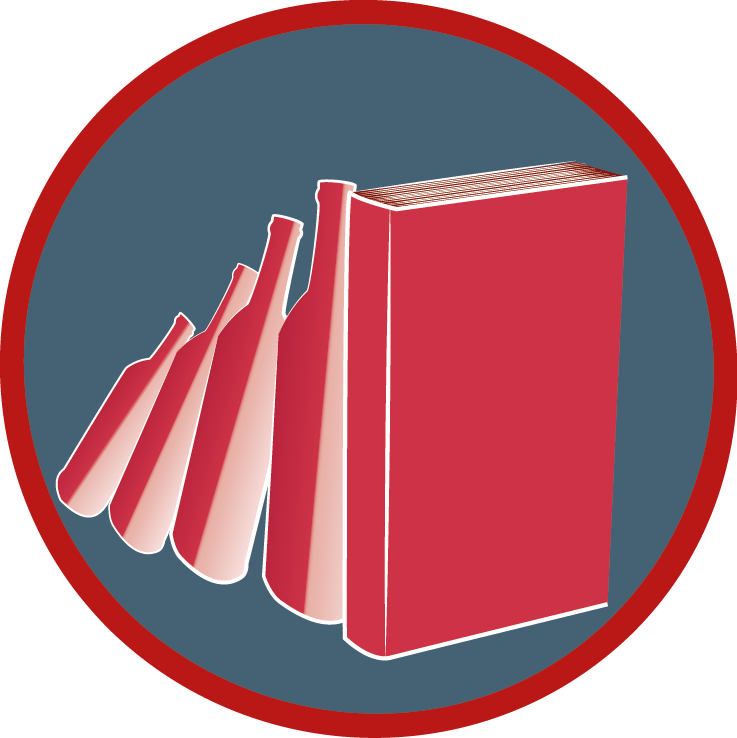 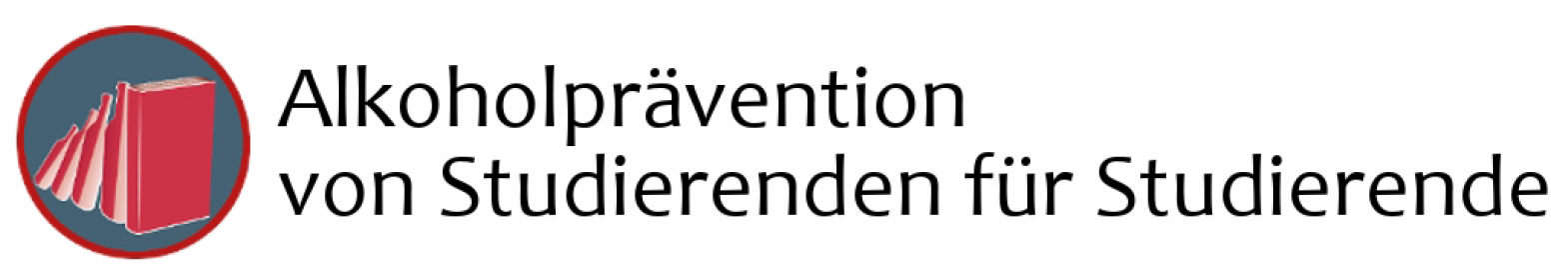 [Speaker Notes: Hinweis für Lehrende: 
Dieses Logo wurde von Studierenden im Rahmen der eCHECKUP-Peer-Beratung entwickelt und kann wenn gewünscht im Rahmen der Peer-Aktionen verwendet werden.]
Aufgabe bis zur nächsten Veranstaltung
Literatur des Handbuchs „Peer-Beratung“
Literatur des „Social Media Guide“
Konkretisierung der bisher gesammelten Ideen (Aufgeteilt in Kleingruppen)
Quellen
Nörber, Martin (2003): Peer education. Bildung und Erziehung von Gleichaltrigen durch Gleichaltrige. 1. Aufl. Weinheim: Beltz, Votum.
Statista (2021): Statistiken zu Instagram. Verfügbar unter: https://de.statista.com/themen/2506/instagram/
Nüchterner bleiben
Outreach-Aktionen
bisheriges Konzept an der Hochschule Esslingen:

Planung und Durchführung von originellen und niederschwelligen Aktionen auf dem Campus zur Kommunikation des Themas und Bewerbung von eCHUG-D

Aktive Ansprache der Kommiliton:innen (unterstützt durch Gratiscocktails, Buttons, Flyer, Stellwand etc.)
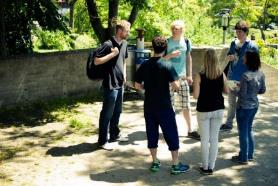 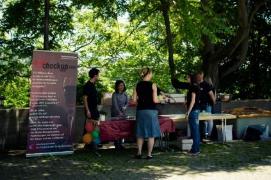 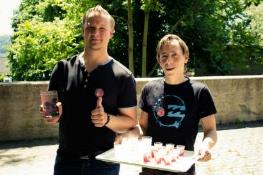 [Speaker Notes: Hinweis für Lehrende: 
Wenn bei Ihnen im derzeitigen Semester aufgrund der Corona-Pandemie keine Aktionen in Präsenz auf dem Campus möglich sind, verwenden Sie stattdessen die Folien des Abschnitts „Outreach-Aktionen – Online“ und blenden Sie die Folien des Abschnitts „Outreach-Aktionen – Offline“ aus.]
Do´s and Dont´s - Weitere Ideensammlung
Do´s and Dont´s
Do´s and Dont´s
Outreach-Aktionen
Planung: Ort
Wählen eines Standortes, an dem möglichst viele Studierende erreicht werden können. Am besten eignen sich daher die (Haupt-)Eingänge oder auch das Foyer

Ungünstig erscheint ein Stand vor/in der Mensa, da die Studierenden dort vor allem (unter Zeitdruck) ihren Hunger stillen möchten

Unterschiedliche Aktionen sollten an unterschiedlichen Orten stattfinden
Outreach-Aktionen
Planung: Anzahl der Aktionen und Daten
Es sollten mindestens drei Outreach-Aktionen durchgeführt werden. Jede:r muss an mindestens zwei Aktionen teilnehmen.

Outreach-Aktionen sollten möglichst früh im Semester stattfinden, da die Studierenden hier noch nicht in der Prüfungsvorbereitung sind.

Bei der Dauer sollte darauf geachtet werden, dass die Aktion nicht nur über ein kurzes Zeitfenster geht. Es sollten mindestens 3 Stunden einplant werden.
Outreach-Aktionen
Planung: Uhrzeit
Der Zeitpunkt einer Outreach-Aktion ist entscheidend dafür, wie viele Personen angesprochen werden können und wie gut die Gespräche verlaufen.
 mögliche Zeiträume -  anzupassen auf die Pausenzeiten an der jeweiligen Hochschule:
Beginn: 10:00 Uhr (Aufbau: 09:30 Uhr)
Ende: 14:00 Uhr (Abbau bis 14:30 Uhr)
Da hier die Mittagszeit und die erste Pause am Vormittag abgedeckt wird, ist dies erfahrungsgemäß die beste Option
Beginn: 11:30 Uhr (Aufbau: 11:00 Uhr)
Ende: 15:00 Uhr (Abbau bis 15:30 Uhr)
 Fokus auf die Mittagszeit, erfahrungsgemäß flacht das Interesse gegen Ende ab.
Beginn: 09:00 Uhr (Aufbau: 08:30 Uhr)
Ende: 16:00 Uhr (Abbau bis 16:30 Uhr)
„Ganztages-Aktion“, erfahrungsgemäß ist das Interesse hier zu Beginn und am Ende geringer. Vorteil: Durch die lange Präsenz können Studierende den Stand flexibel aufsuchen.
Outreach-Aktionen
Terminfindung
Outreach-Aktionen
Planung: Schicht- und Aufgabeneinteilung
Ab ca. 8 Peerberatenden ist es ratsam, die Gruppe in Schichten aufzuteilen, da sonst zu viele Peerberatende an einem Stand stehen und dies eher abschreckend wirkt.

Mit der Schichteinteilung sollte eine Aufgabenverteilung vorgenommen werden.

 Schichttabelle im Handbuch
Outreach-Aktionen
Planung: Genehmigungen
Genehmigungen müssen rechtzeitig vor der Outreach-Aktion eingeholt werden.

Folgende Genehmigungen werden in der Regel benötigt: 
Genehmigung der Aktion 
Genehmigung des Zeitrahmens (Veranstaltungskalender beachten) 
Genehmigung des Standorts (Brandschutzvorschriften beachten) 

Erfahrungsgemäß ist es sinnvoll, wenn der:die Dozent:in die Genehmigungen beantragt, da dies den Bürokratieablauf vereinfacht.
Outreach-Aktionen
Planung: Standaufbau und Materialien
Der Stand sollte möglichst ansprechend gestaltet werden. Hierfür eigenen sich Plakate und Stellwände. Auch Dekoration, wie z. B.  Topfpflanzen oder Luftballons, machen den Stand attraktiver.
Falls alkoholfreie Getränke verteilt werden sollen, müssen die notwendigen Zutaten und Becher besorgt werden. Es ist sinnvoll, darauf zu achten, dass die jeweiligen Getränke zur Jahreszeit passen.
Zusätzlich sind Küchenutensilien und weitere Materialien für die Zubereitung nötig.

 Checkliste im Handbuch
Logo / Button
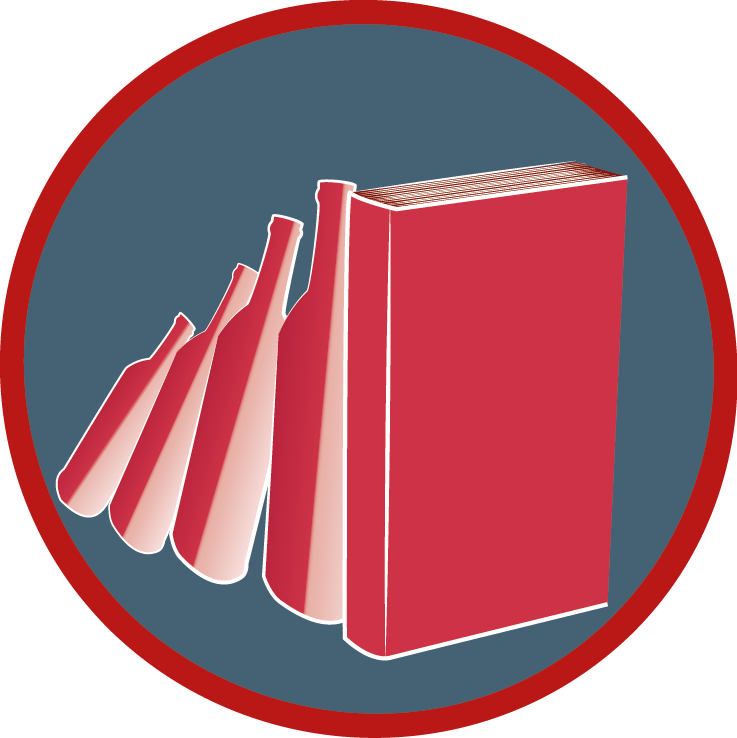 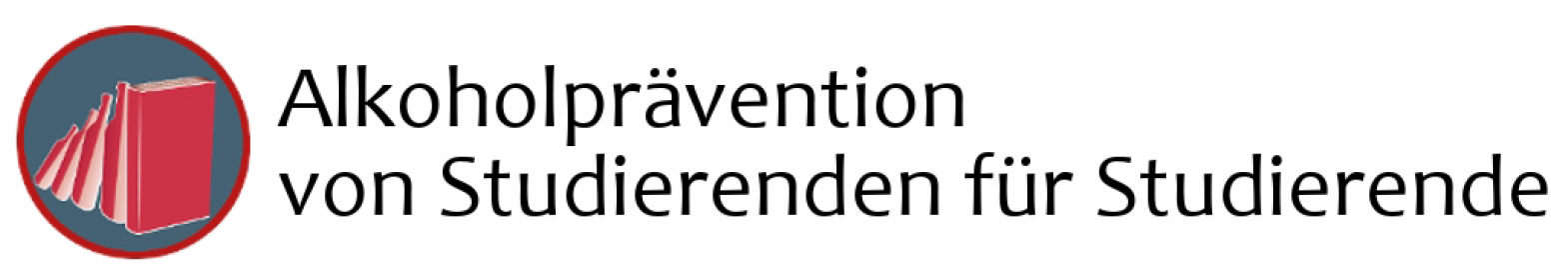 [Speaker Notes: Hinweis für Lehrende: 
Dieses Logo wurde von Studierenden im Rahmen der eCHECKUP-Peer-Beratung entwickelt und kann wenn gewünscht im Rahmen der Peer-Aktionen verwendet werden.]
Flyer
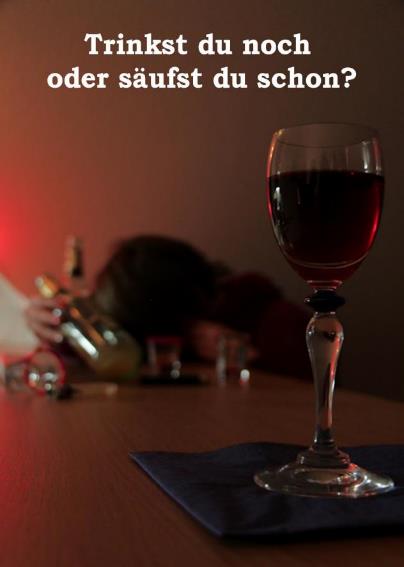 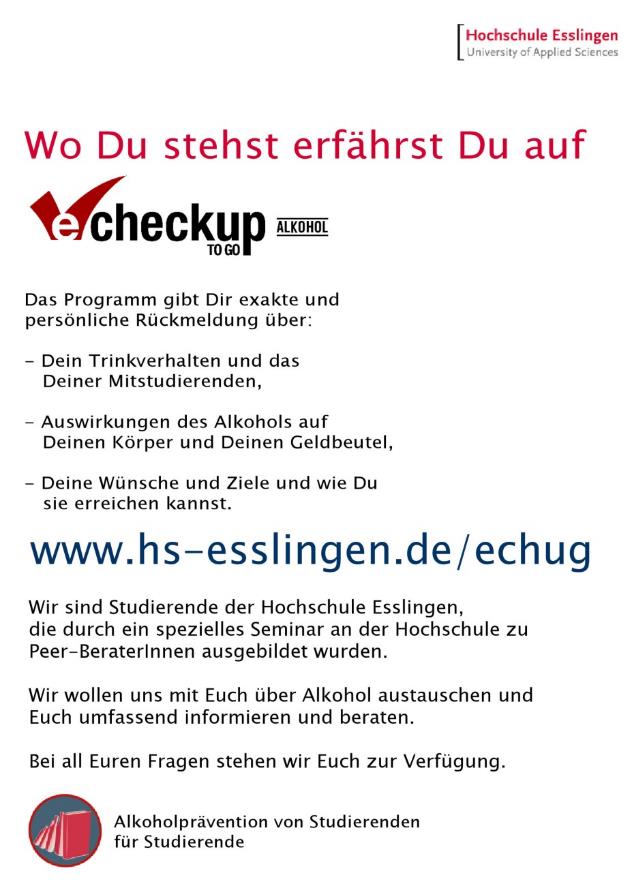 [Speaker Notes: Hinweis für Lehrende: 
Dies ist einer der ersten Flyer, die im Rahmen der eCHECKUP-Peer-Beratung von Studierenden entworfen wurde.]
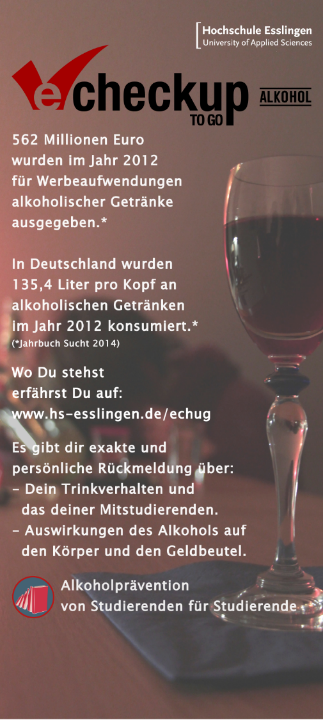 Stellwand
[Speaker Notes: Hinweis für Lehrende: 
Diese Stellwand wurde im Rahmen der eCHECKUP-Peer-Beratung von Studierenden entworfen.]
Zusätzliche Option: Aktionswoche Alkohol
http://www.aktionswoche-alkohol.de/die-aktionswoche/
Berichte von Peer-Berater:Innen (1):
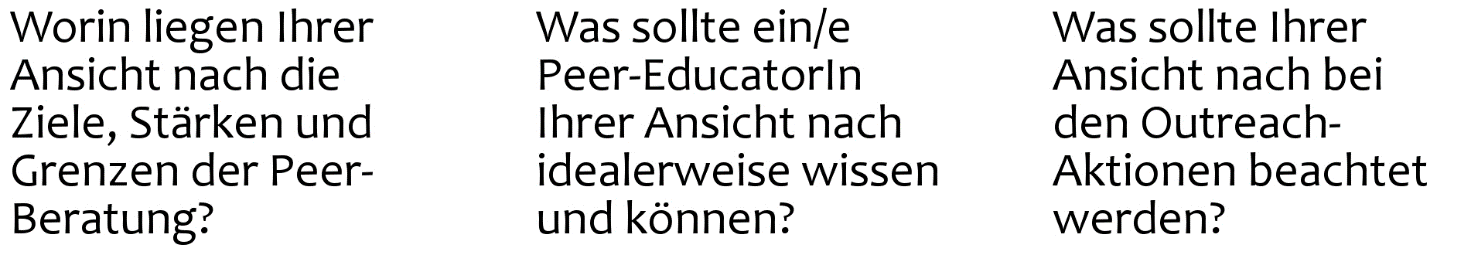 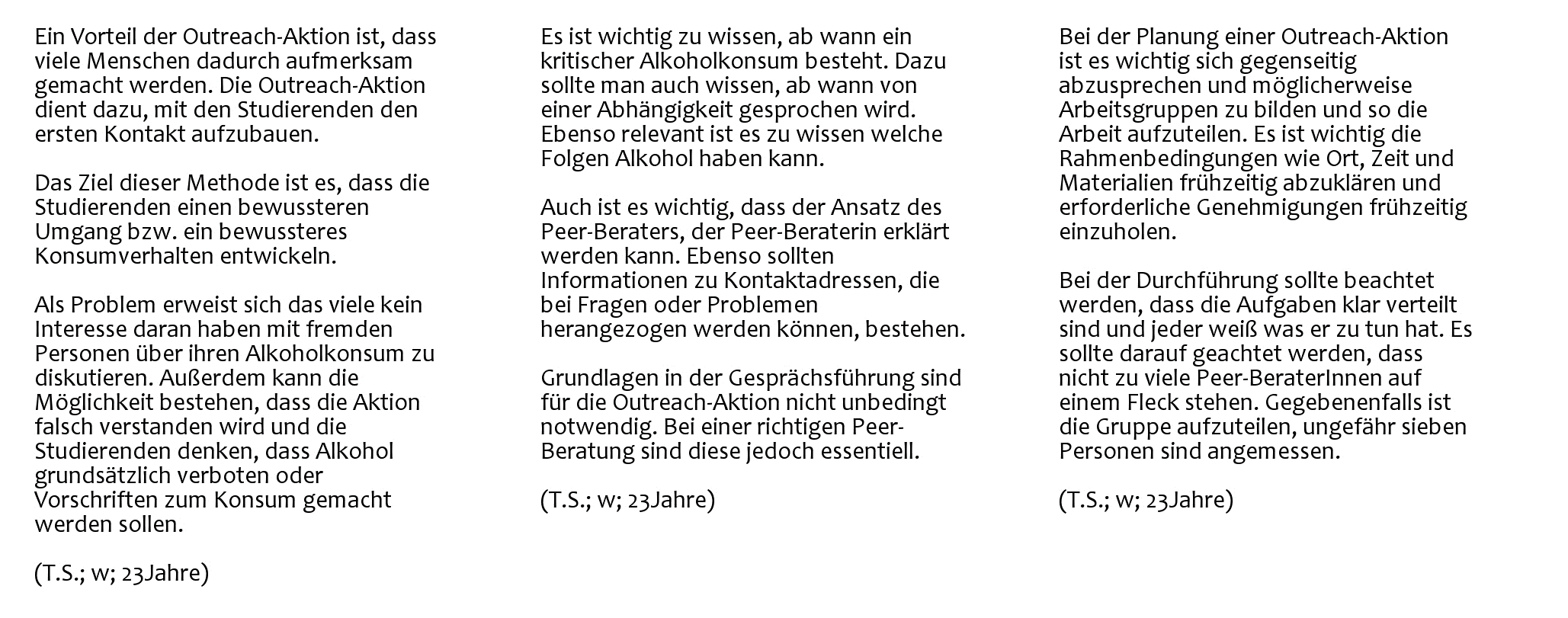 Berichte von Peer-Berater:Innen (2):
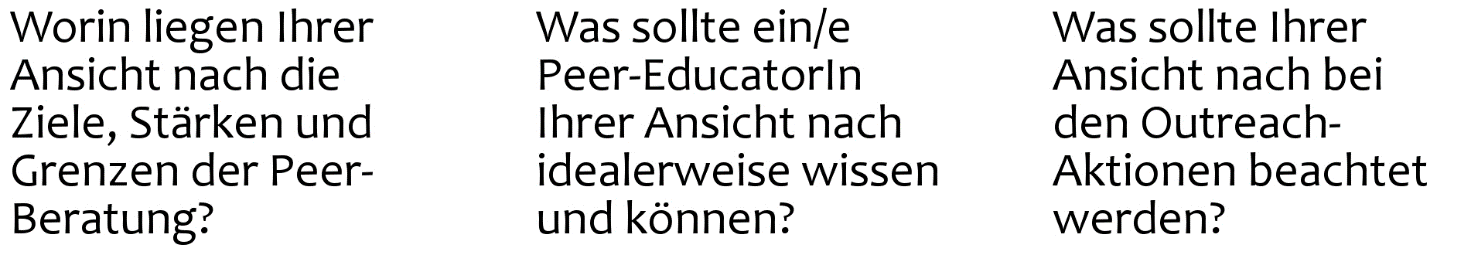 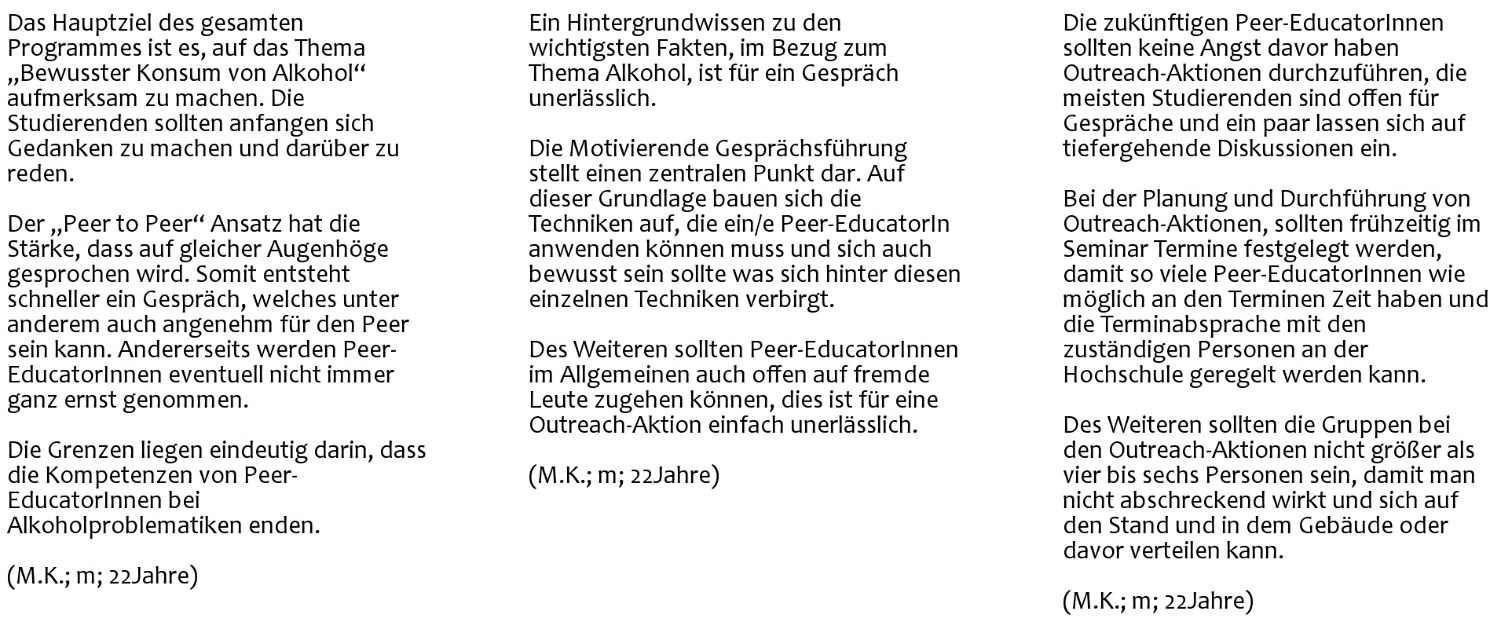 Berichte von Peer-Berater:Innen (3):
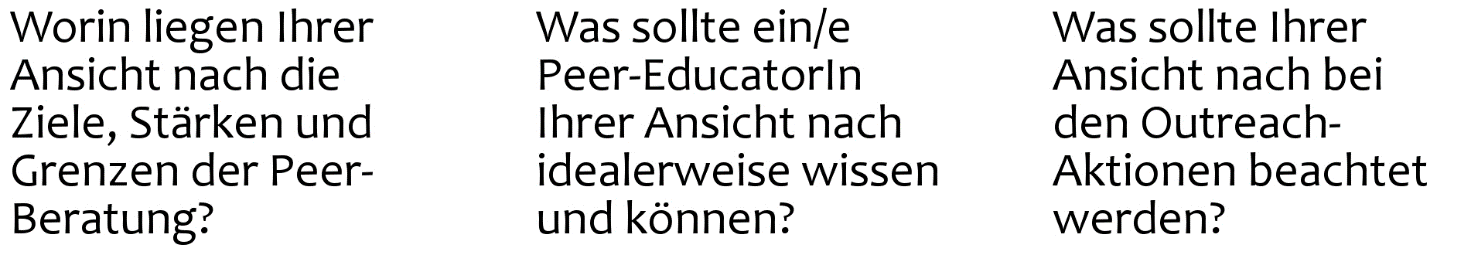 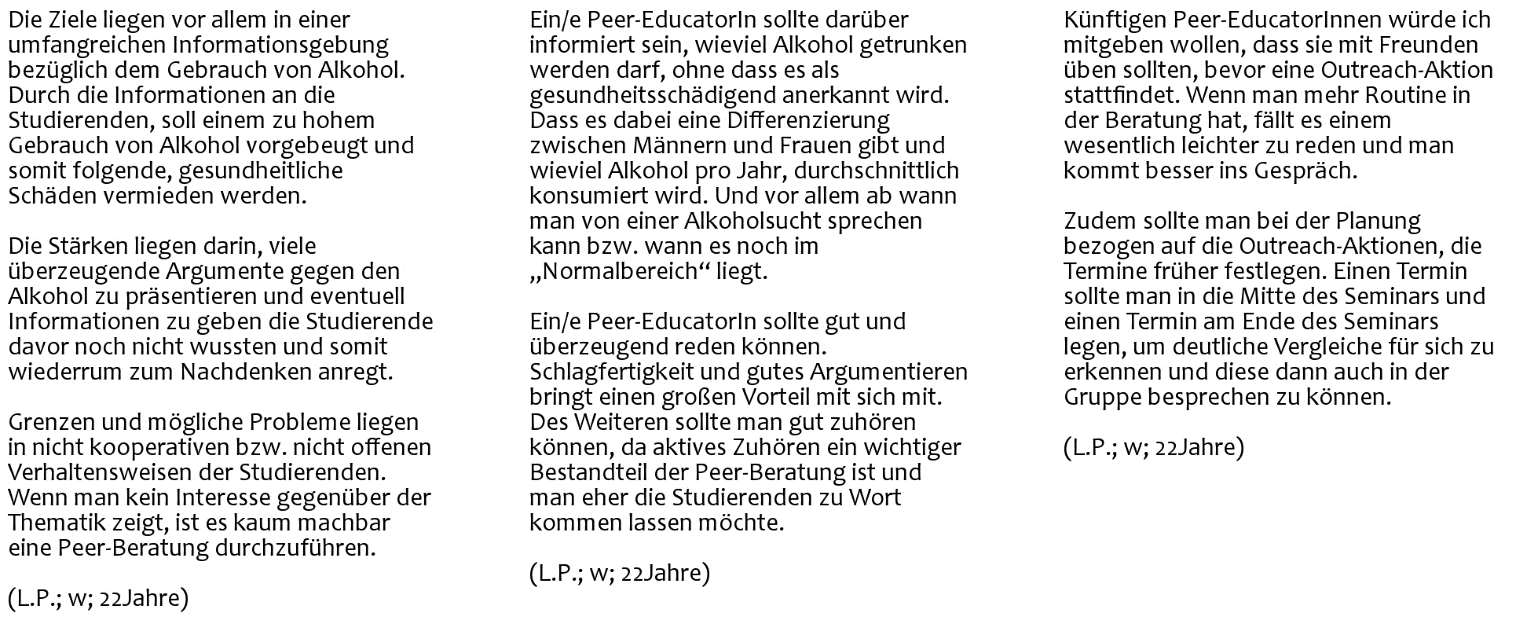 Beratungsangebote an der Hochschule und im Umkreis
[Speaker Notes: Hinweis für Lehrende: 
Passen Sie die Beratungsangebote entsprechend auf die Angebote an Ihrer Hochschule an.]
Beratungsangebote an unserer Hochschule und im Umkreis
Welche Beratungsangebote zum Thema Alkohol gibt es für Studierende der Hochschule Esslingen (sowohl hochschuleigene als auch externe Angebote)?

Welche Angebote sprechen Sie mehr, welche sprechen Sie weniger an? Warum?

Welche Angebote würden Sie Studierenden der Hochschule Esslingen, die Ihnen von einen problematischen Alkoholkonsum berichten, empfehlen?
Beratungsangebote an unserer Hochschule und im Umkreis
[Speaker Notes: Hinweis für Lehrende: 
Führen Sie hier und auf den folgenden Folien die entsprechenden Angebote Ihrer Hochschule auf.

Dies können u.a. nachfolgende sein:
- Zentrale Studienberatung
- Psychotherapeutische Beratung des Studierendenwerks
- Angebote des Hochschulsports
- Suchtberatungsstellen]
Abschlussveranstaltung
Welche Ziele hatten Sie und was haben Sie erreicht?
[Speaker Notes: Hinweis für Lehrende: 
Gemeinsam mit den Teilnehmenden wird diskutiert, auf welche gemeinsamen Ziele sich die Teilnehmenden verständigen können und wie diese erreicht werden können. Die Ziele werden in die Pyramide eingetragen und können im Laufe des weiteren Seminarverlaufs wieder herangezogen werden.
Ein Beispiel einer solchen Abstimmung findet sich auf der nächsten (ausgeblendeten) Folie dieser Präsentation.]
Welche Ziele würden Sie das nächste Mal anders angehen?


Wenn Sie nun noch einmal Ihre Ziele formulieren würden: Wie würden diese lauten?
Evaluation des Seminars
Positives? 

Negatives? 

In Bezug auf die digitale Lehre: Wie könnte das Seminar noch besser gestaltet werden?